Chapter 5 Plate Tectonics: A Scientific Theory Unfolds
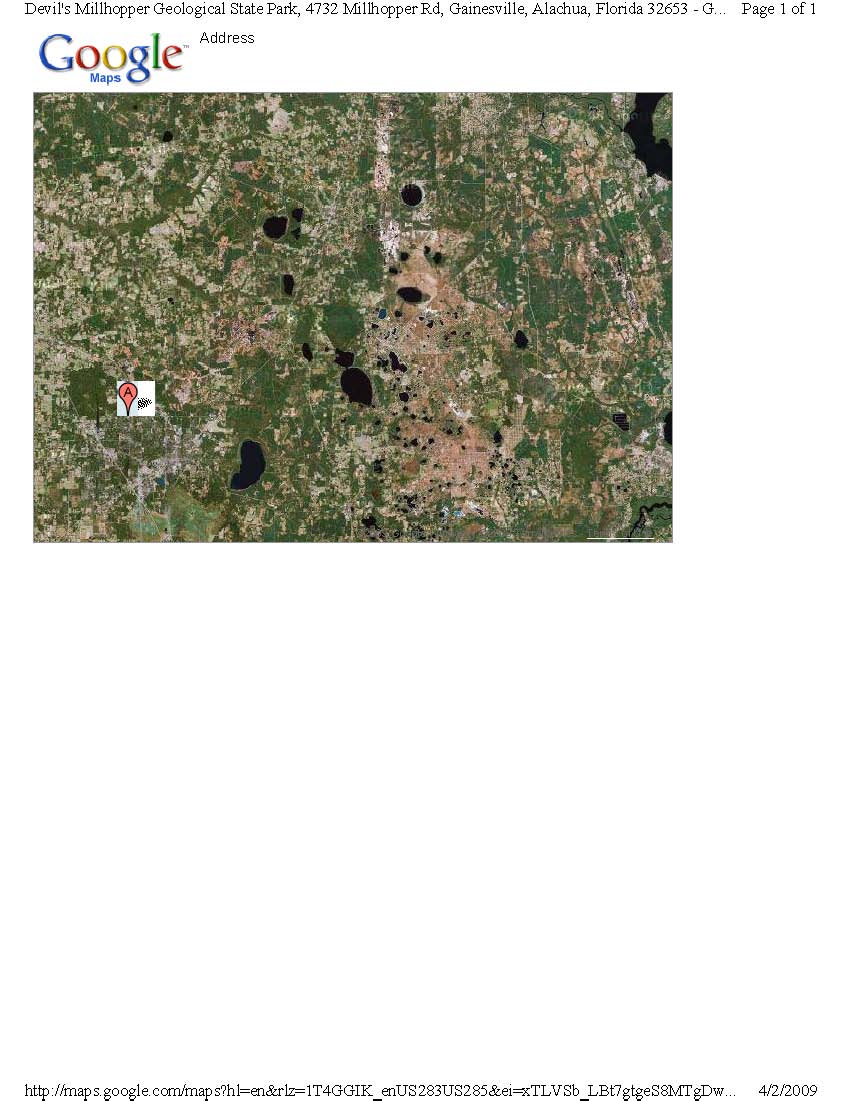 Continental Drift:  An Idea Before Its Time
Alfred Wegener
First proposed his continental drift hypothesis in 1915 
Published The Origin of Continents and Oceans
Continental drift hypothesis 
Supercontinent called Pangaea began breaking apart about 200 million years ago
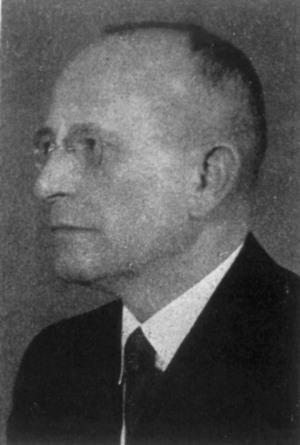 Pangaea Approximately 200 Million Years Ago
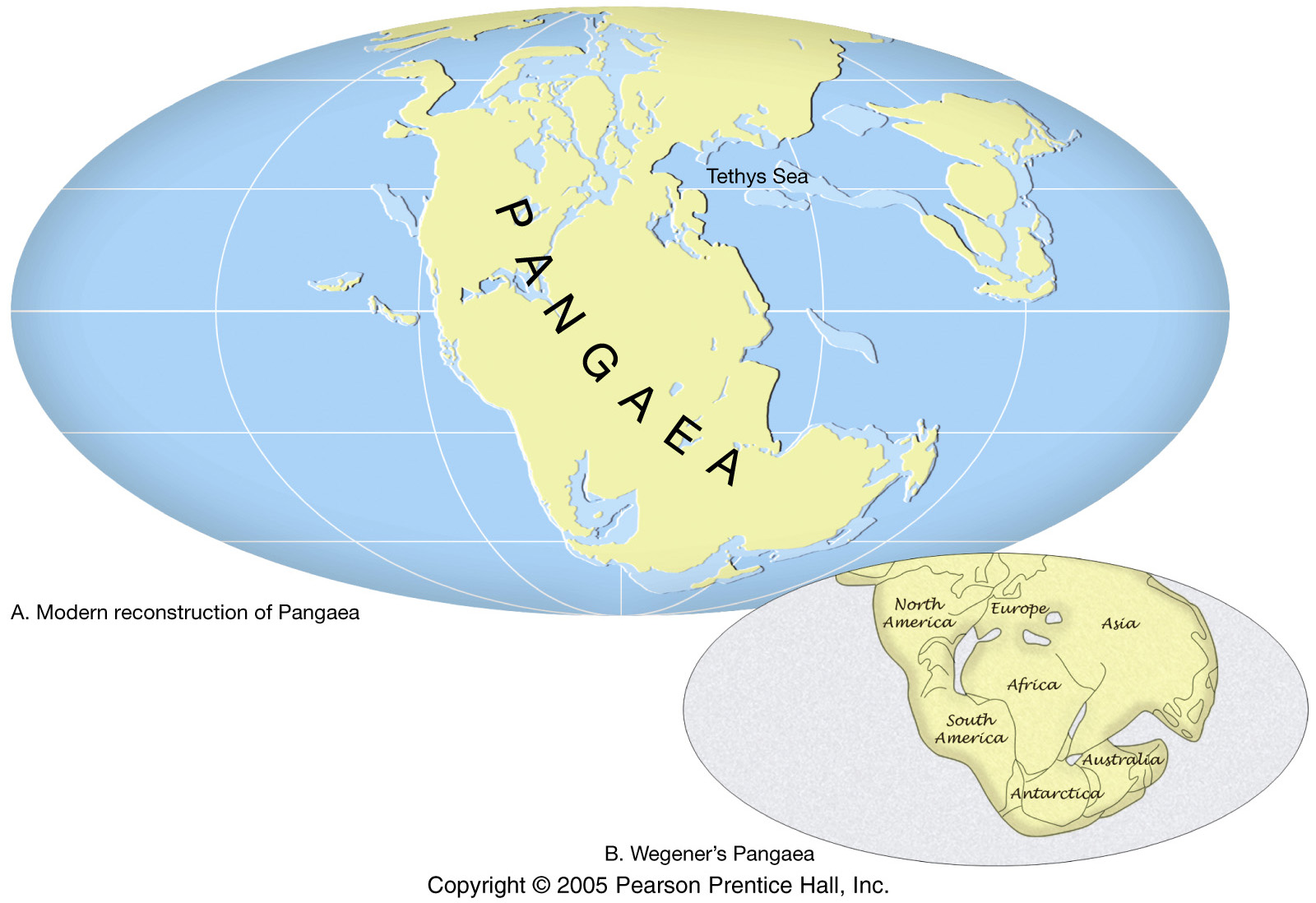 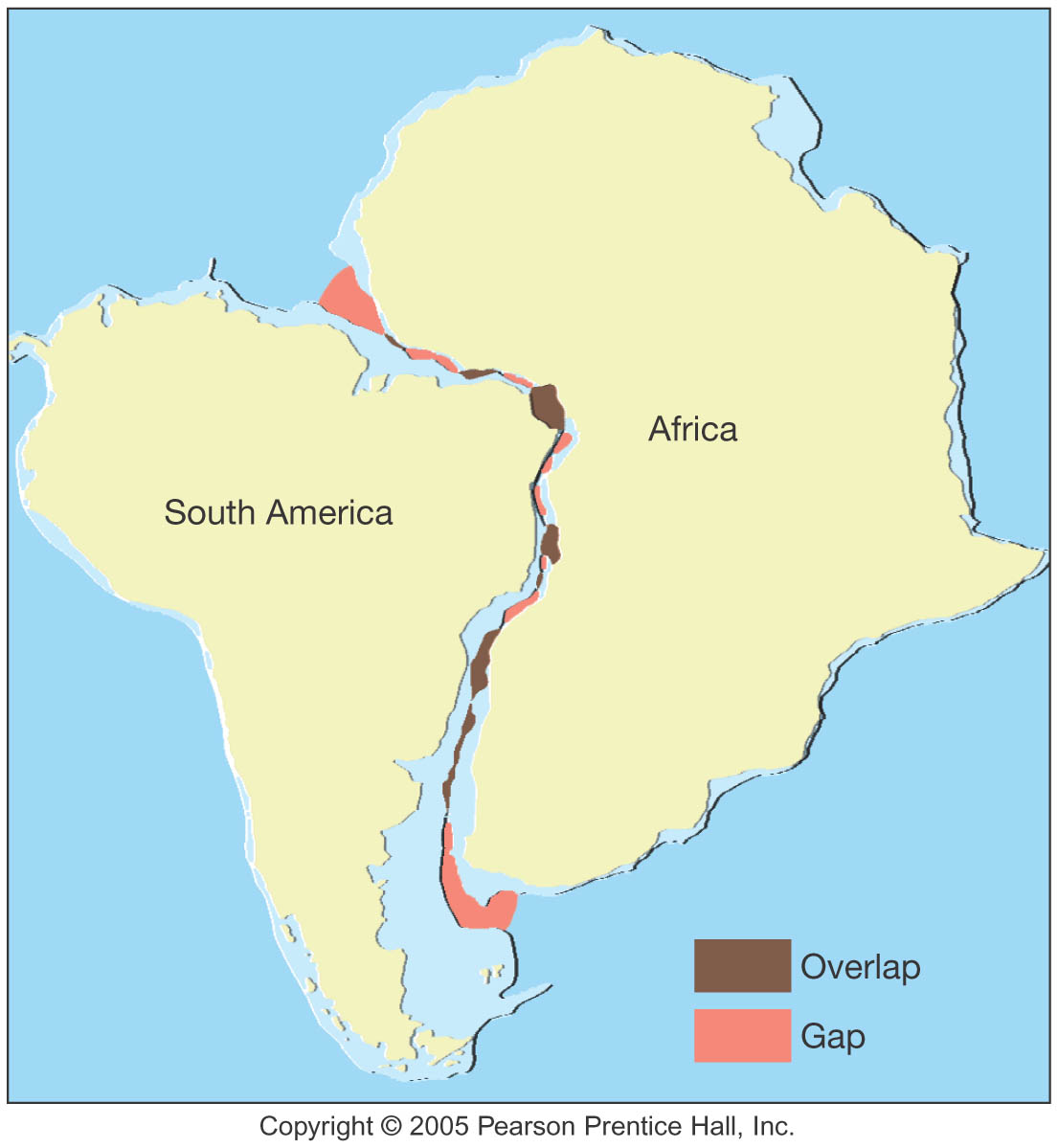 Fit of Continents
Similar Fossils on Different Continents
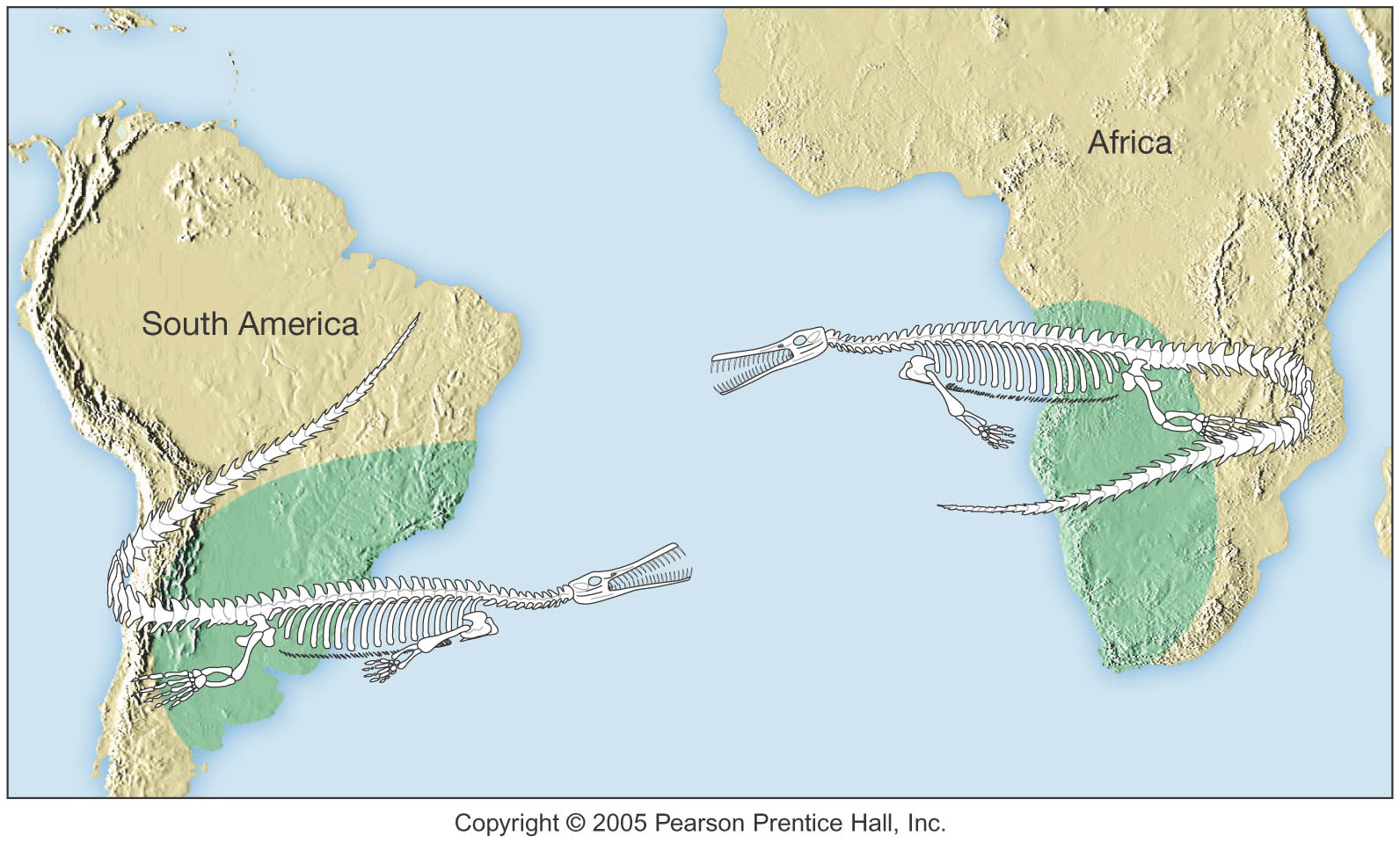 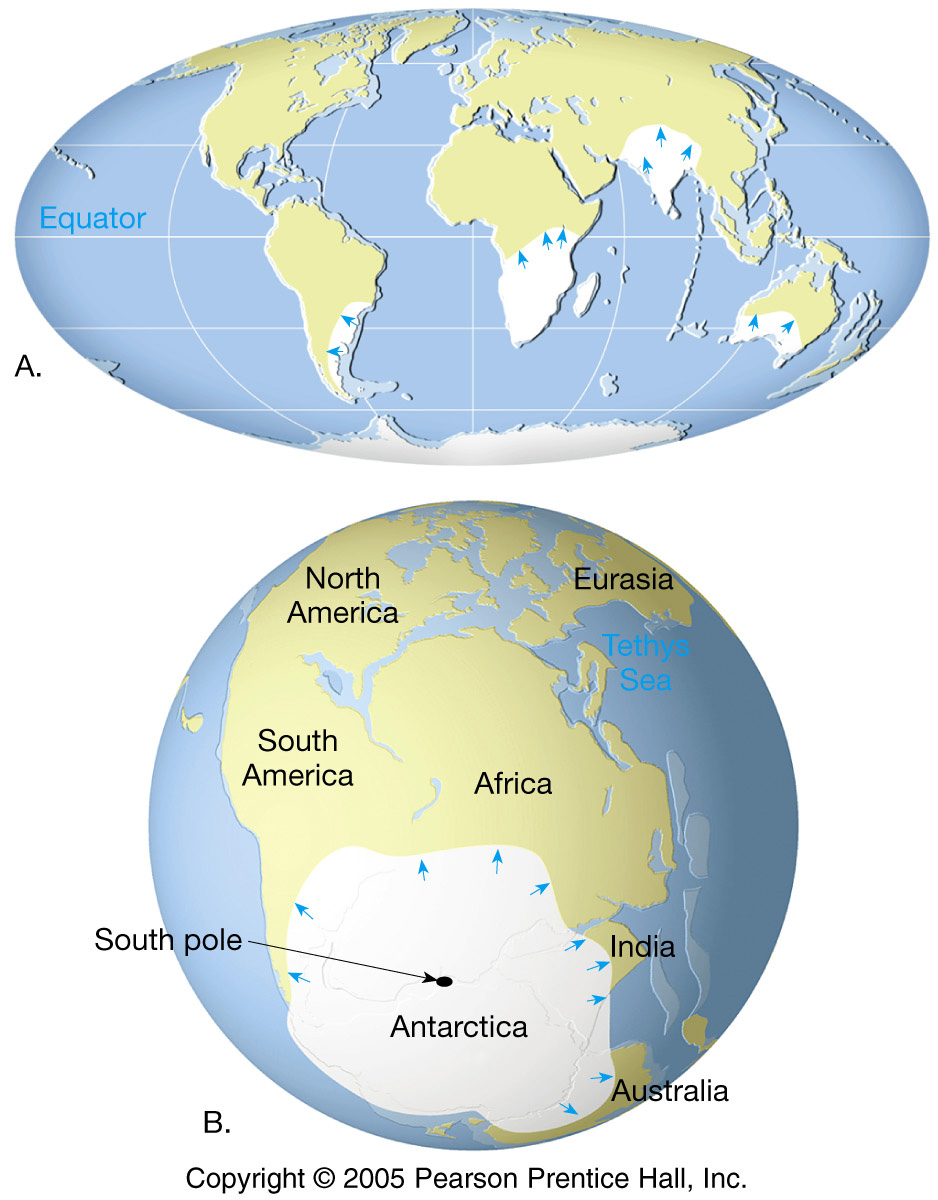 Paleoclimatic
Evidence
Glaciers
Paleoclimatic Evidence 
Other Evidence: Coal Beds, Deserts, Coral
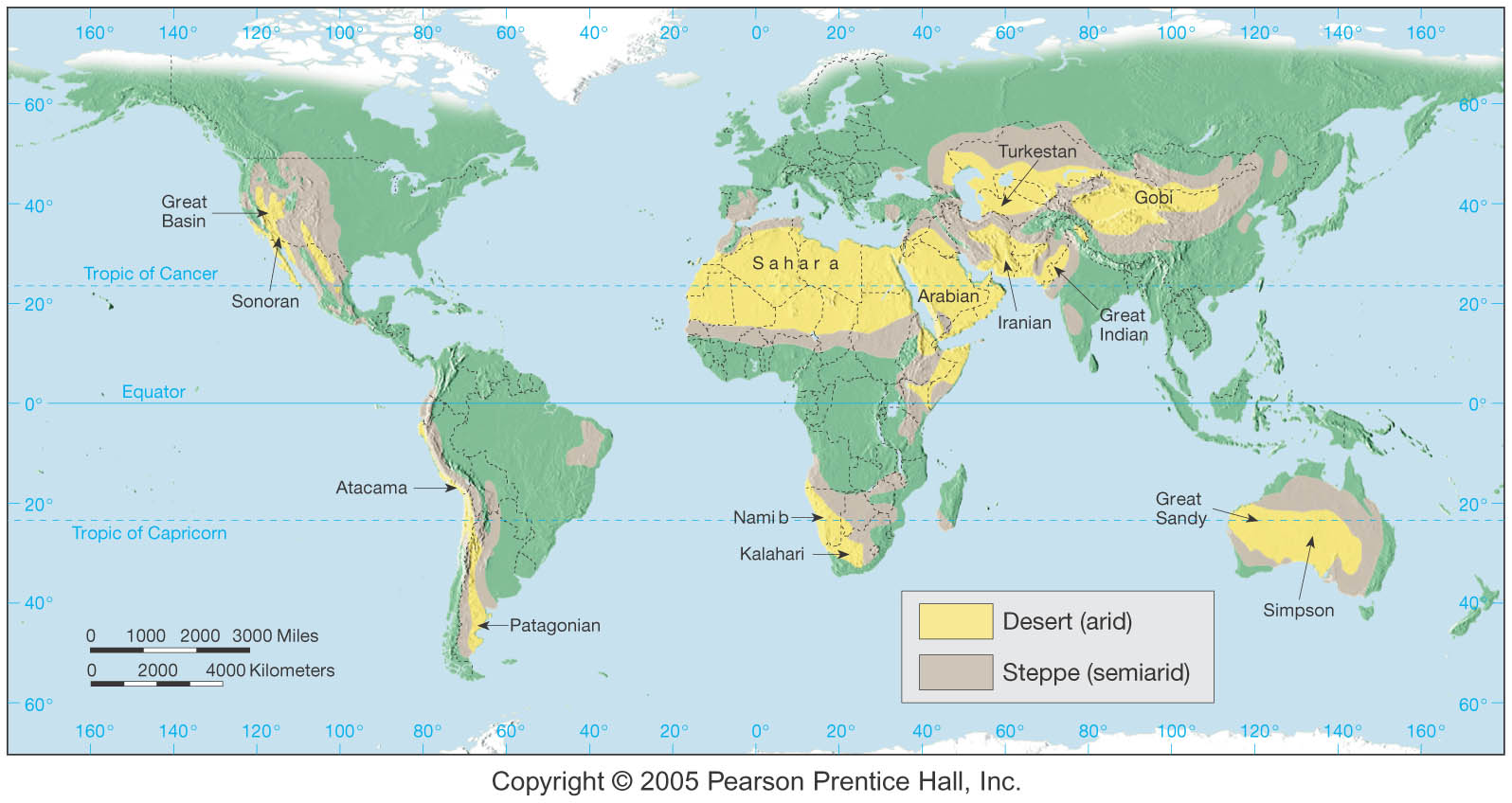 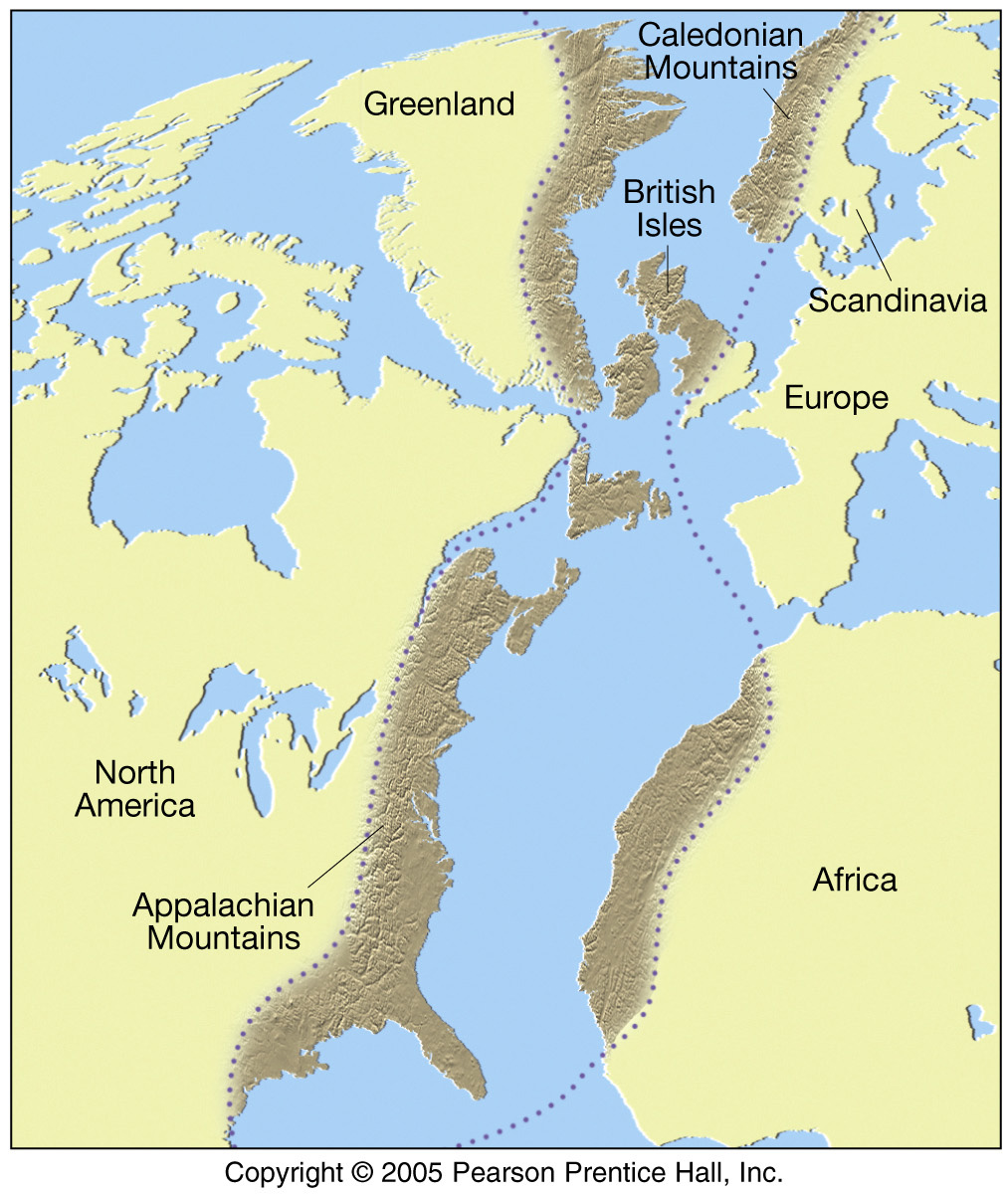 Matching 
Mountain
Ranges
Plate Tectonics - Review
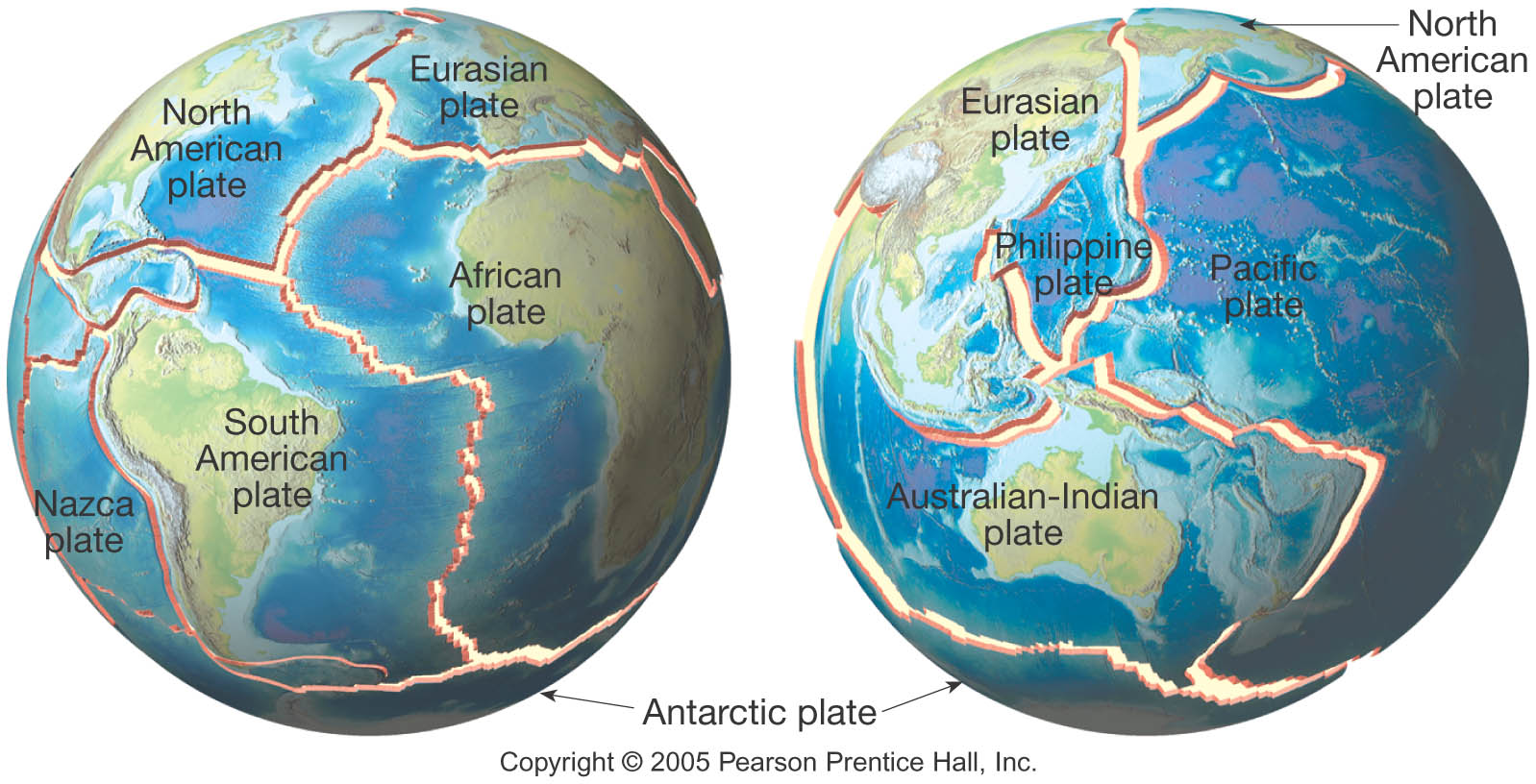 Plate Tectonics:  3 Types of Plate Boundaries
1) Divergent plate boundaries (constructive margins) 
2) Convergent plate boundaries (destructive margins)
3) Transform fault boundaries (conservative margins)
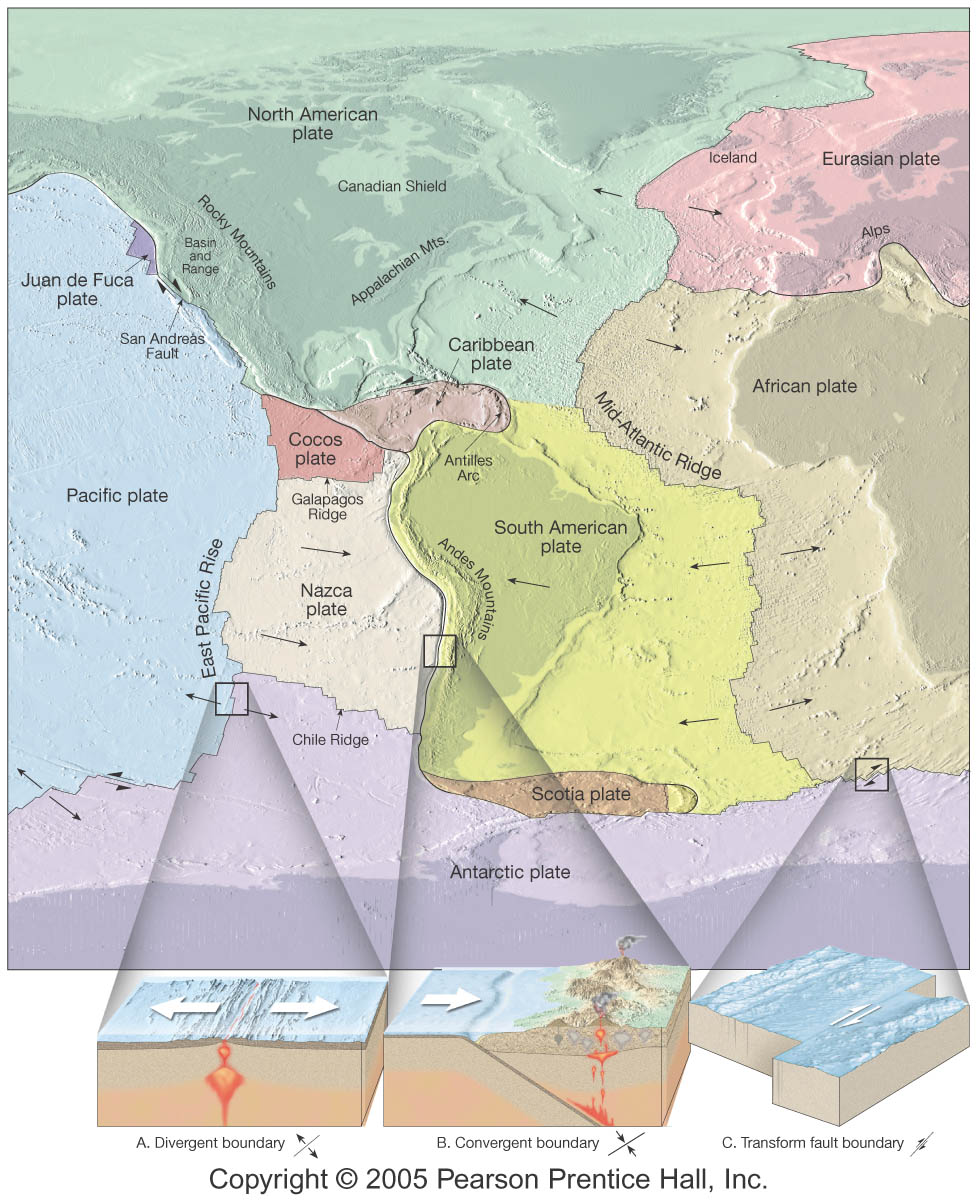 Testing the Plate Tectonics Model
Geomagnetic reversals are symmetrically recorded in the seafloor
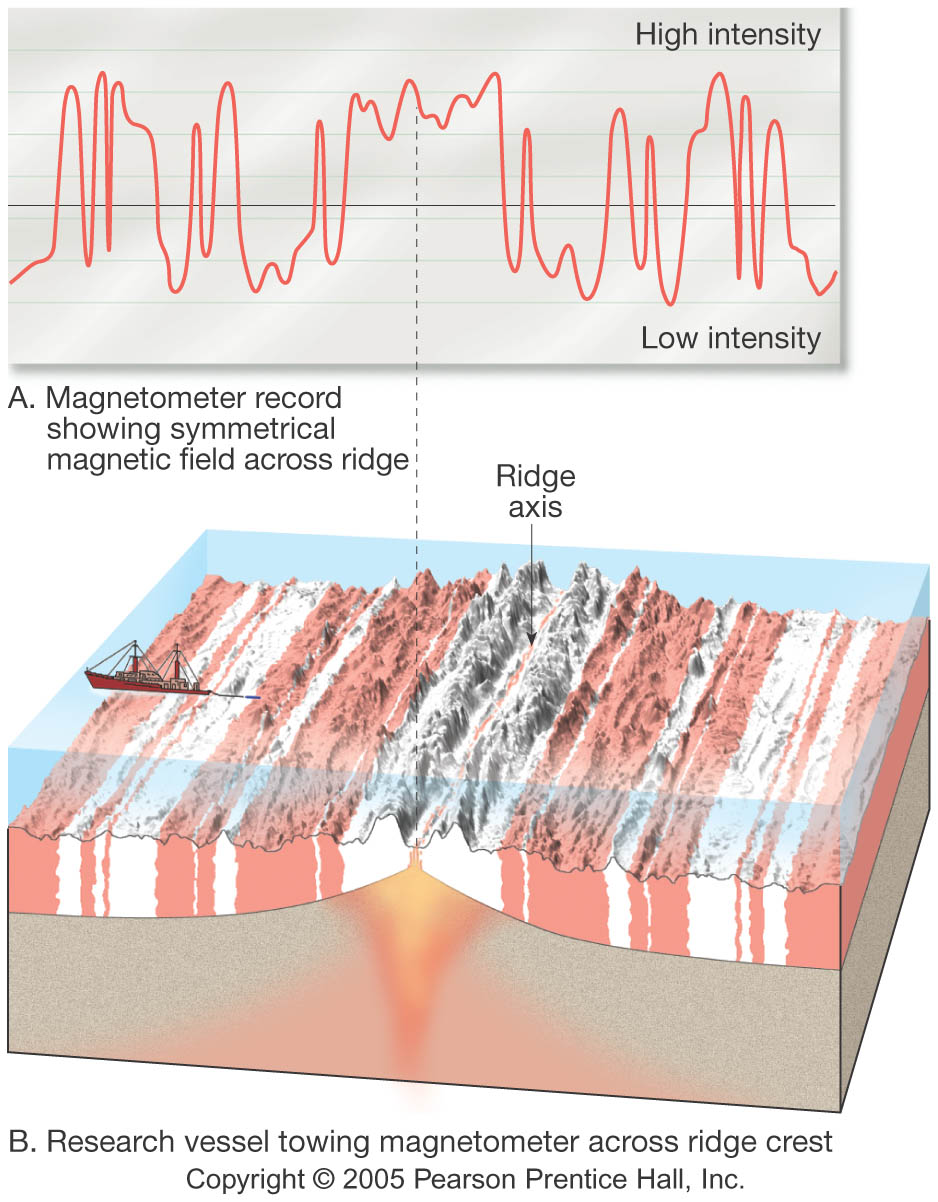 Polar-Wandering Paths for Eurasia and North America
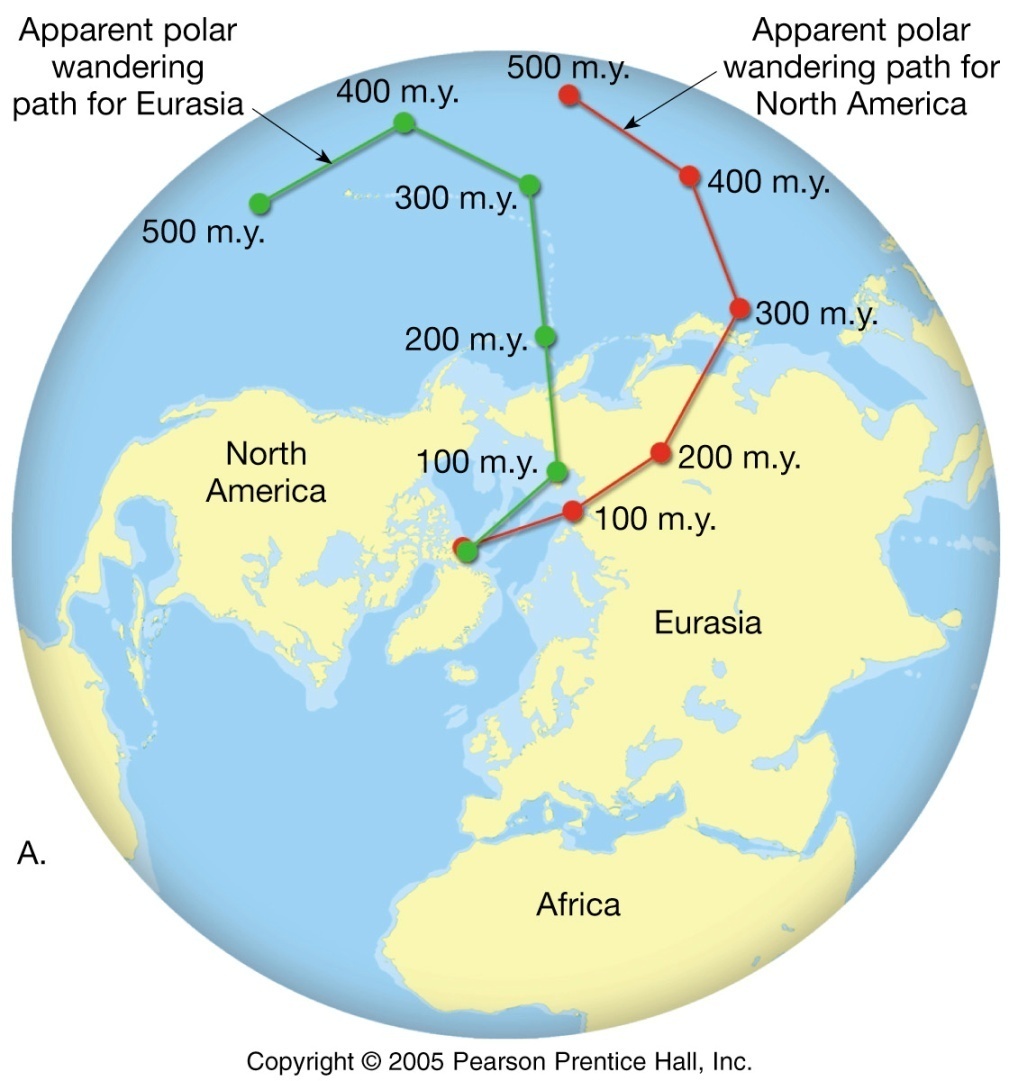 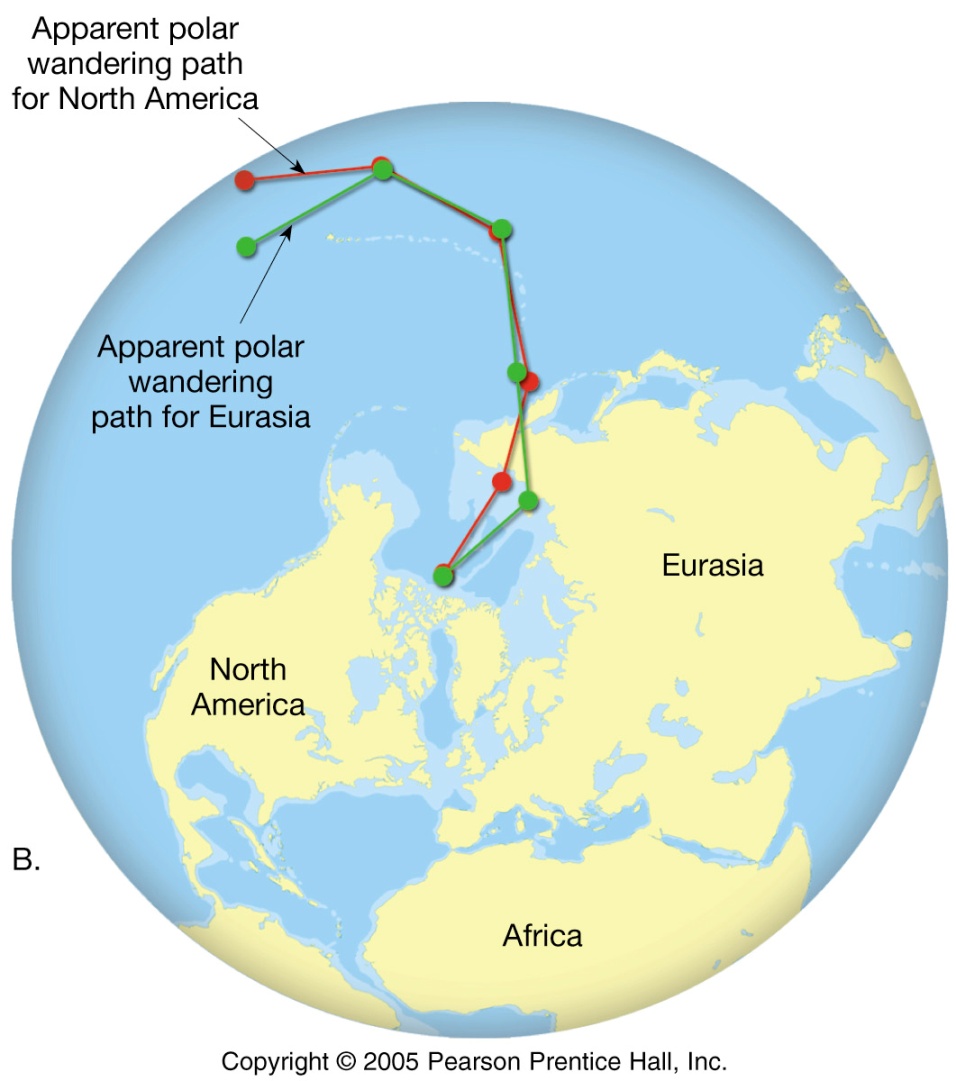 Figure 5.21
Testing the Plate Tectonics Model
Evidence from ocean drilling
Some of the most convincing evidence confirming seafloor spreading has come from drilling directly into ocean-floor sediment 
Age of deepest sediments 
Thickness of ocean-floor sediments verifies seafloor spreading
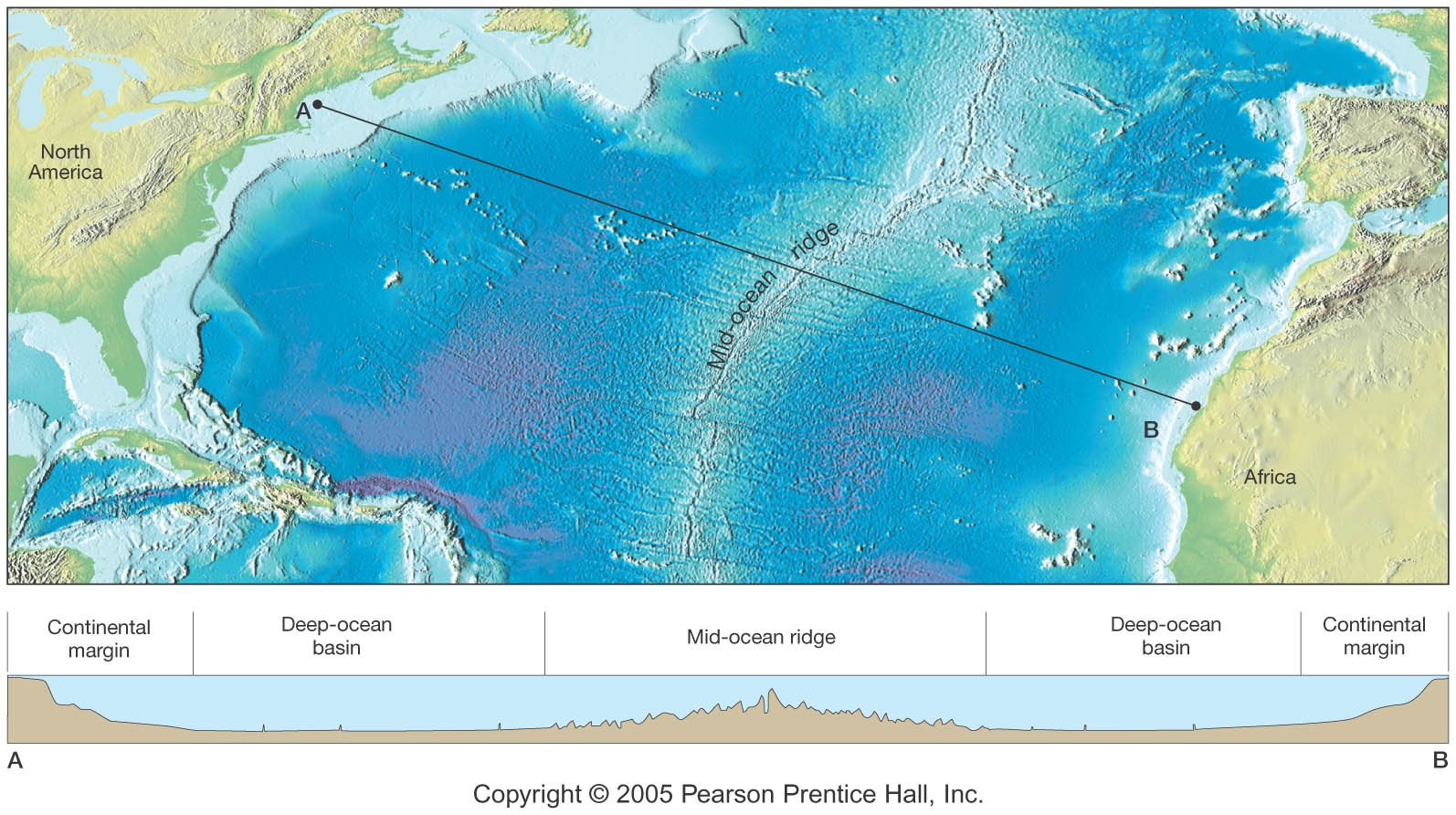 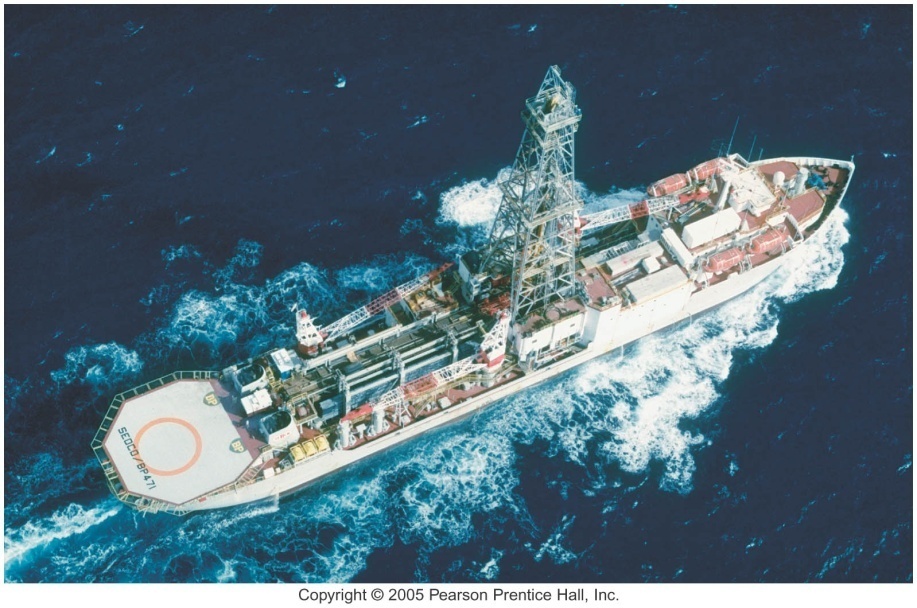 The Hawaiian Islands
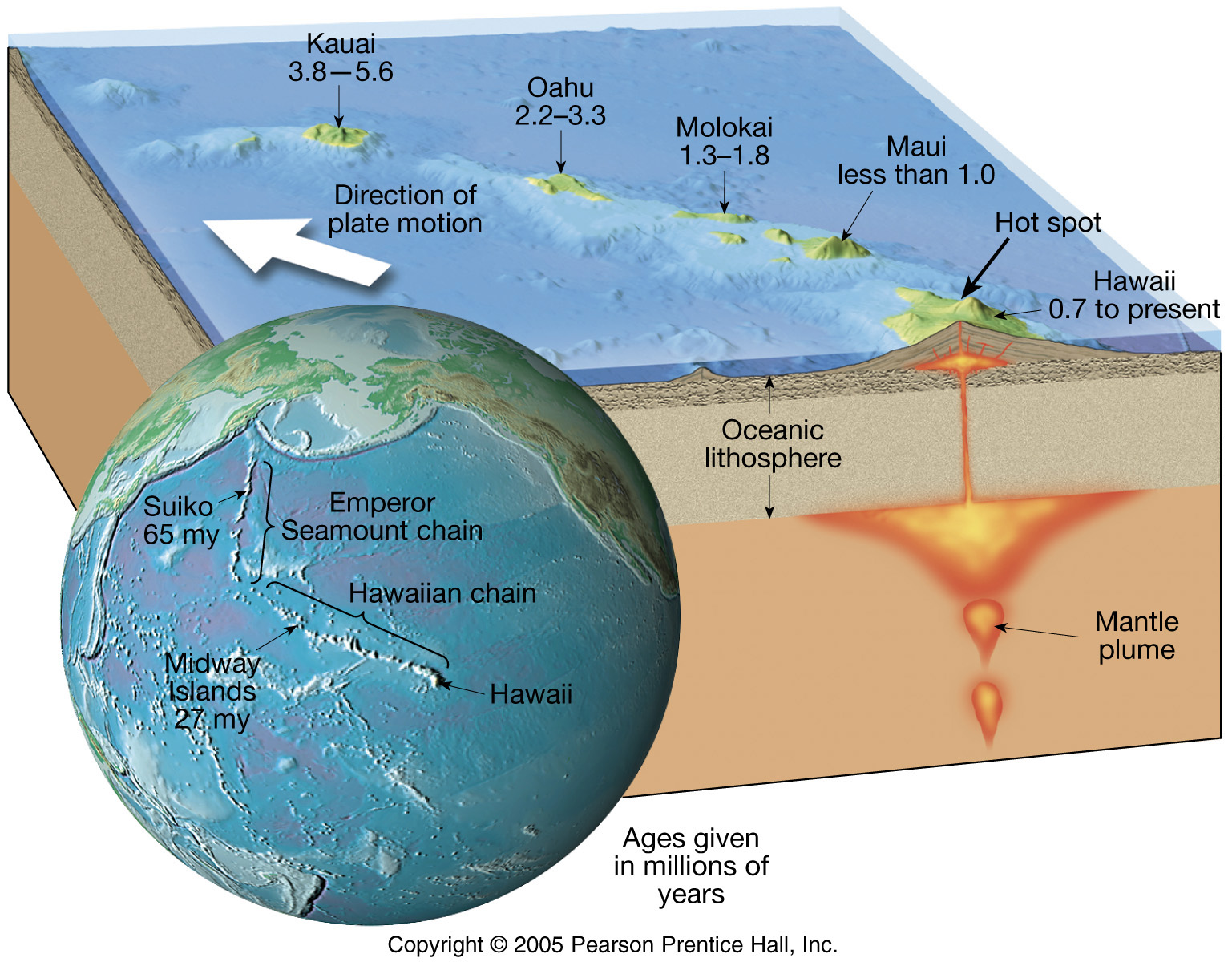 Figure 5.19
Testing the Plate Tectonics Model
Earth Quake Patterns
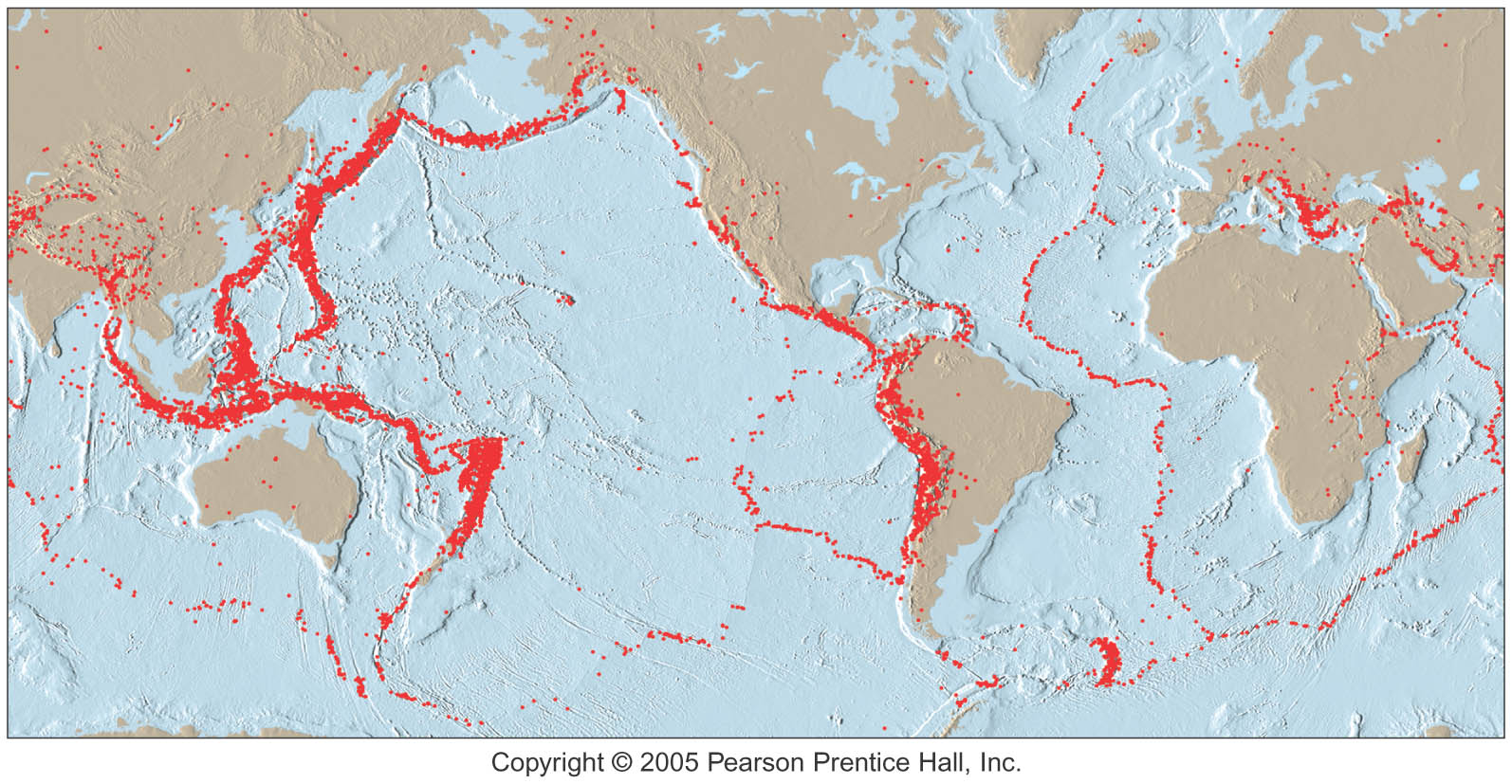 Chapter 6 Restless Earth: Earthquakes, Geologic Structures, and Mountain Building
What Is an Earthquake?
An earthquake is the vibration of Earth produced by the rapid release of energy
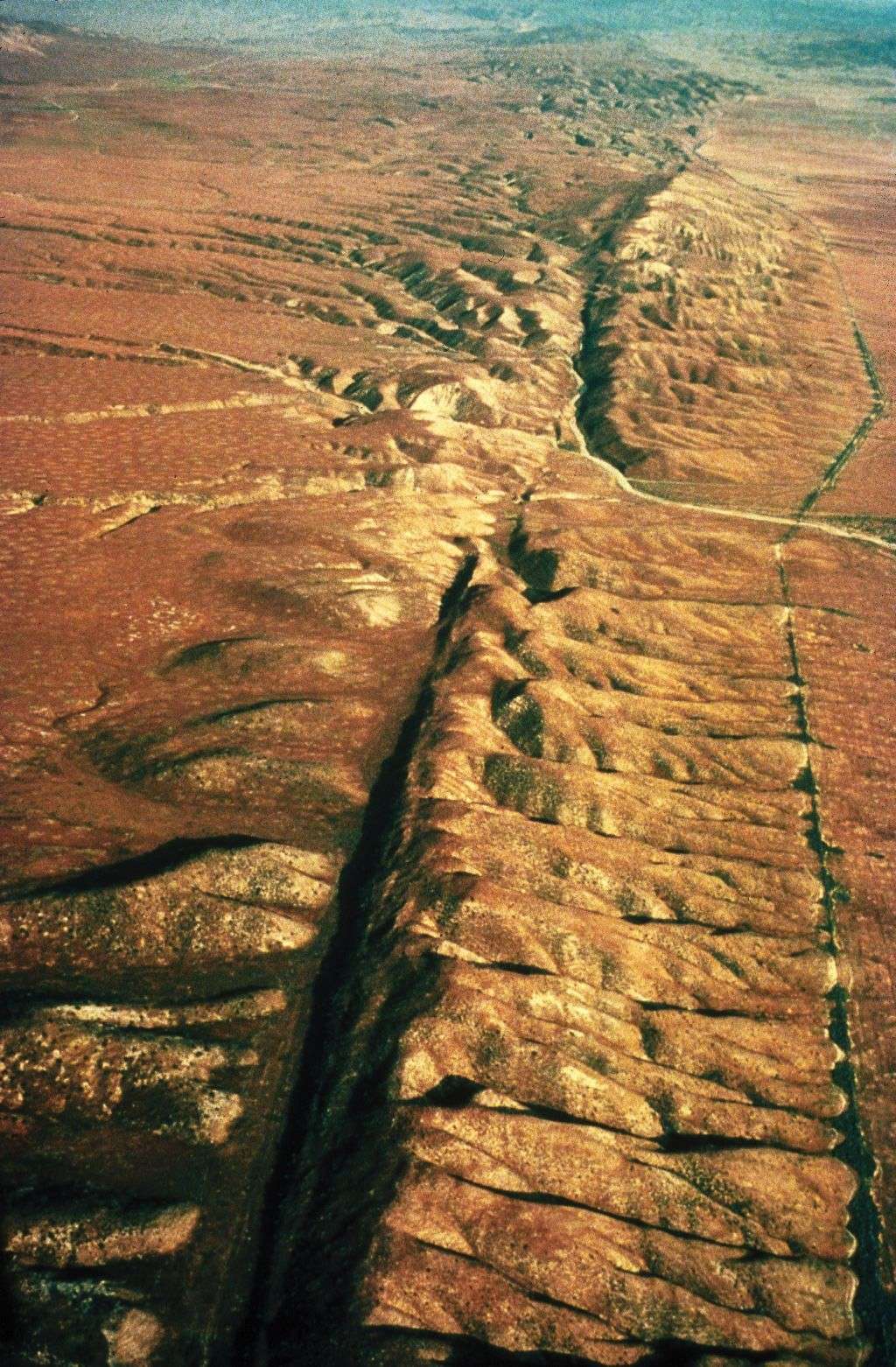 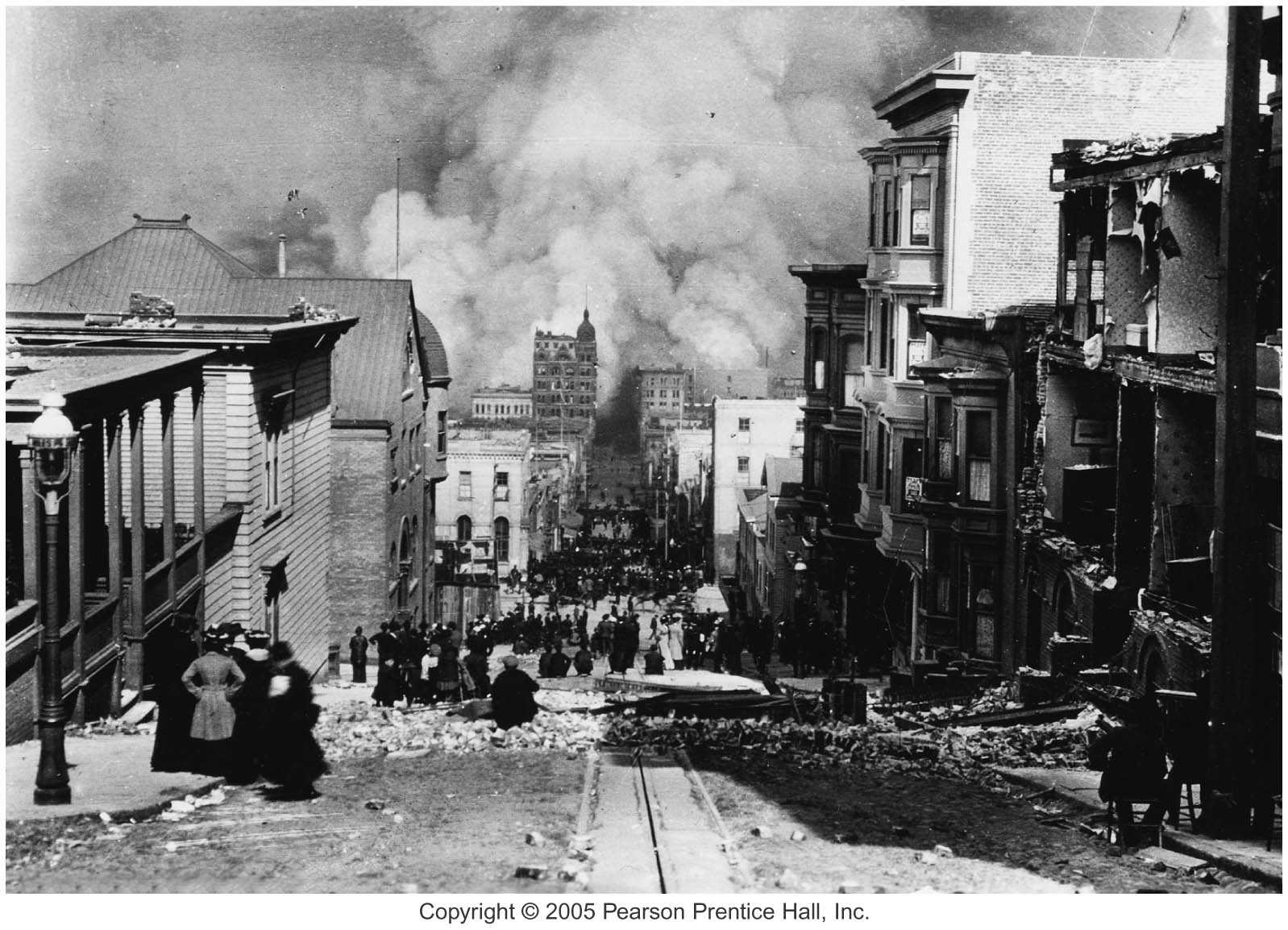 What Is an Earthquake?
Earthquakes and faults 
Movements that produce earthquakes are usually associated with large fractures in Earth’s crust called faults
Most of the motion along faults can be explained by the plate tectonics theory
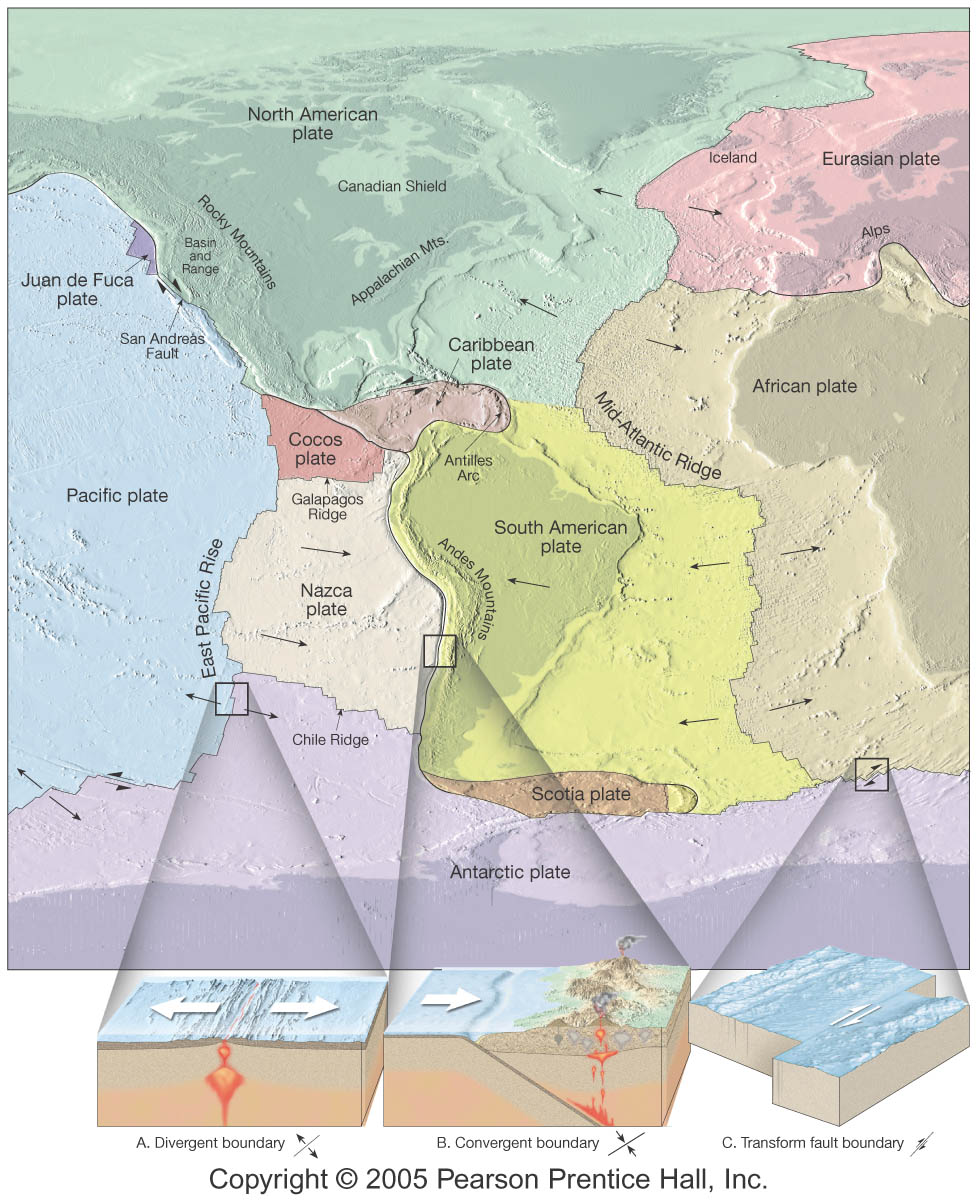 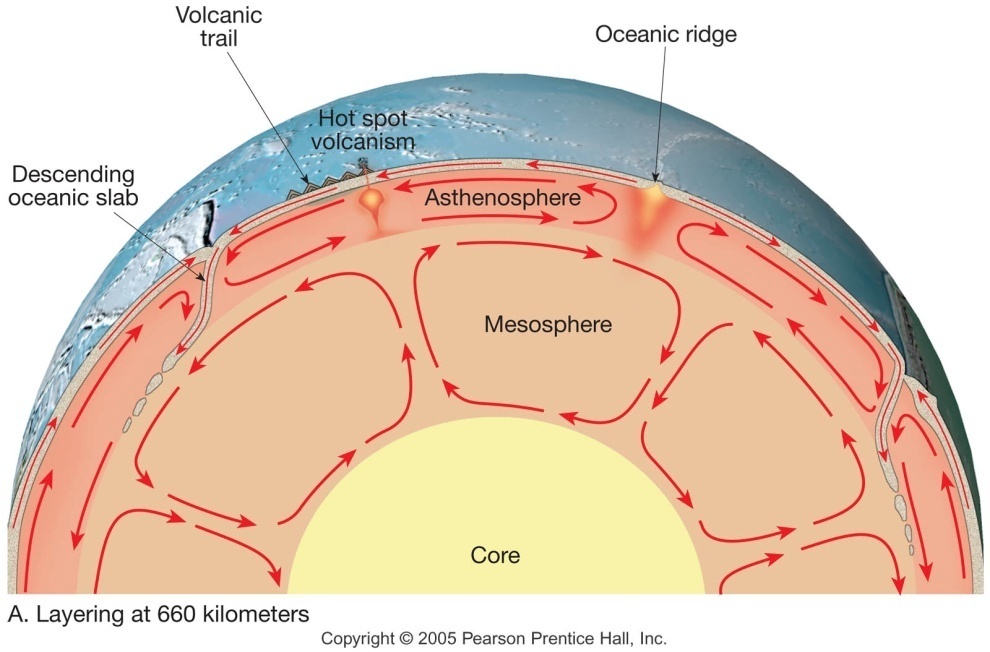 Faults, Earthquakes, and Plate Tectonics
San Andreas fault, California, forms part of the boundary between the North American and Pacific plates
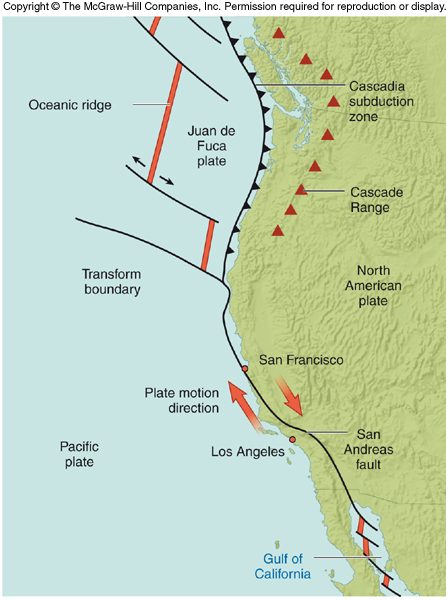 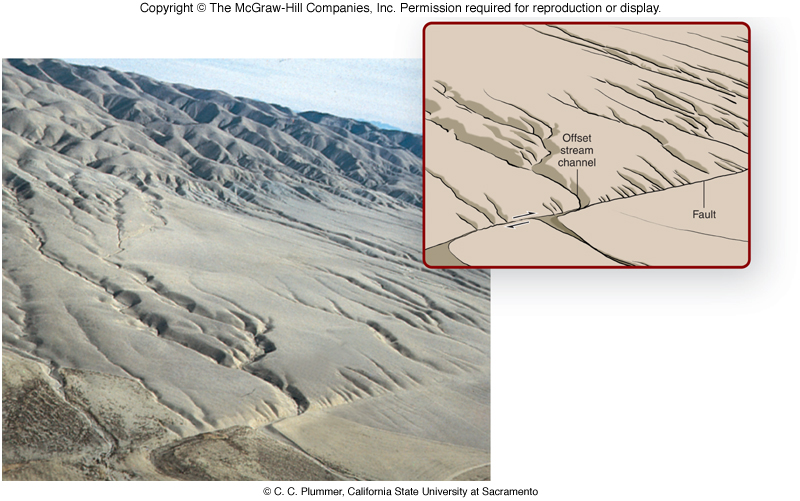 Stream channels offset by recent movements on the fault
The Good Earth/Chapter 5: Earthquakes
What Is an Earthquake?
Energy released radiates in all directions from its source, the focus 
Energy is in the form of waves
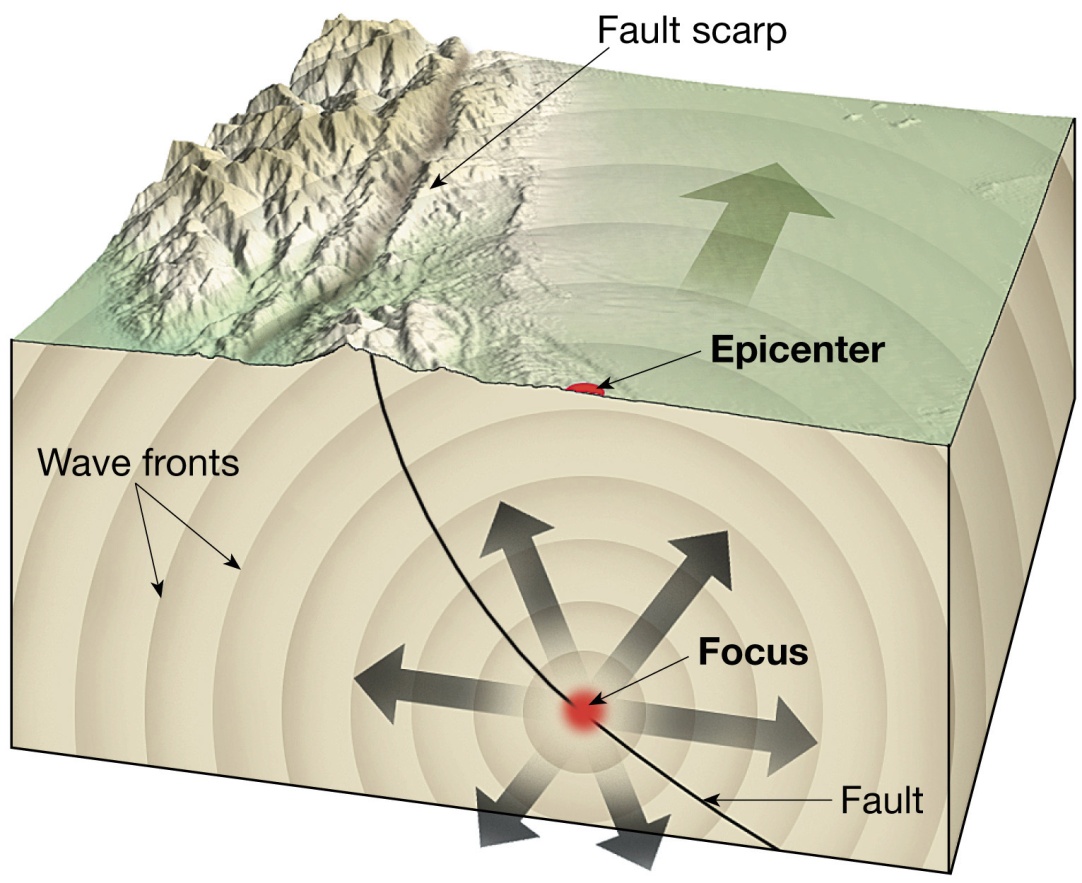 Earthquakes per year
600,000
300,000
49,000
6,200
800
266
18
2
956,286/ year
2,620/day
109 / hour
2/ minute
Seismology
The study of earthquake waves, seismology, dates back almost 2000 years to the Chinese 
Seismographs, instruments that record seismic waves
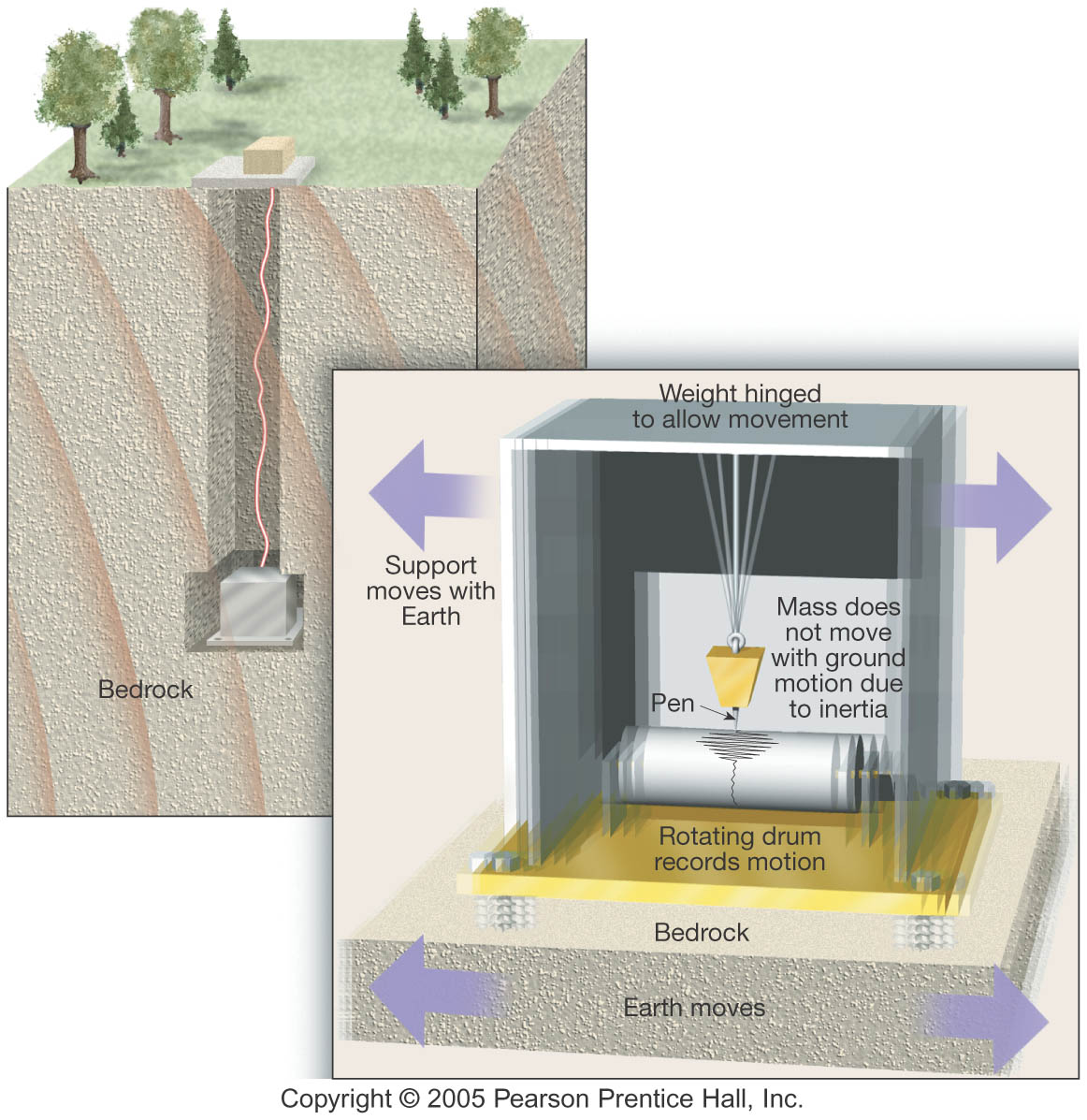 Record the movement of Earth in relation to a stationary mass on a rotating drum or magnetic tape
Seismology
Seismographs
More than one type of seismograph is needed to record both vertical and horizontal ground motion
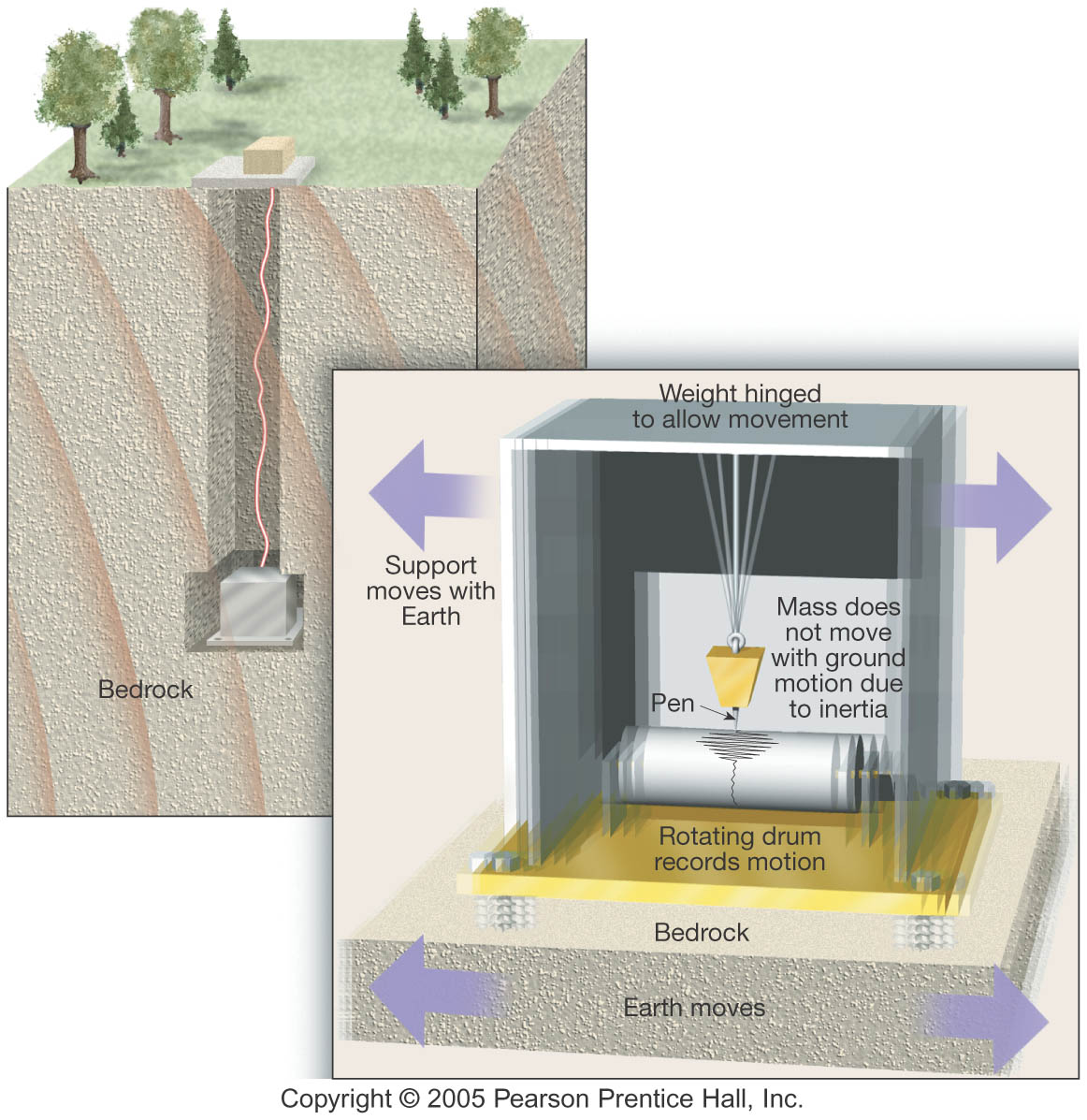 Seismographs
[Speaker Notes: To view this animation, click “View” and then “Slide Show” on the top navigation bar.]
Seismology
Seismographs
Records obtained are called seismograms
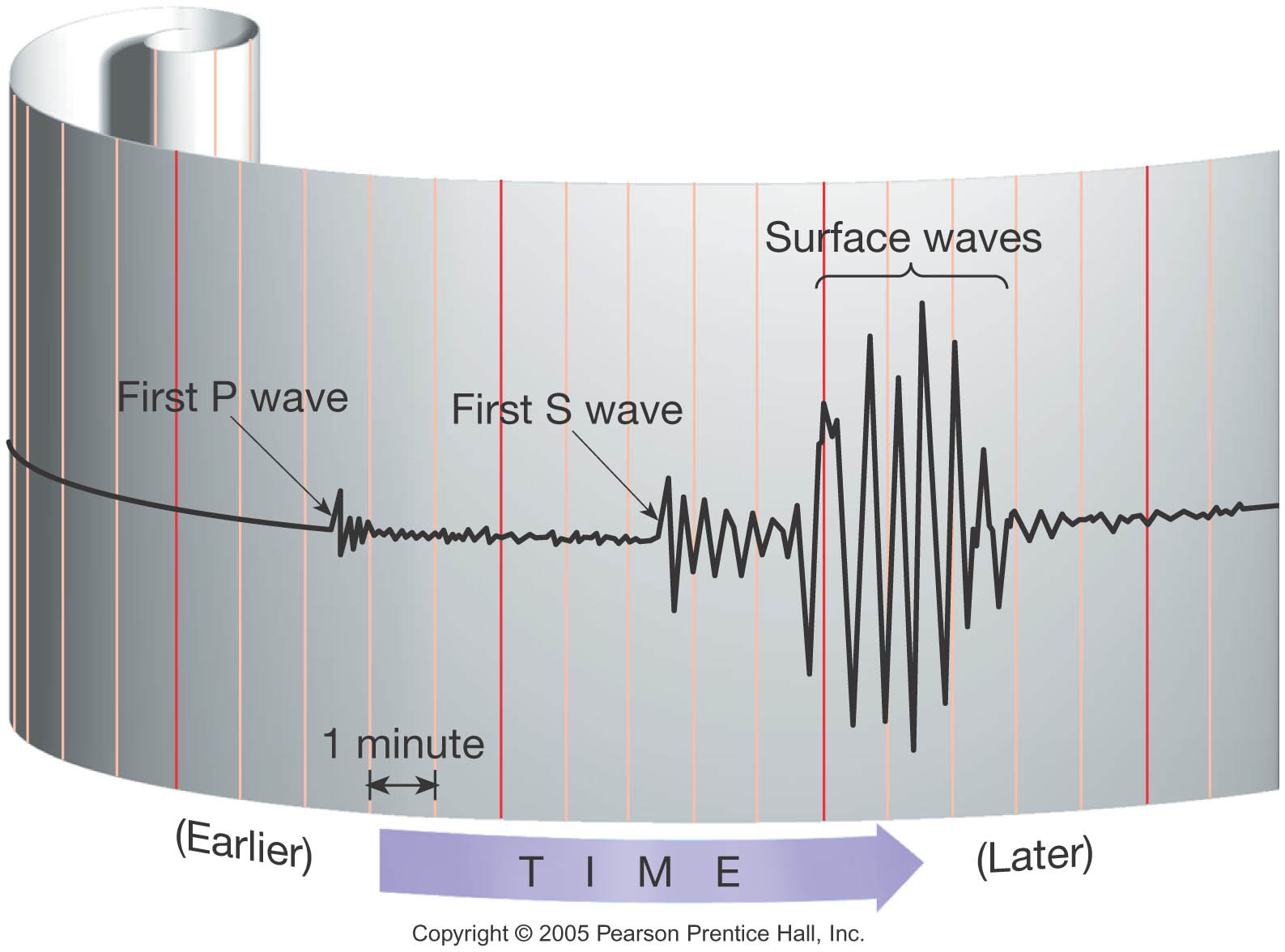 Seismologists
What Is an earthquake?
Foreshocks and aftershocks
Adjustments that follow a major earthquake often generate smaller earthquakes called aftershocks 
Small earthquakes, called foreshocks, often precede a major earthquake by days or, in some cases, by as much as several years
What Is an earthquake?
Elastic rebound
Mechanism for earthquakes was first explained by H. F. Reid 
Rocks on both sides of an existing fault are deformed by tectonic forces 
Rocks bend and store elastic energy 
Frictional resistance holding the rocks together is overcome
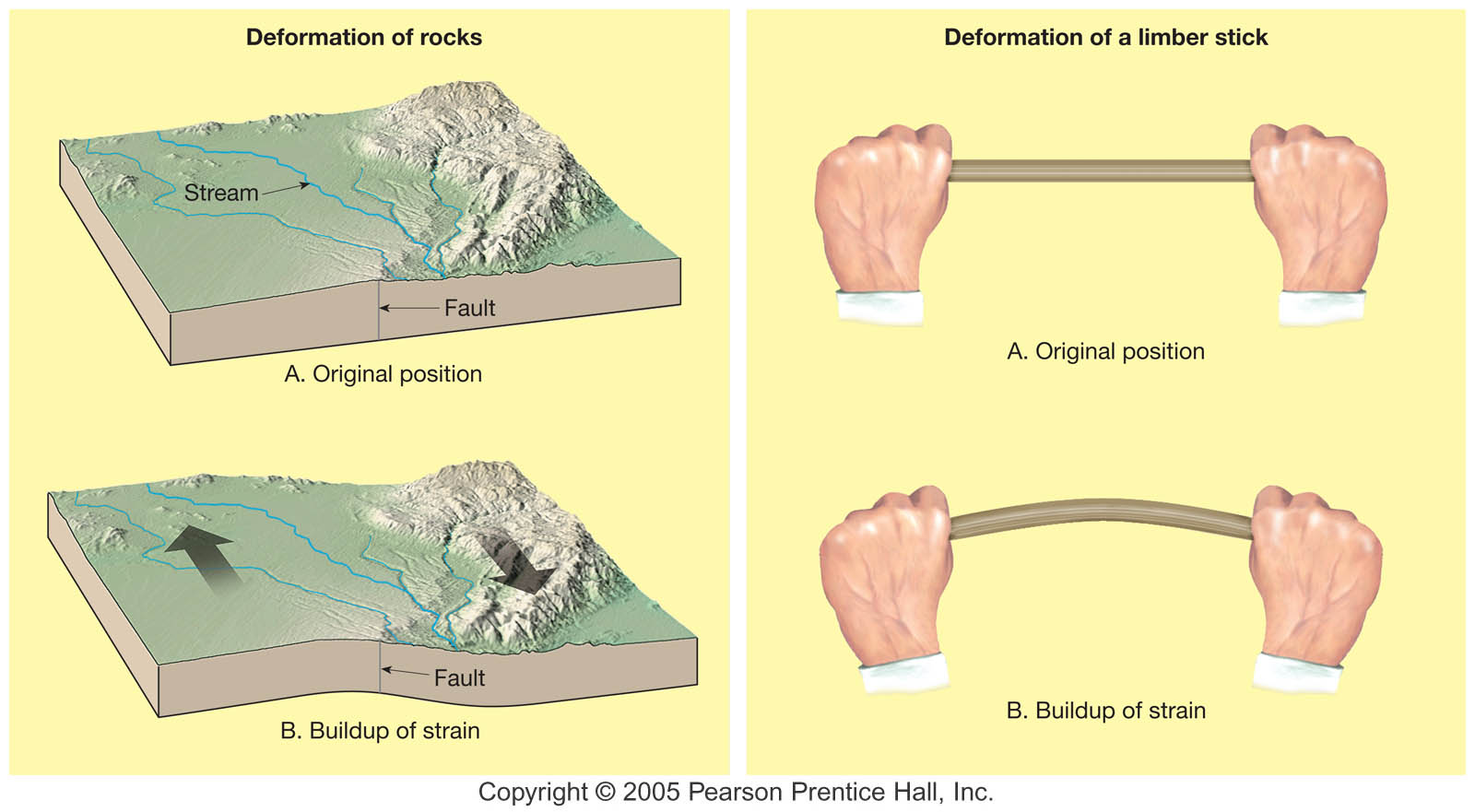 What Is an earthquake?
Elastic rebound
Earthquake mechanism
Slippage at the weakest point (the focus) occurs 
Vibrations (earthquakes) occur as the deformed rock “springs back” to its original shape (elastic rebound)
What Is an earthquake?
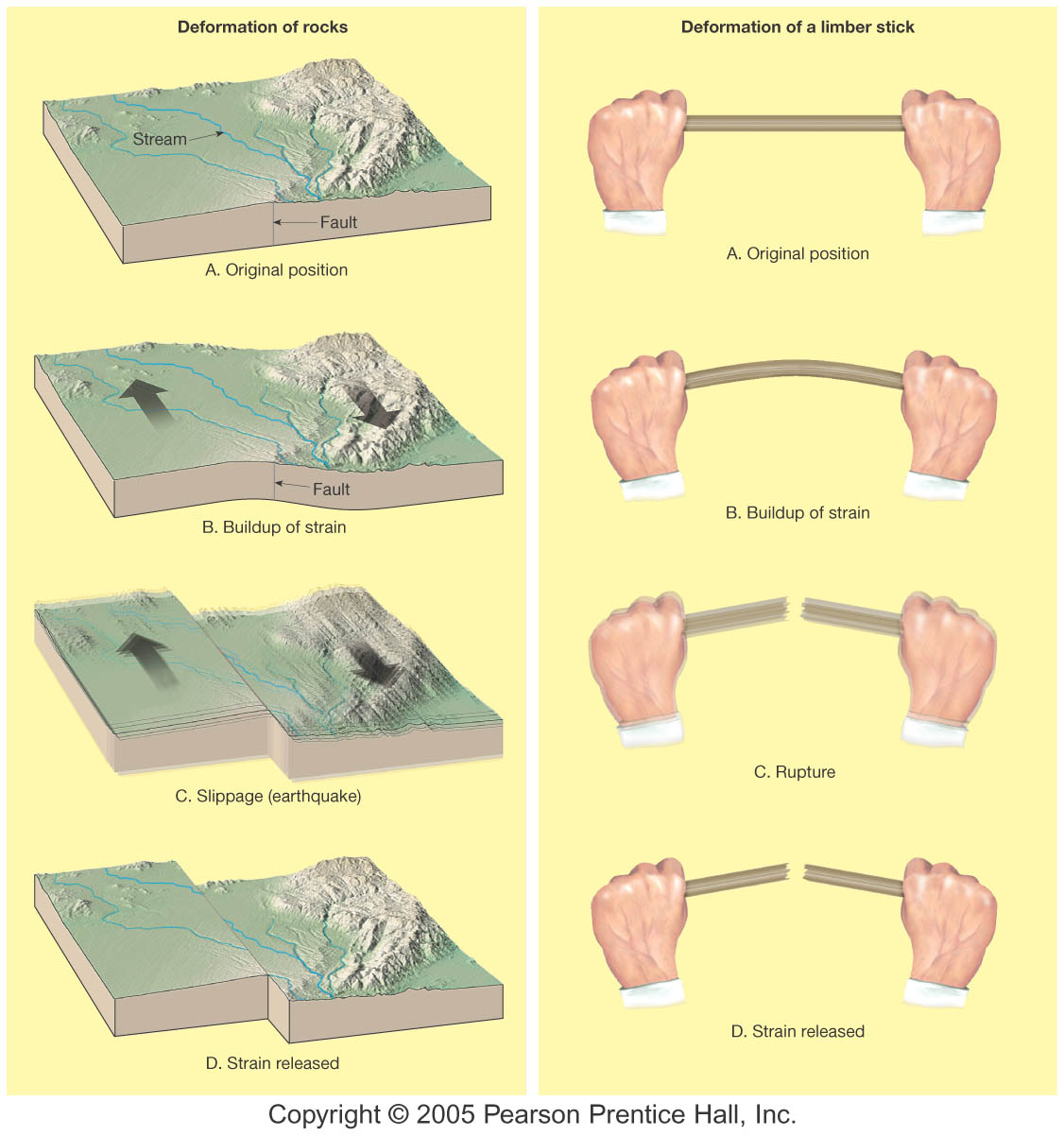 Elastic Rebound
Earthquake Focus and Epicenter
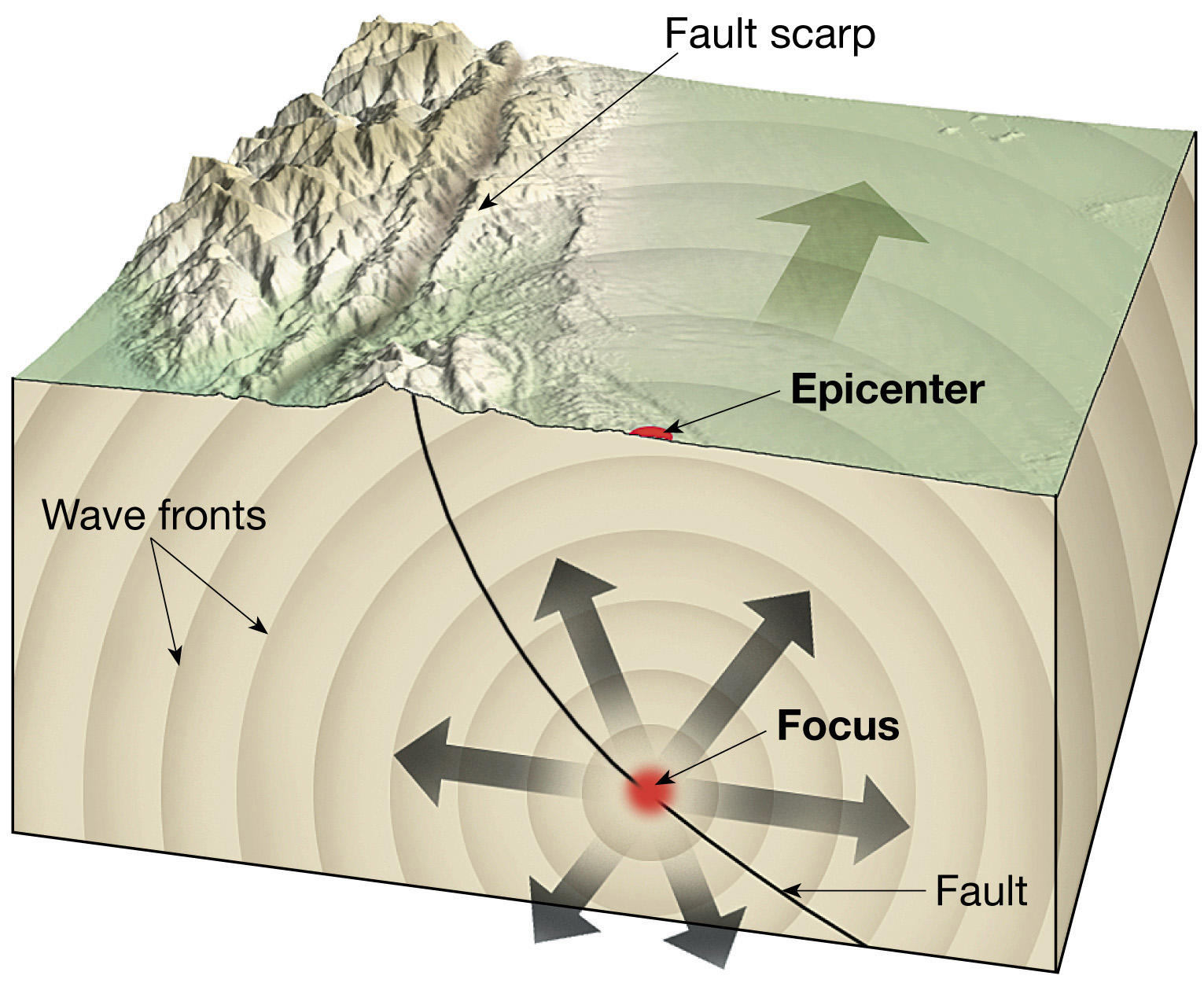 Figure 6.2
Locations and Distributions
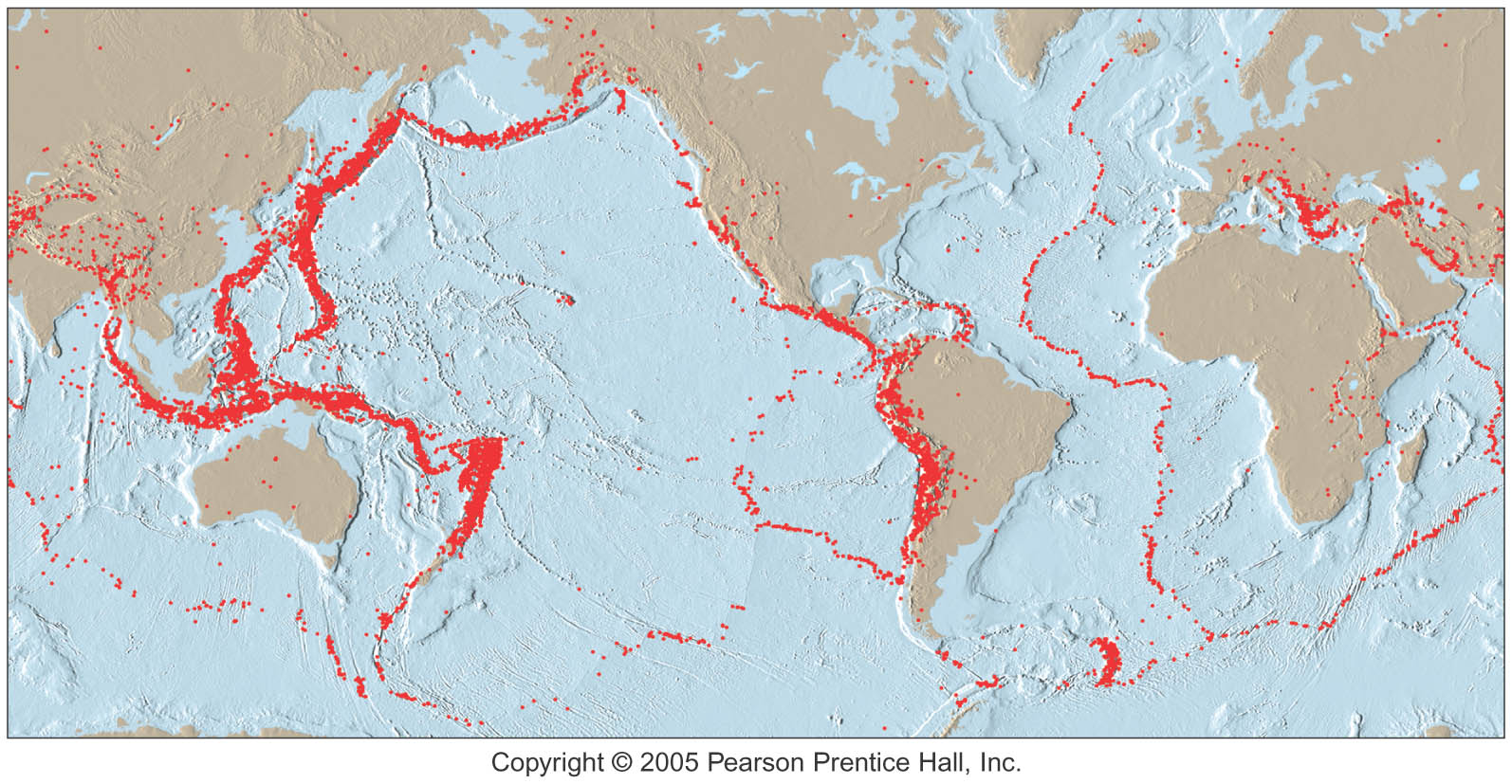 Where to expect Earthquakes
World Distribution of Earthquakes
Most earthquakes occur along plate boundaries, relatively few in interiors of plates

Shallow earthquakes much more common than deep events
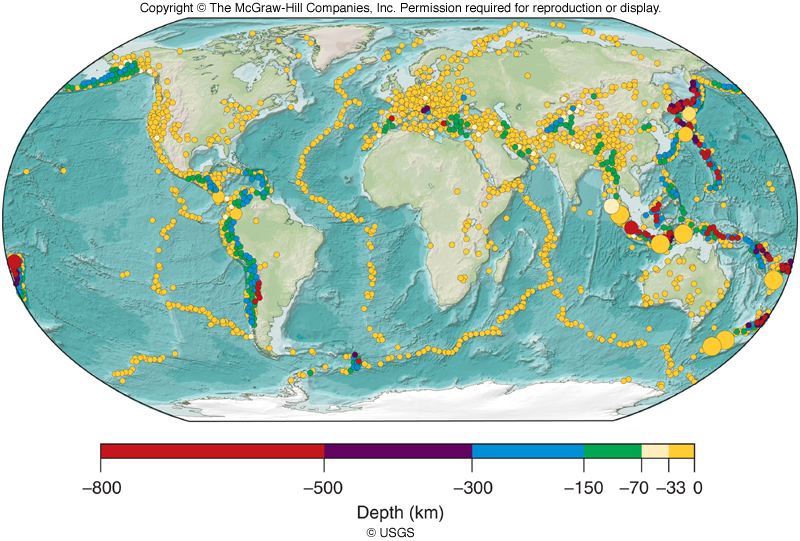 Divergent plate boundaries (oceanic ridges) characterized by earthquakes with shallow focal depths (0-33 km)
The Good Earth/Chapter 5: Earthquakes
Where to expect Earthquakes
World Distribution of Earthquakes
Largest earthquakes found in association with convergent plate boundaries
Convergent plate boundaries (oceanic trenches) characterized by earthquakes with a range of focal depths (0-800 km)
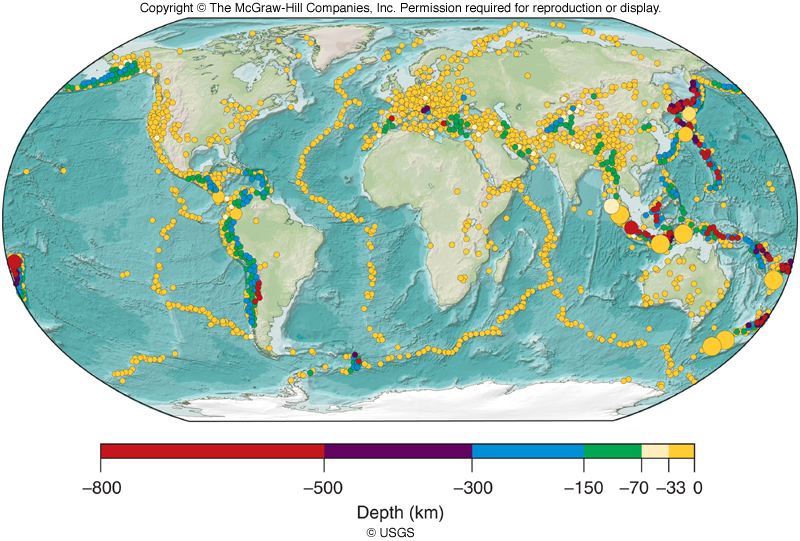 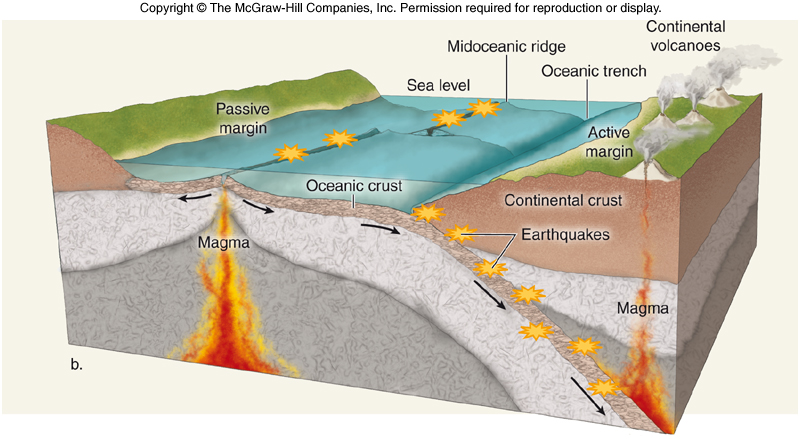 The Good Earth/Chapter 5: Earthquakes
Where to expect Earthquakes
US Earthquakes
Largest, most frequent, US earthquakes along convergent plate boundary south of Alaska
Most US earthquake damage occurs in populous California
62% chance of a large earthquake in San Francisco Bay area by 2032
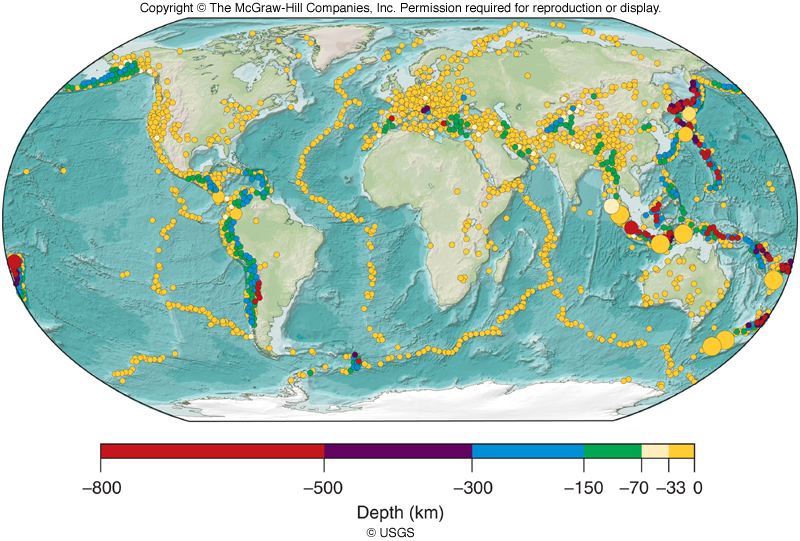 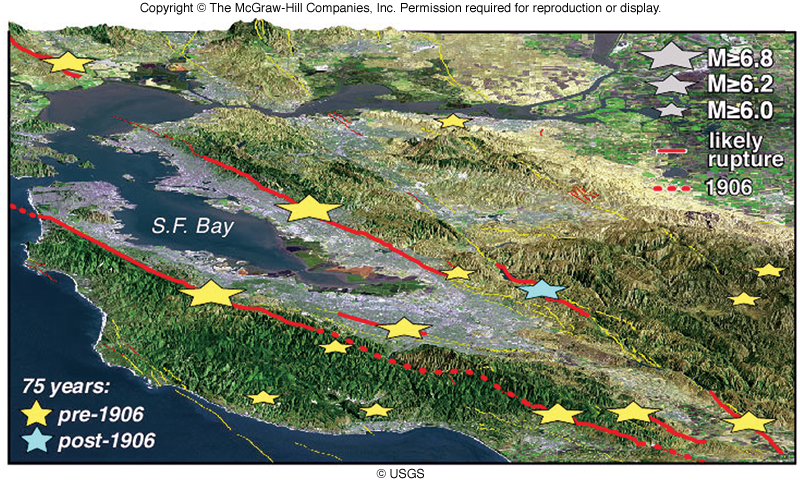 The Good Earth/Chapter 5: Earthquakes
Haiti
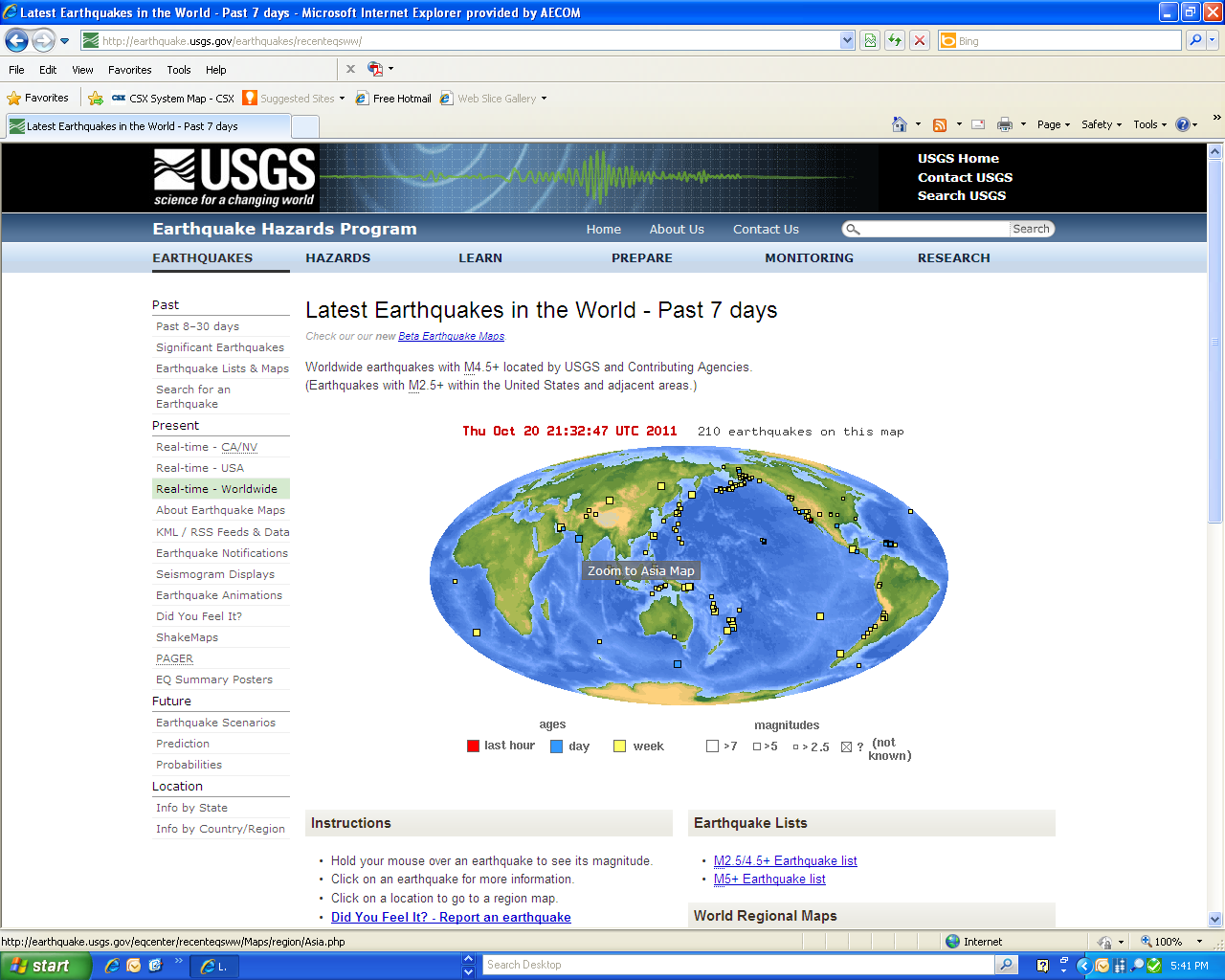 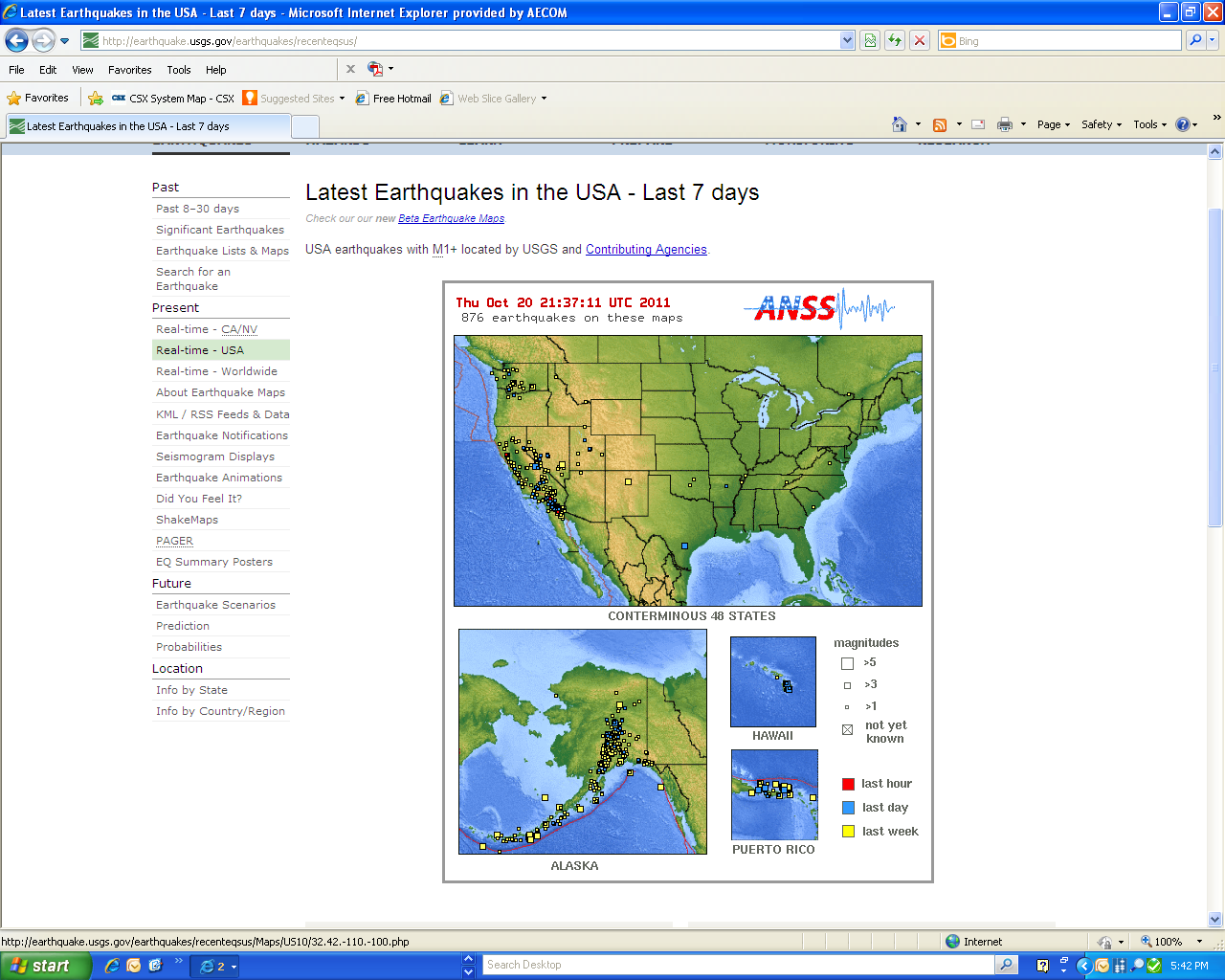 Locations and Distributions
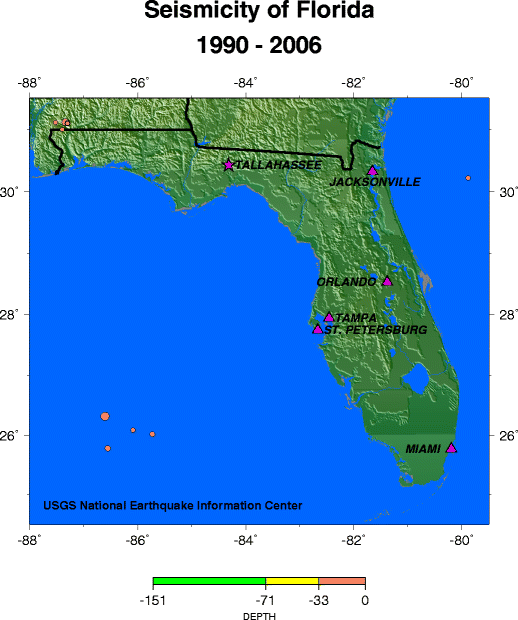 Earthquake Waves
Types of seismic waves 
Body Waves (P and S Waves)
Travel within the Earth
Surface waves
Travel along outer part of Earth
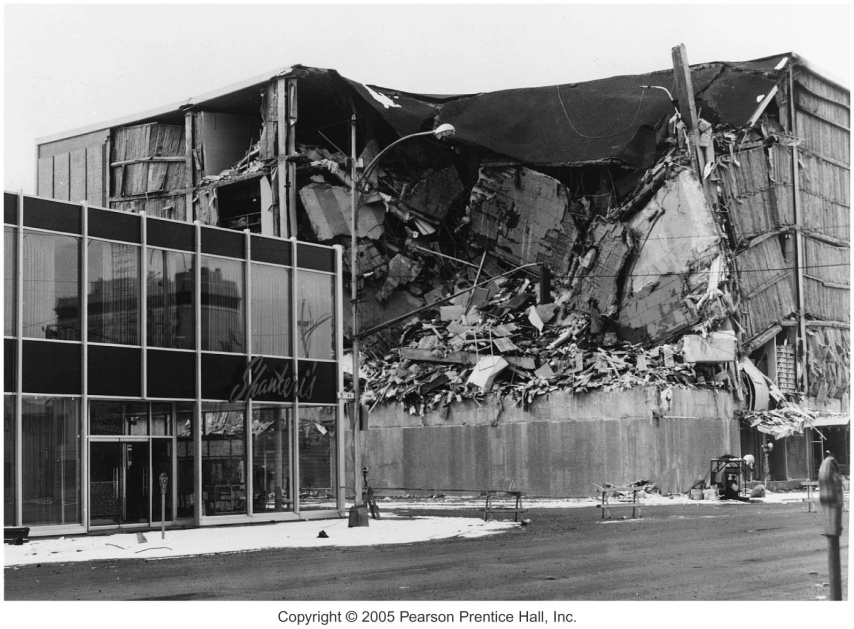 Seismology
Types of seismic waves 
Surface waves
Complex motion 
Cause greatest destruction 
Exhibit greatest amplitude and slowest velocity
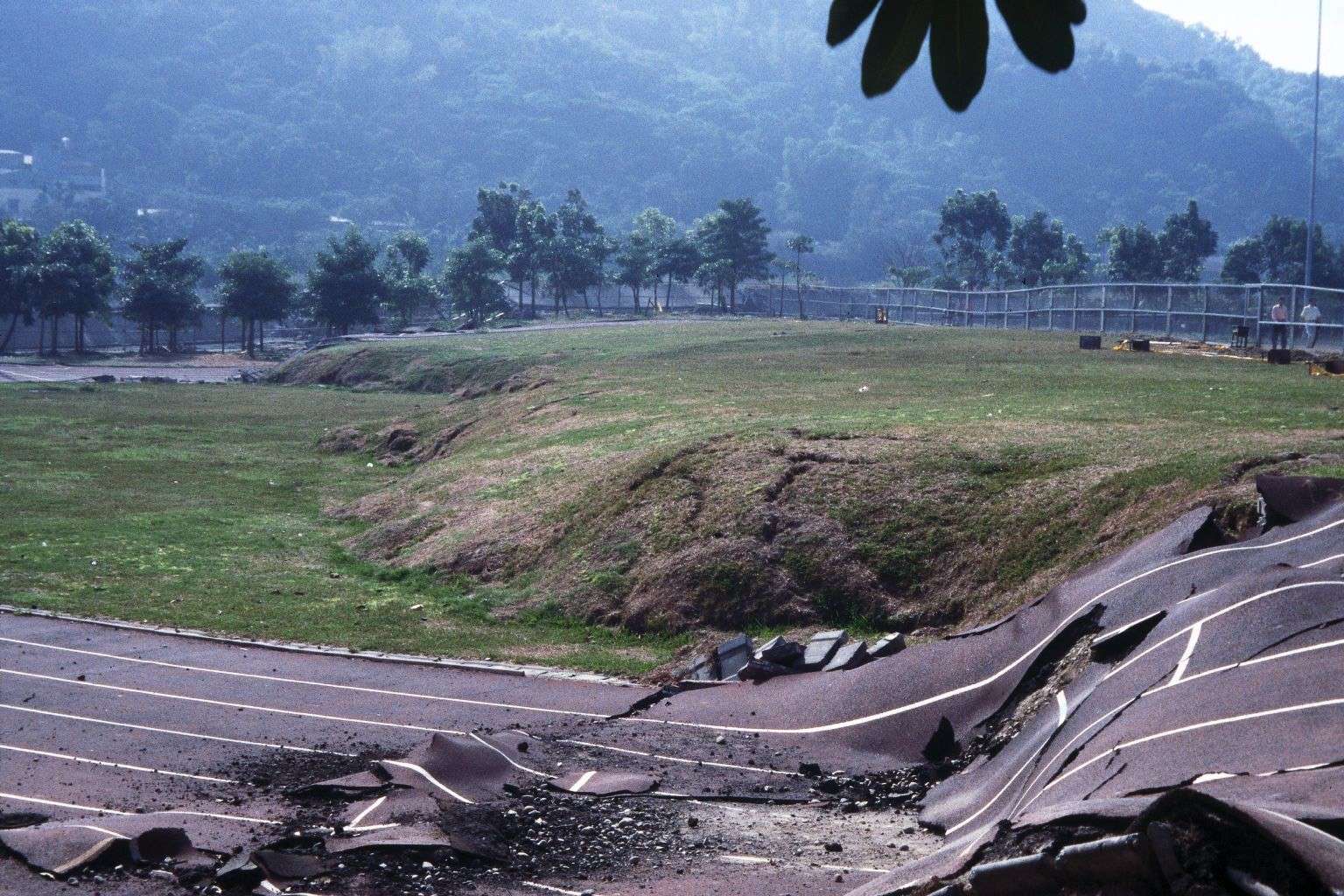 Seismology
Primary (P) waves
Travel through Earth’s interior 
Push-pull (compress and expand) motion, changing the volume of the intervening material 
Fastest Waves
Travel through solids, liquids, and gases
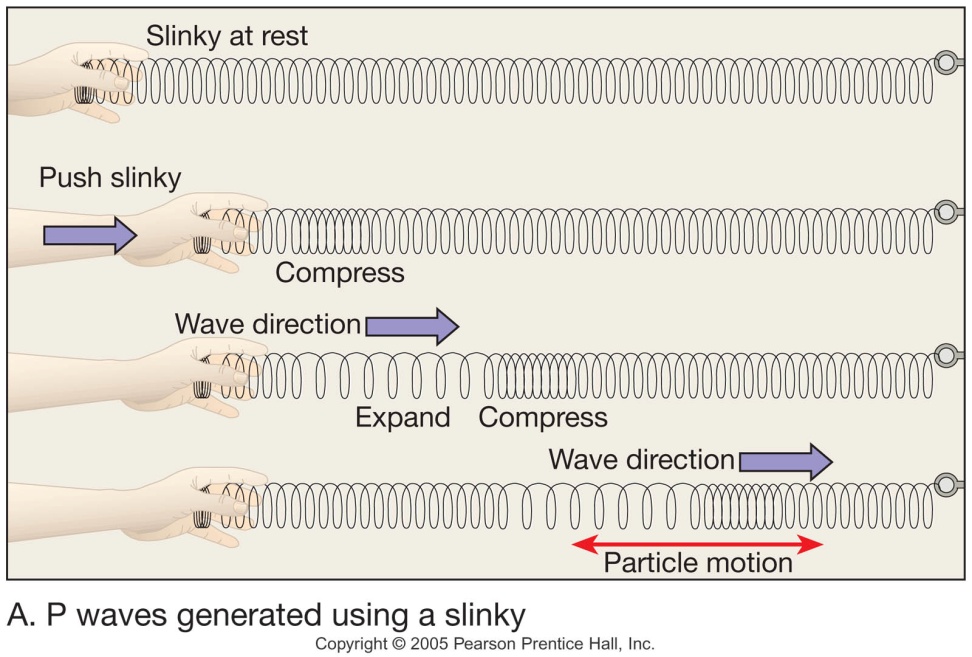 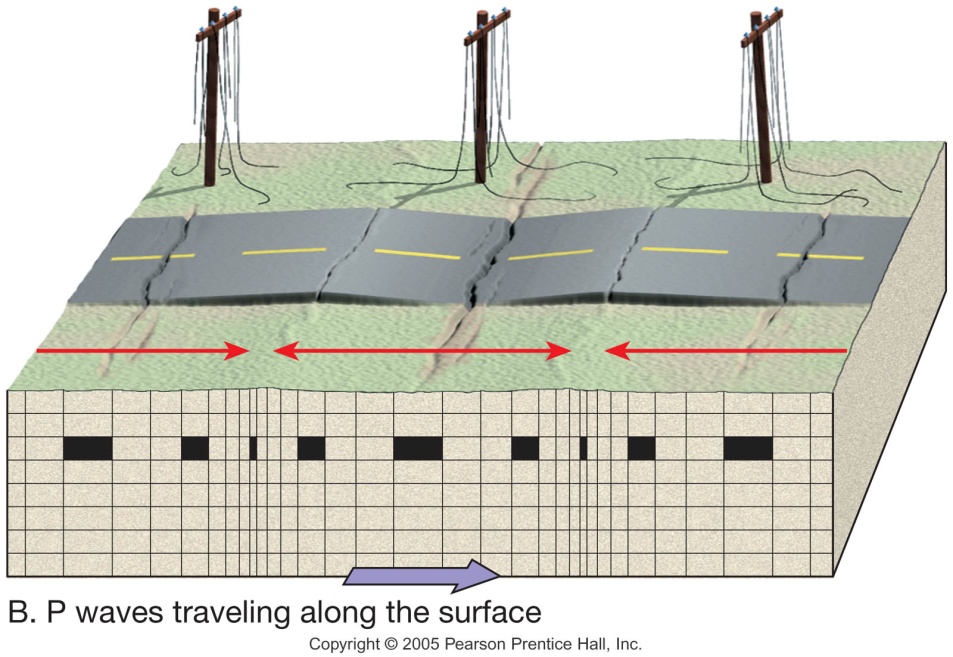 Seismology
Secondary (S) waves
“Shake” motion at right angles to their direction of travel 
Travel only through solids
Slower velocity than P waves
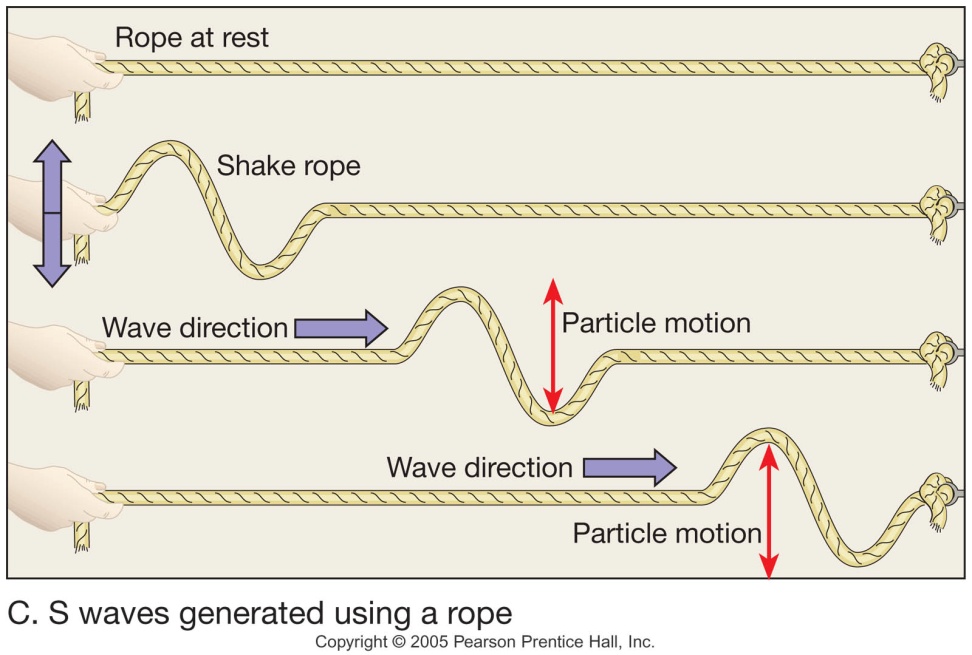 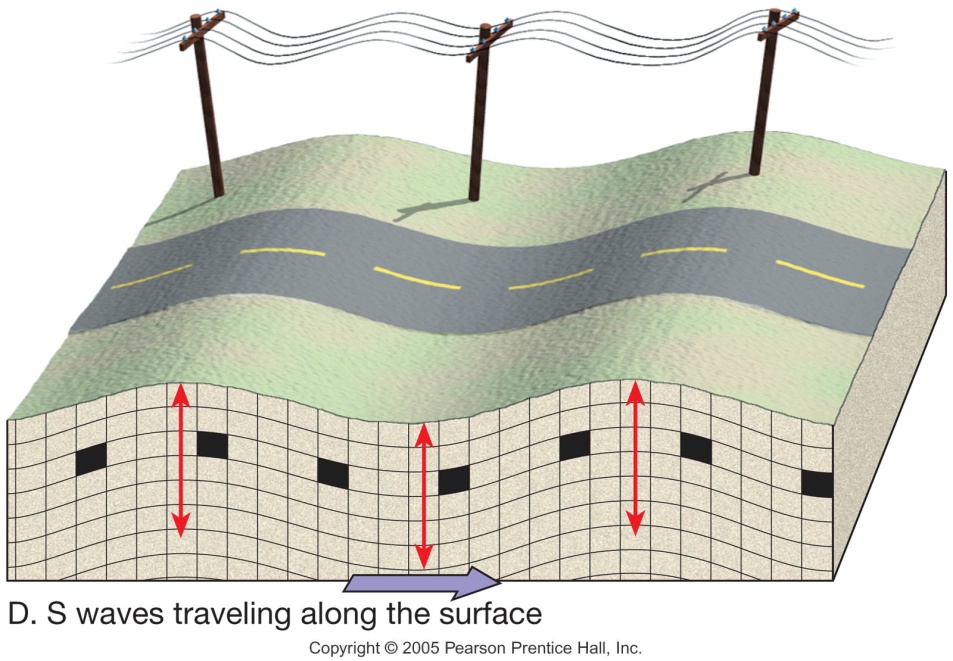 Earthquake Waves
[Speaker Notes: To view this animation, click “View” and then “Slide Show” on the top navigation bar.]
Locating an Earthquake
Terms
Focus—The place within Earth where earthquake waves originate 
Epicenter —Location on the surface directly above the focus 
Epicenter is located using the difference in velocities of P and S waves
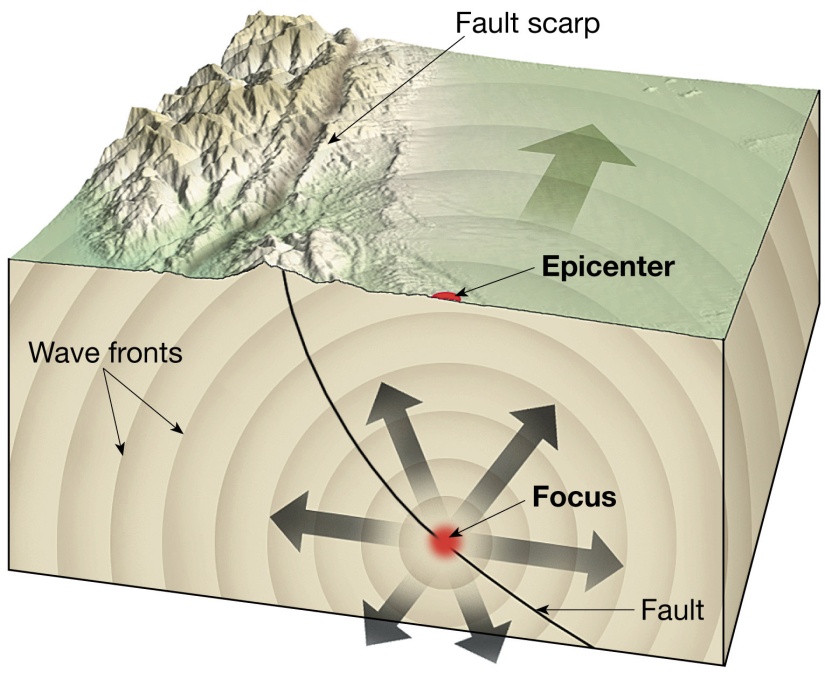 Seismic Waves and Earthquake Detection
Seismic waves – vibrations caused by an earthquake
Travel in all directions from the focus
Recorded on seismograph instrument
A seismogram is the printed record from a seismograph
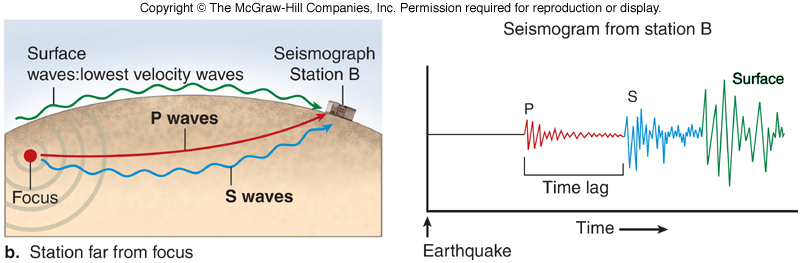 The Good Earth/Chapter 5: Earthquakes
Locating an Earthquake
Locating the epicenter of an earthquake
Three station recordings are needed to locate an epicenter 
Each station determines the time interval between the arrival of the first P wave and the first S wave at their location
A travel-time graph is used to determine each station’s distance to the epicenter
A Travel-Time Graph
Figure 6.9
Locating an Earthquake
Locating the epicenter of an earthquake
A circle with a radius equal to the distance to the epicenter is drawn around each station 
The point where all three circles intersect is the earthquake epicenter
Finding an Earthquake Epicenter
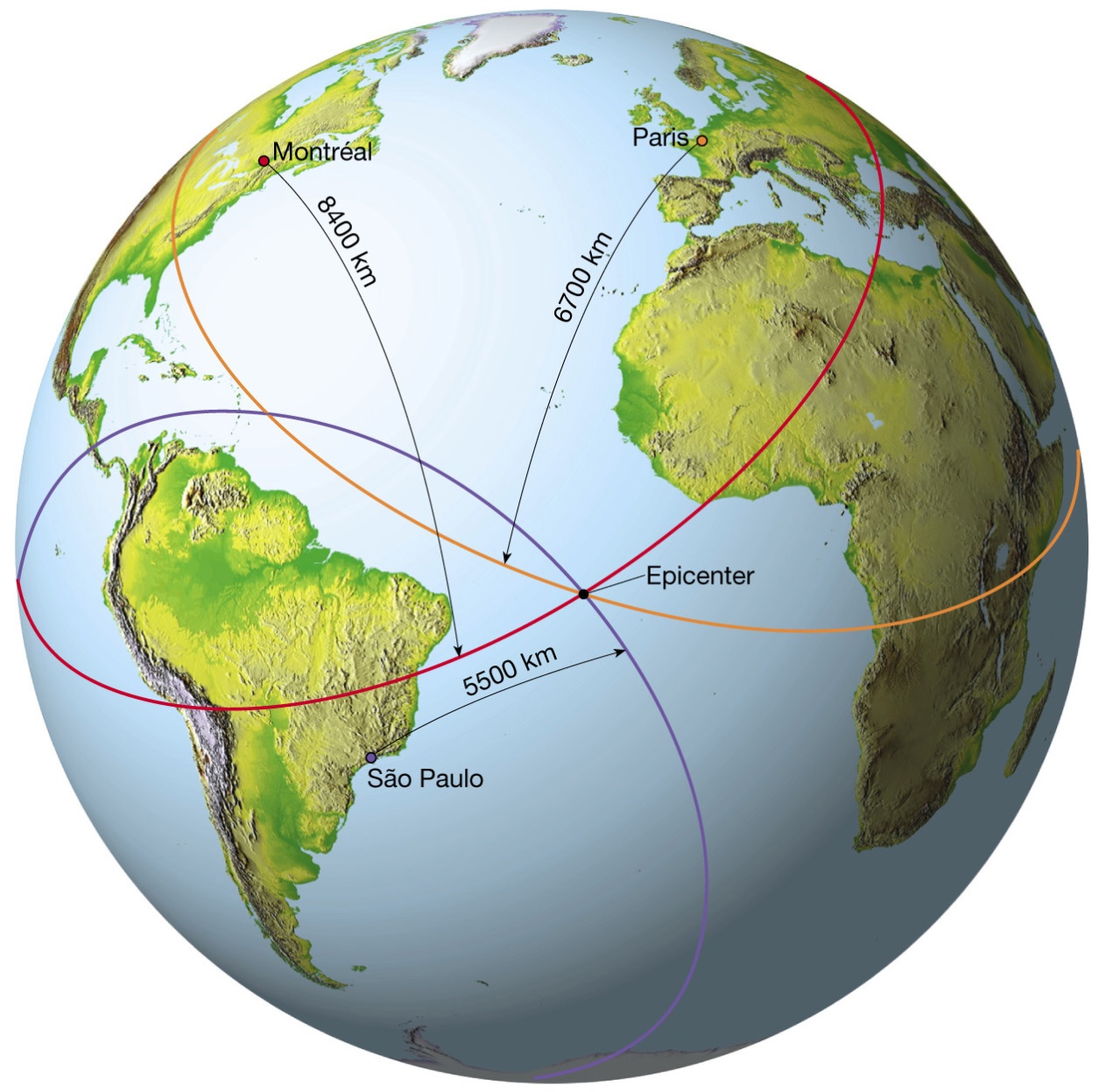 Figure 6.10
Locating an Earthquake
Earthquake belts
About 95 percent of the energy released by earthquakes originates in a few relatively narrow zones that wind around the globe 
Major earthquake zones include the Circum-Pacific belt and the Oceanic-Ridge system
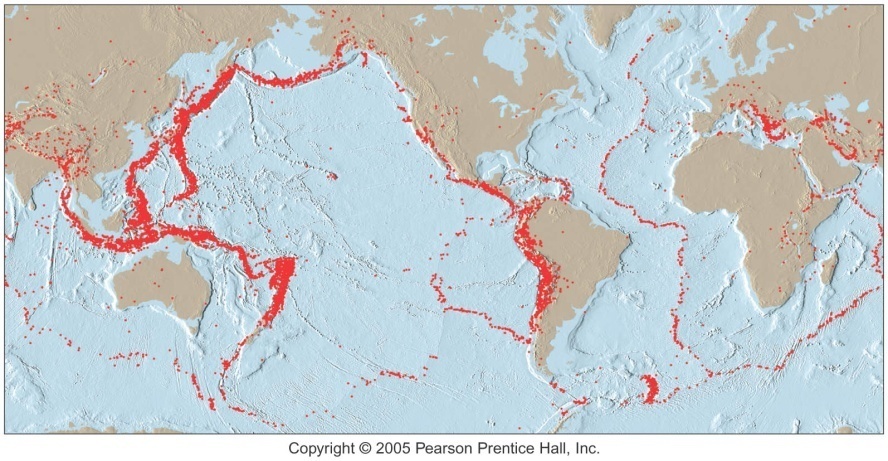 Measuring the Size of Earthquakes
Two measurements that describe the size of an earthquake are 
Intensity—A measure of the degree of earthquake shaking at a given locale based on the amount of damage 
Magnitude—Estimates the amount of energy released at the source of the earthquake
Measuring the Size of Earthquakes
Intensity scales 
Modified Mercalli Intensity Scale was developed using California buildings as its standard 
The drawback of intensity scales is that destruction may not be a true measure of the earthquake’s actual severity
Measuring the Size of Earthquakes
Magnitude scales 
Richter magnitude—Concept introduced by Charles Richter in 1935 
Richter scale
Based on the amplitude of the largest seismic wave recorded 
Accounts for the decrease in wave amplitude with increased distance
Measuring the Size of Earthquakes
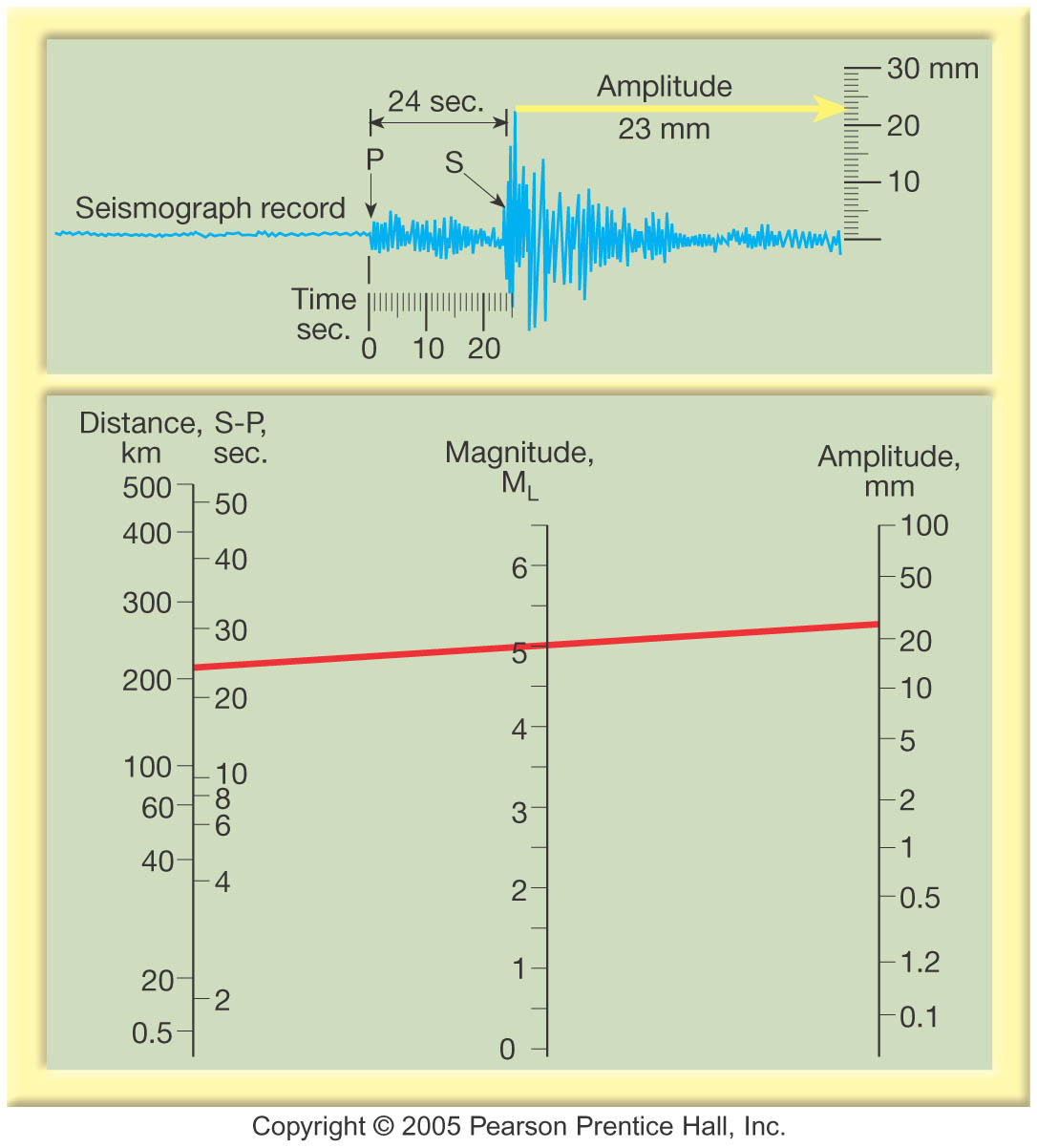 Magnitude scales
Richter scale
Magnitudes less than 2.0 are not felt by humans 
Each unit of Richter magnitude increase corresponds to a tenfold increase in wave amplitude and a 32-fold energy increase
Earthquake Destruction
Amount of structural damage attributable to earthquake vibrations depends on 
Intensity and duration of the vibrations 
Nature of the material upon which the structure rests 
Design of the structure
Earthquake Destruction
Amount of destruction depends on 
Intensity and duration (magnitude) of the vibrations 
Proximity to Population
Nature of the material upon which the structure rests 
Design of structures
Earthquake Destruction
Destruction from seismic vibrations 
Ground shaking
Regions within 20 to 50 kilometers of the epicenter will experience about the same intensity of ground shaking
However, destruction varies considerably mainly due to the nature of the ground on which the structures are built
Earthquake Destruction
Liquefaction of the ground - Unconsolidated materials saturated with water turn into a mobile fluid
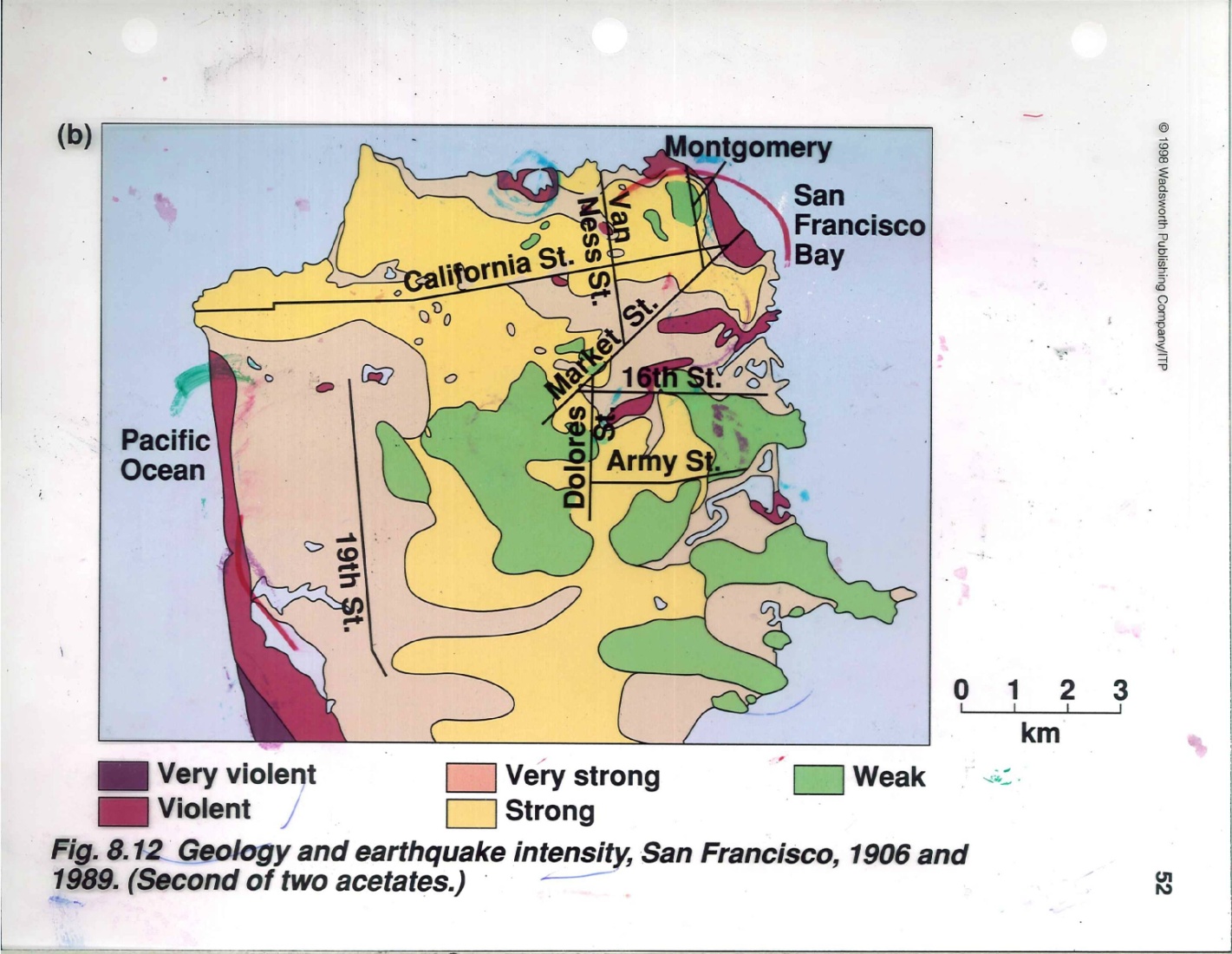 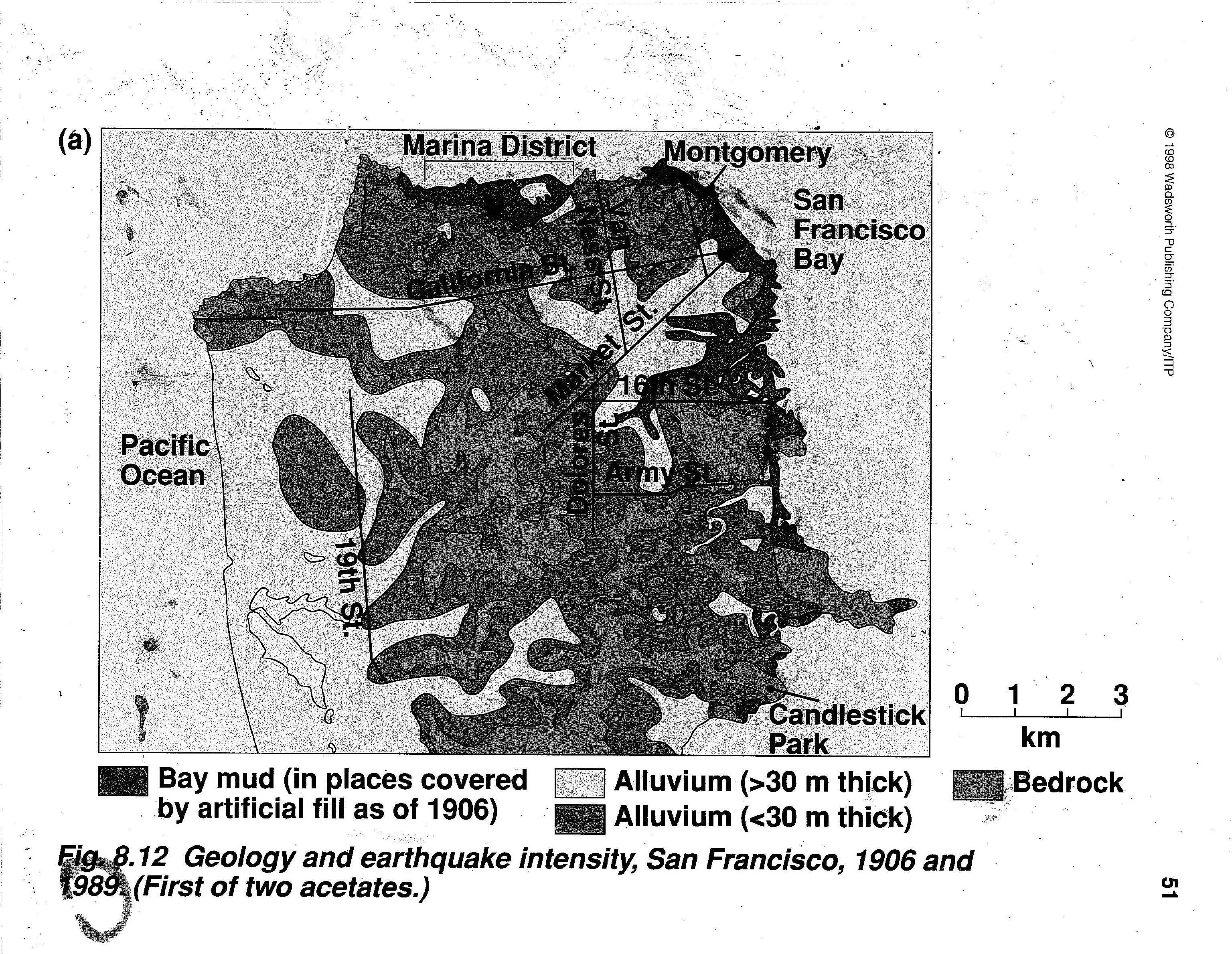 Earthquake Destruction
Tsunamis, or seismic sea waves
Destructive waves that are often inappropriately called “tidal waves”
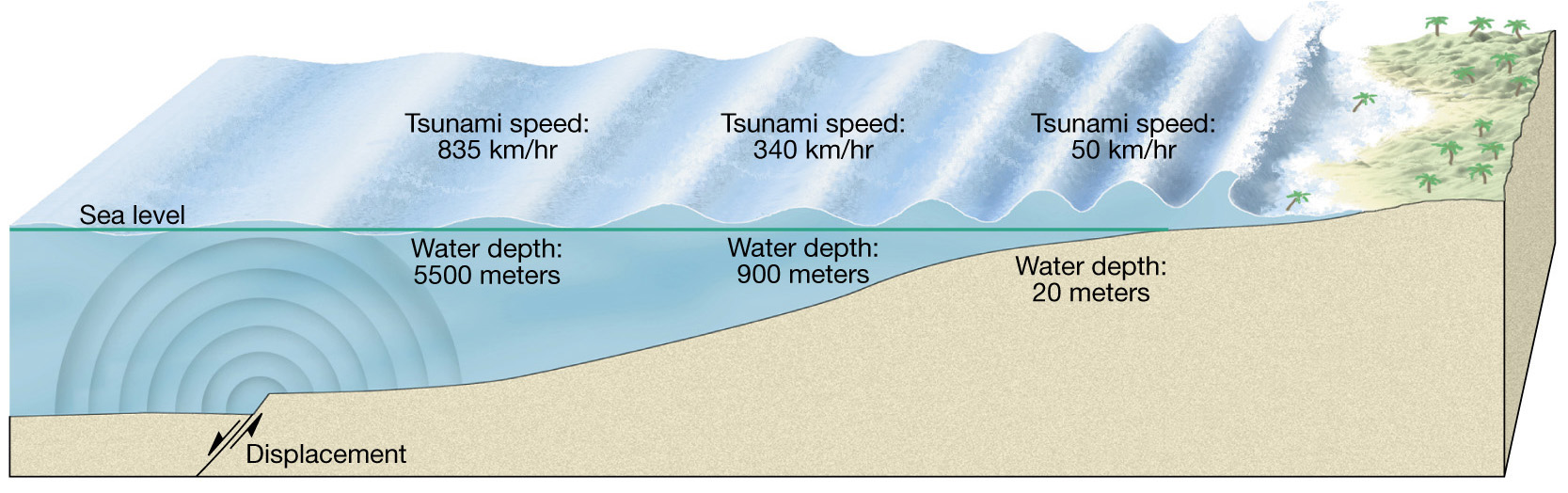 Japan Earth Quake
9.0 magnitude quake (the 4th largest since 1990 
Caused when the Pacific tectonic plate subducted under the North American plate
Eastern Japan shifted about 13 feet 
shifted the earth's axis by 6.5 inches, shortened day by about 1.6 microseconds  
Sank Japan downward by about two feet.
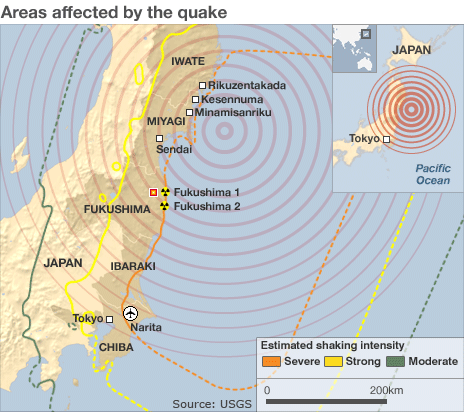 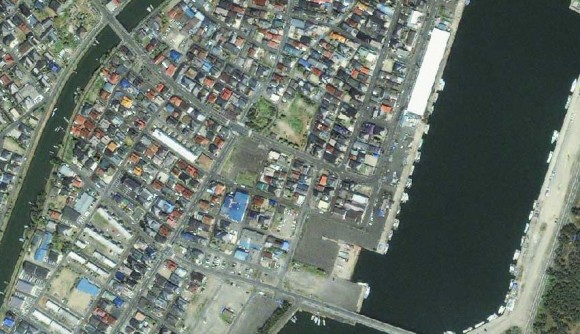 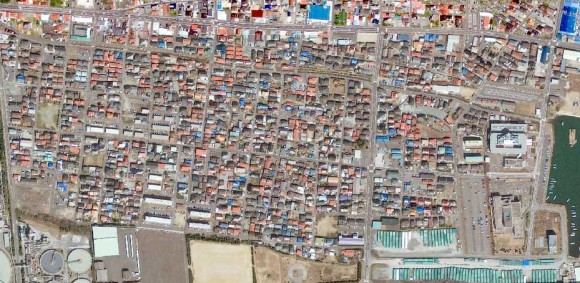 Earthquake Hazards
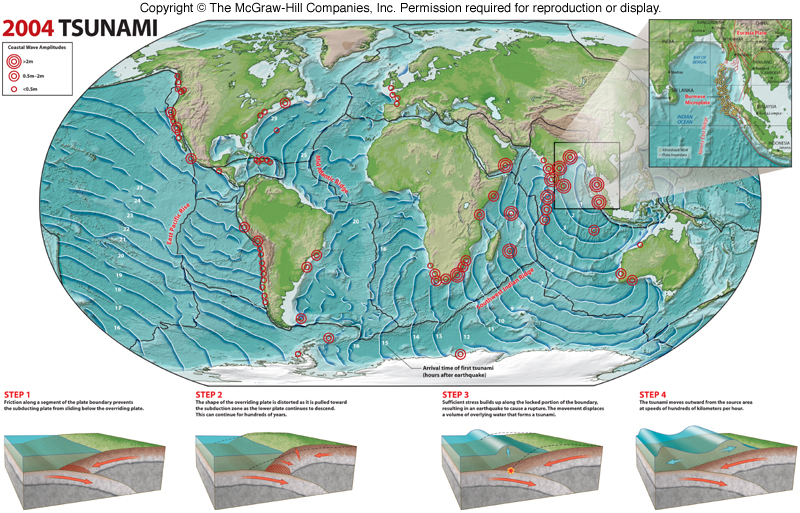 Tsunami
Fault displacement of ocean floor displaces large volumes of water
Often associated with subduction zones
Fast moving, up to 960 km/hr
Low waves in open ocean but can pile up 10s meters of water along coastline
The Good Earth/Chapter 5: Earthquakes
Earthquake Destruction
Destruction from seismic vibrations 
Ground shaking
Regions within 20 to 50 kilometers of the epicenter will experience about the same intensity of ground shaking
However, destruction varies considerably mainly due to the nature of the ground on which the structures are built
Earthquake Destruction
Landslides and ground subsidence 
Fire
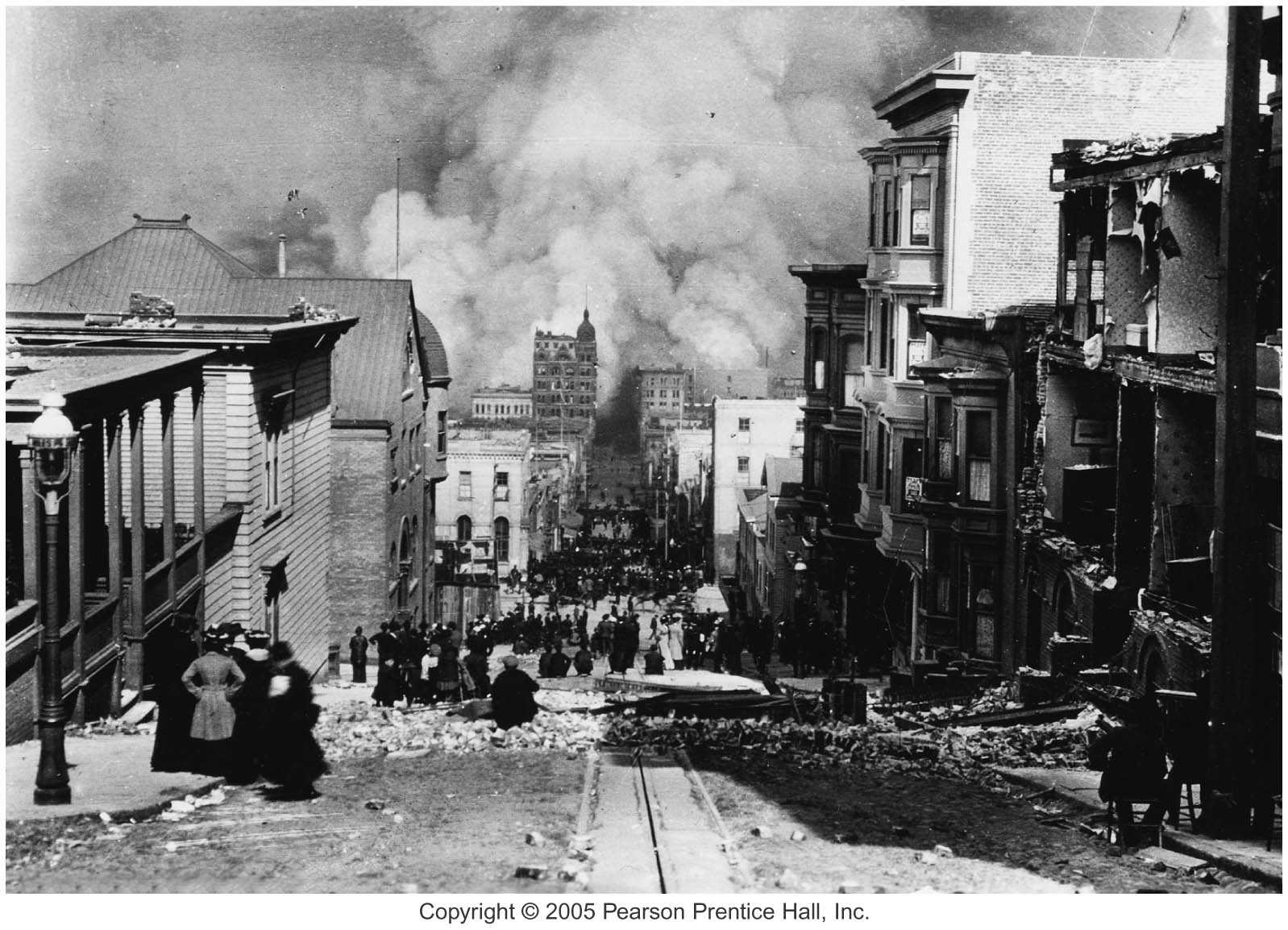 Earthquake Destruction
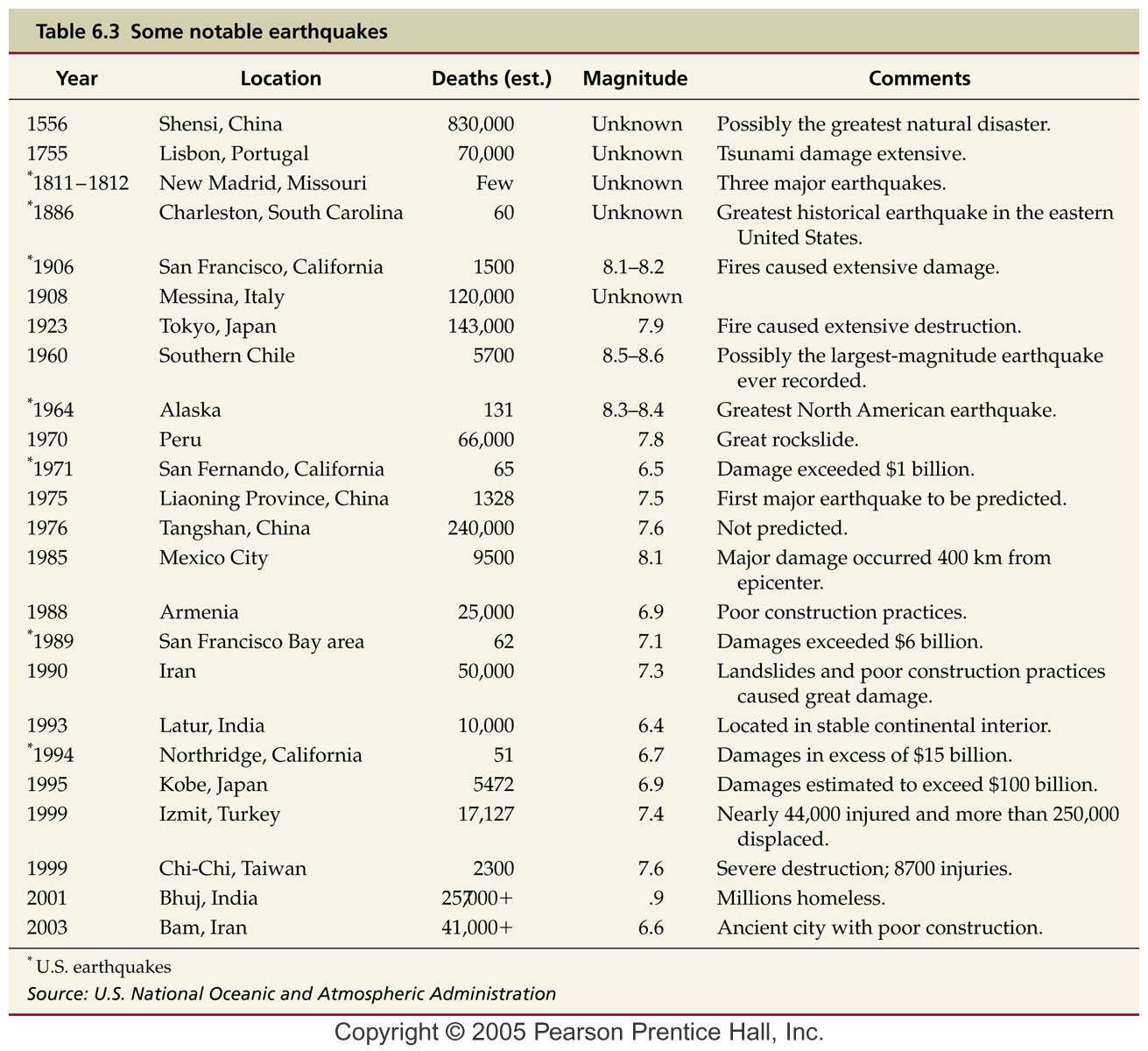 Population
Earth’s Layered Structure
Layers are defined by composition
Three principal compositional layers 
Crust—The comparatively thin outer skin that ranges from 3 km (2 miles) at the oceanic ridges to 70 km (40 miles in some mountain belts) 
Mantle—A solid rocky (silica-rich) shell that extends to a depth of about 2900 km (1800 miles) 
Core—An iron-rich sphere having a radius of 3486 km (2161 miles)
Earth’s Layered Structure
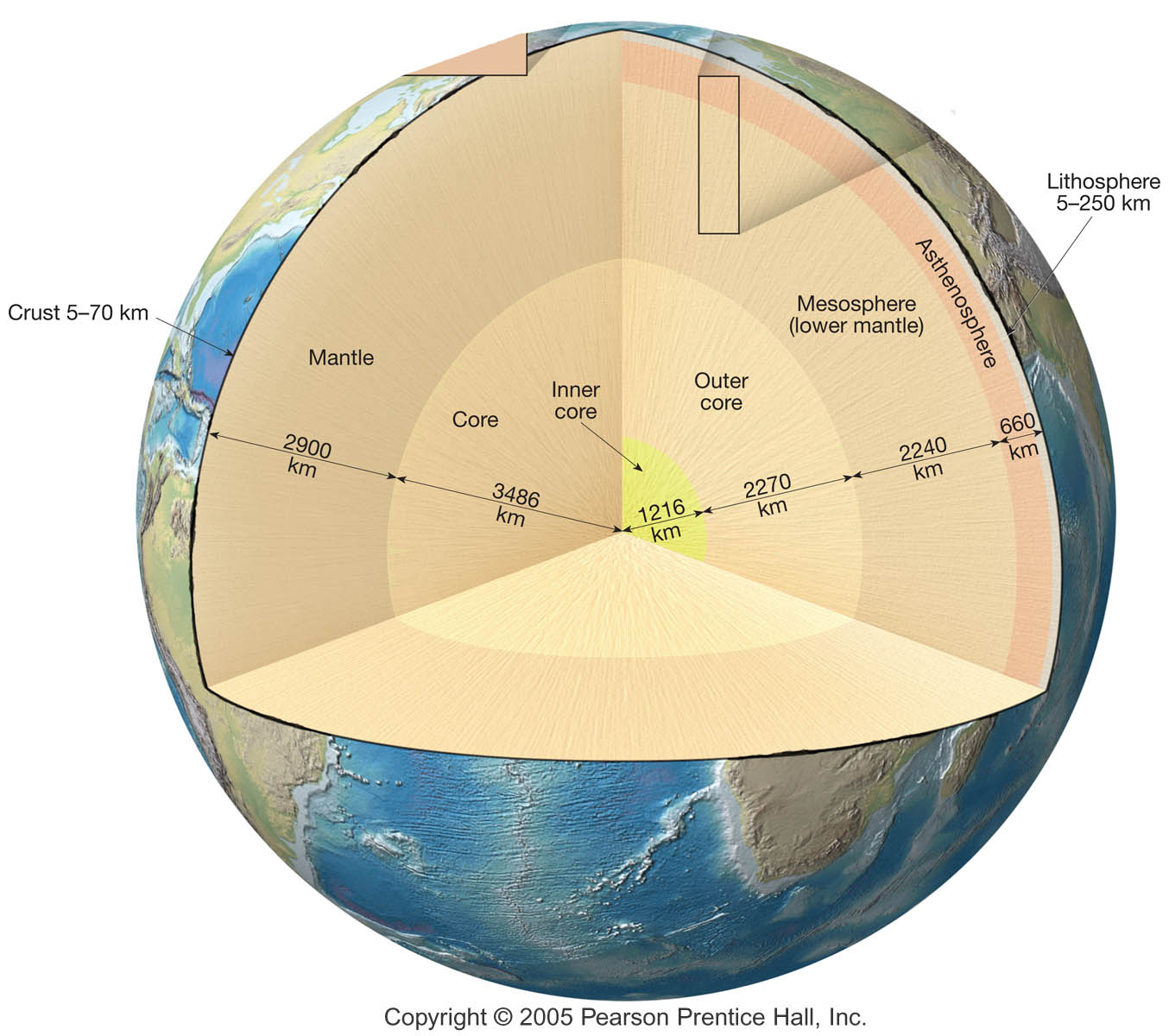 Earth’s Layered Structure
Layers defined by physical properties 
With increasing depth, Earth’s interior is characterized by gradual increases in temperature, pressure, and density
Main layers of Earth’s interior are based on physical properties and hence mechanical strength
Earth’s Layered Structure
Layers defined by physical properties
Lithosphere (sphere of rock) 
Consists of the crust and uppermost mantle 
Relatively cool, rigid shell 
Averages about 100 km in thickness, but may be 250 km or more thick beneath the older portions of the continents
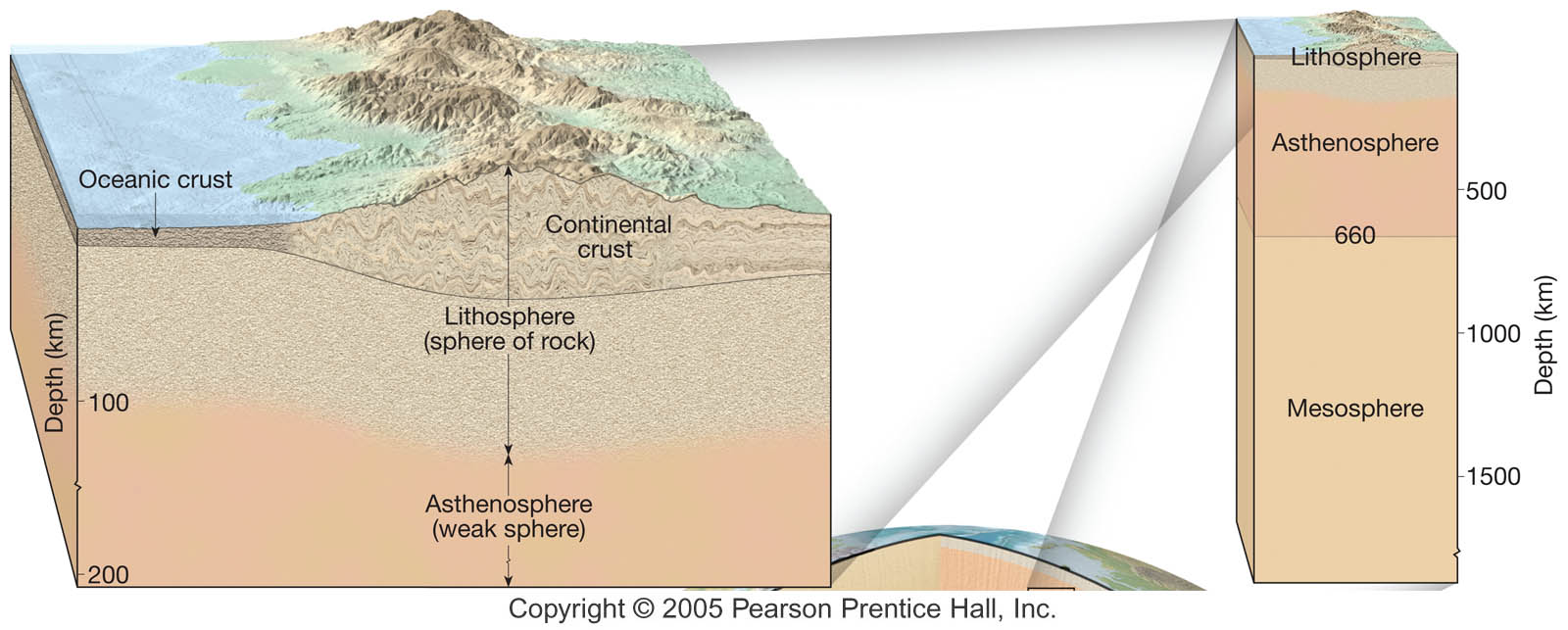 Earth’s Layered Structure
Layers defined by physical properties
Asthenosphere (weak sphere) 
Beneath the lithosphere, in the upper mantle to a depth of about 600 km 
Small amount of melting in the upper portion mechanically detaches the lithosphere from the layer below allowing the lithosphere to move independently of the asthenosphere
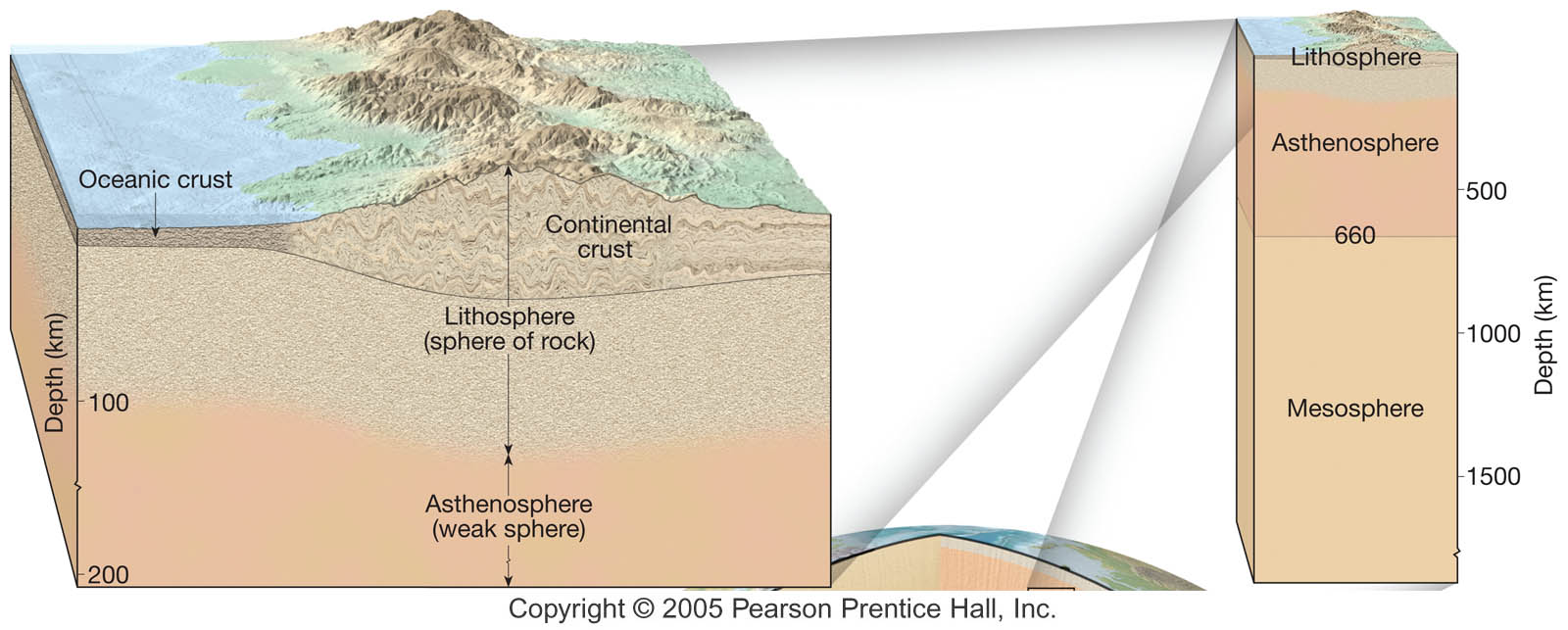 Earth’s Layered Structure
Layers defined by physical properties
Mesosphere or lower mantle 
Rigid layer between the depths of 660 km and 2900 km
Rocks are very hot and capable of very gradual flow
Earth’s Layered Structure
Layers defined by physical properties
Outer core 
Composed mostly of an iron-nickel alloy 
Liquid layer 
2270 km (1410 miles) thick 
Convective flow within generates Earth’s magnetic field
Earth’s Layered Structure
Layers defined by physical properties
Inner core 
Sphere with a radius of 3486 km (2161 miles) 
Stronger than the outer core 
Behaves like a solid
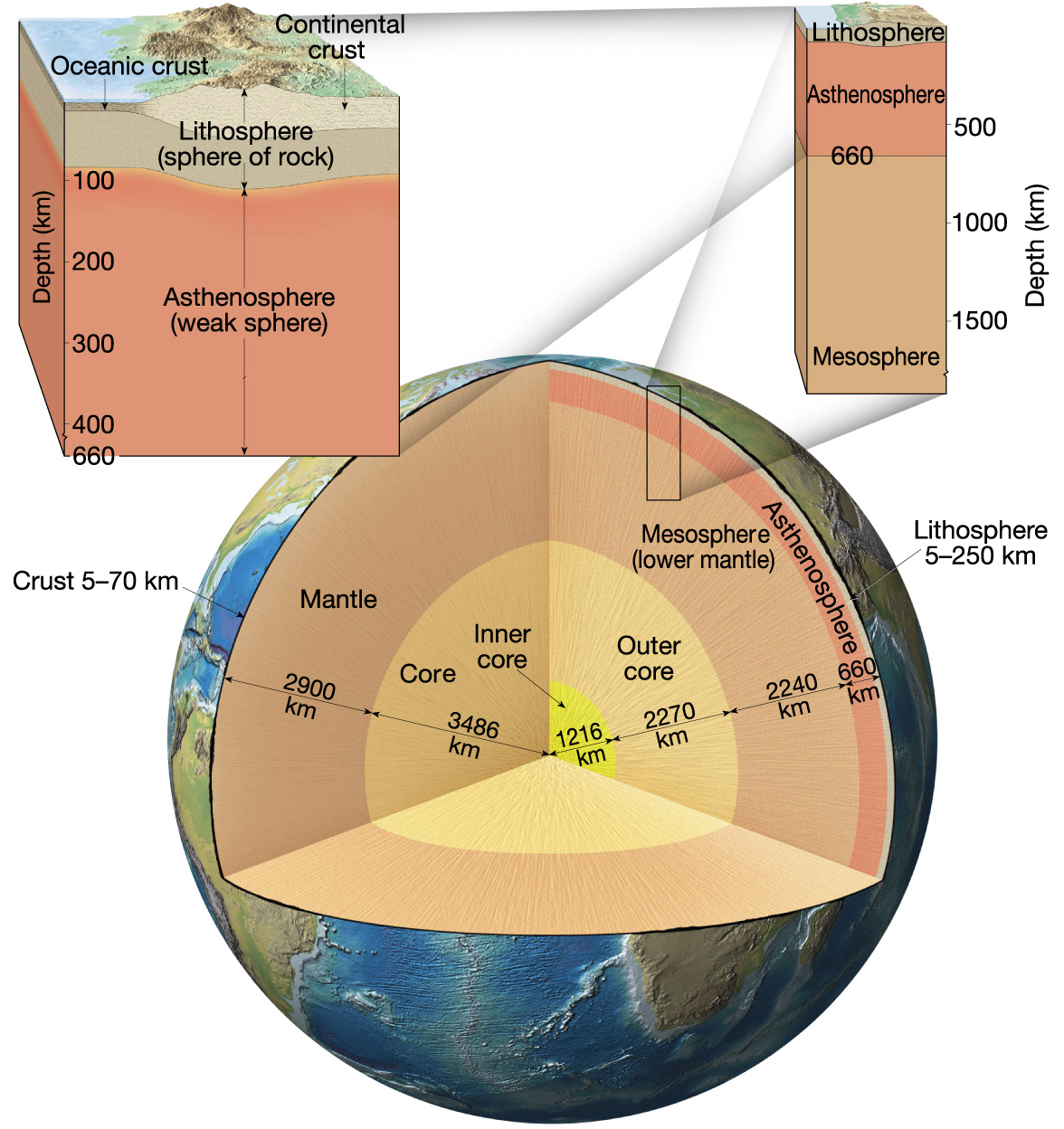 Earth’s
Layered 
Structure
Earth’s Layered Structure
Determination of the Earth Inner Structure
No drilling through the crust
All knowledge of the earths interior comes from observation of earthquake waves
Earth’s Layered Structure
Earthquake waves travel at different speeds
Change direction as they move through materials of density
S waves can’t travel through liquids
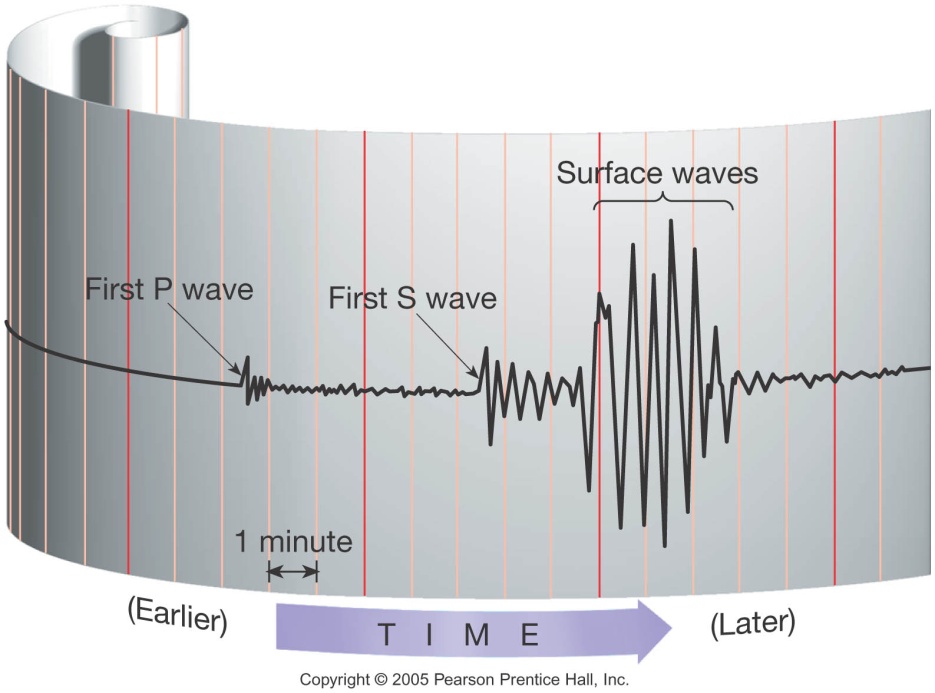 Earth’s Layered Structure
P – Wave Shadow Zone
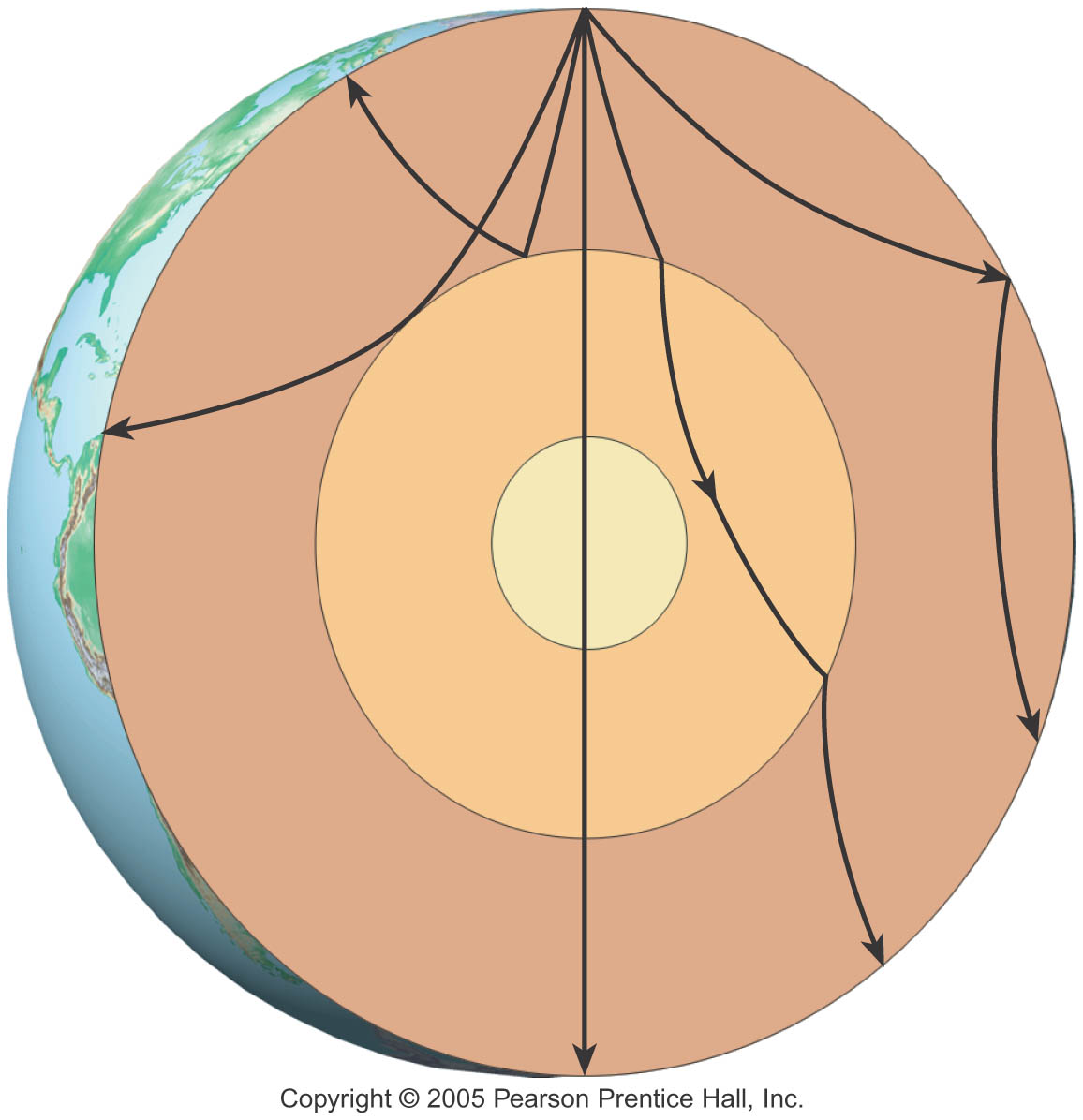 Earth’s Layered Structure
S – Wave Shadow Zone
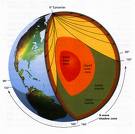 Earth’s Layered Structure
Mohorovivic (Moho) Zone
Boundary between crust and mantle
Geologic Structures
Deformation is a general term that refers to all changes in the original form and/or size of a rock body
Most crustal deformation occurs along plate margins
Geologic Structures
Folds and Faults 
Folds – anticlines and synclines
Faults – Dip Slip faults and Thrust Faults
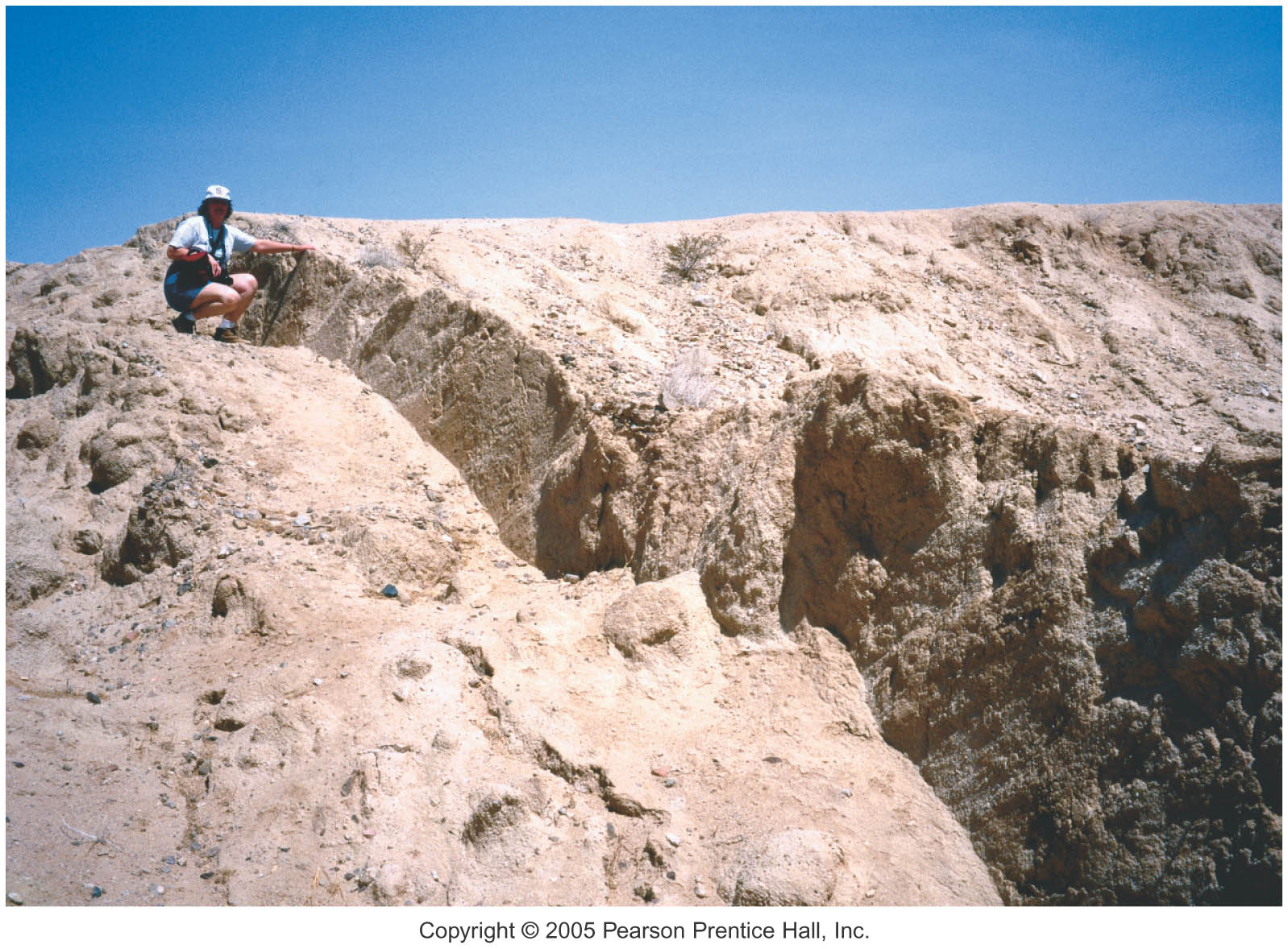 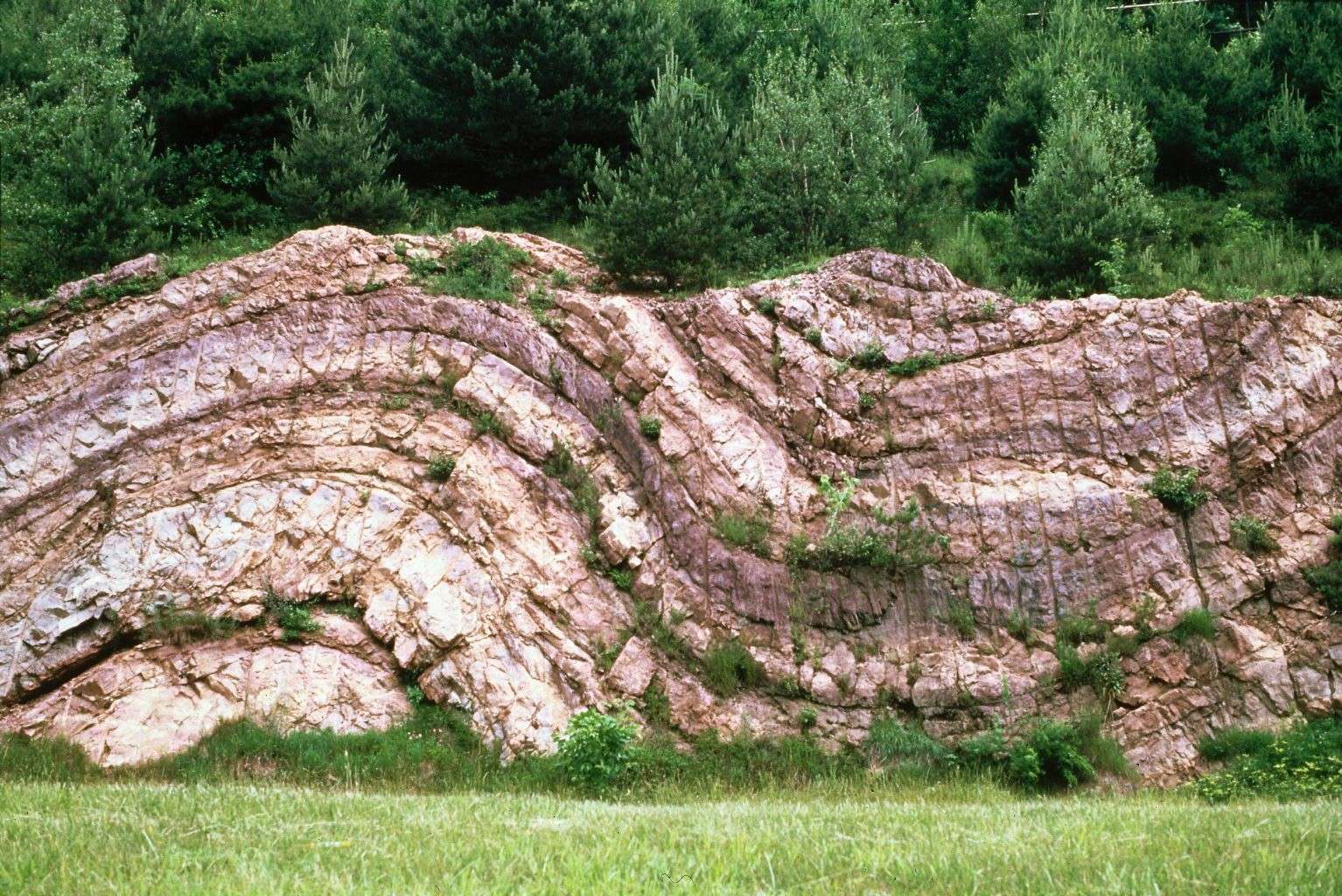 Folds
During crustal deformation rocks are often bent into a series of wave-like undulations called folds
Characteristics of folds
Most folds result from compressional stresses which shorten and thicken the crust
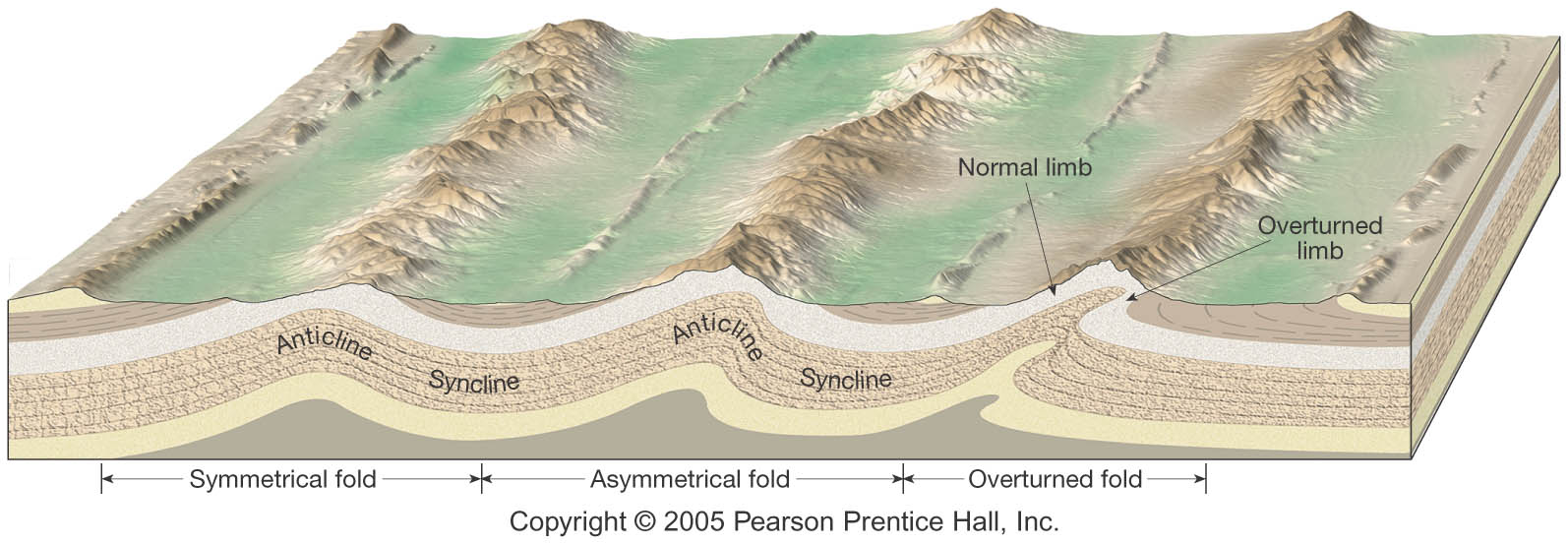 Folds
Common types of folds
Anticline—Upfolded or arched rock layers
Syncline—Downfolds or troughs of rock layers
Depending on their orientation, anticlines and synclines can be described as
Symmetrical, asymmetrical, or recumbent (an overturned fold)
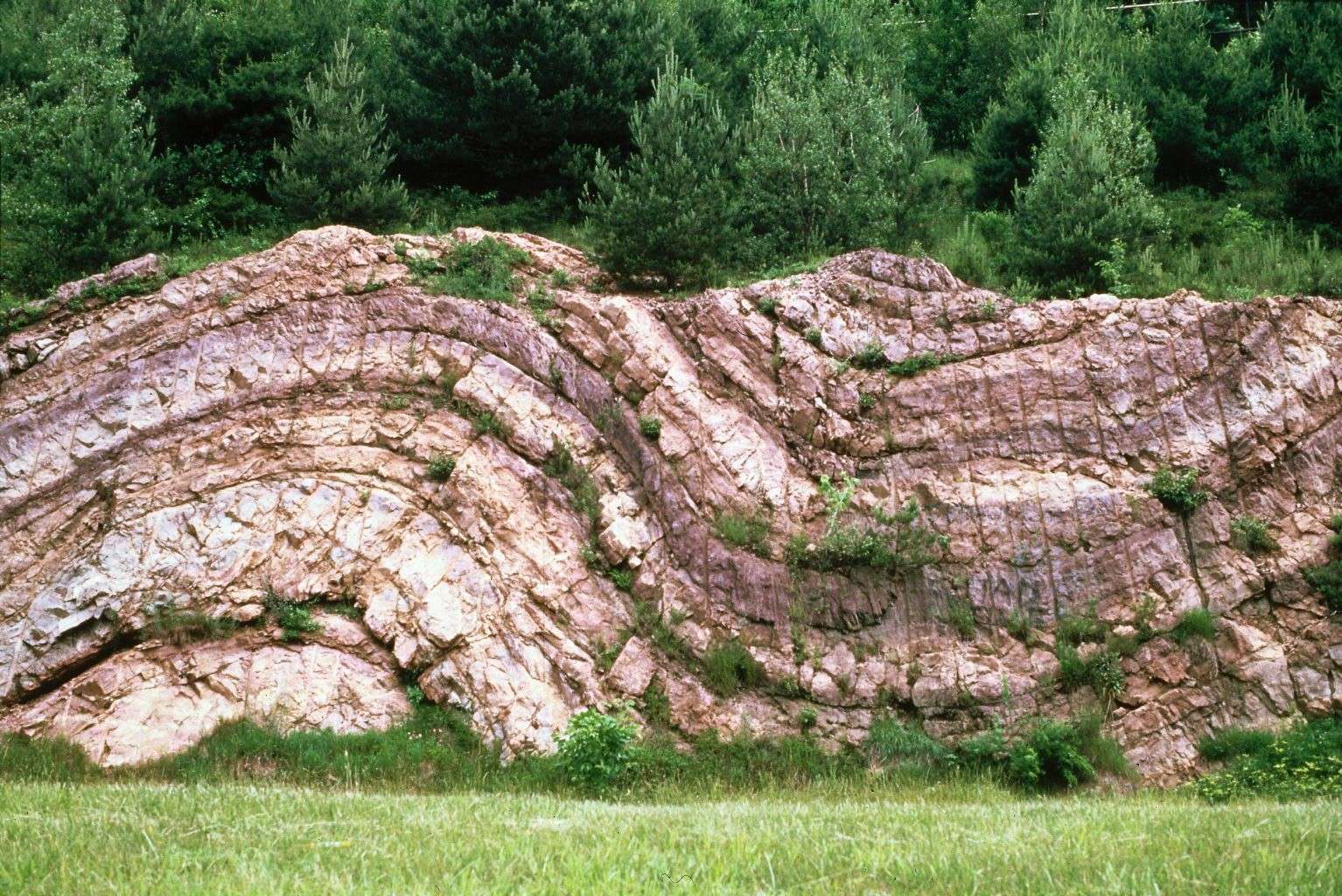 Geologic Structures
Folds – anticlines and synclines
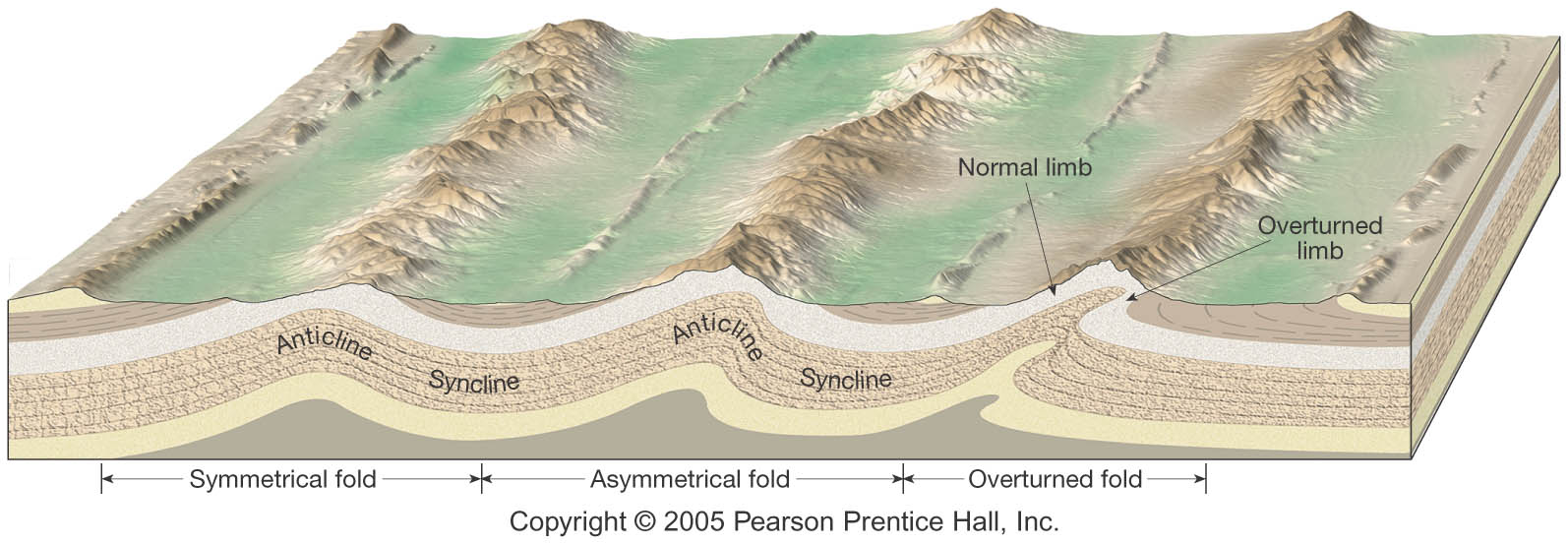 Folding
[Speaker Notes: To view this animation, click “View” and then “Slide Show” on the top navigation bar.]
Folds
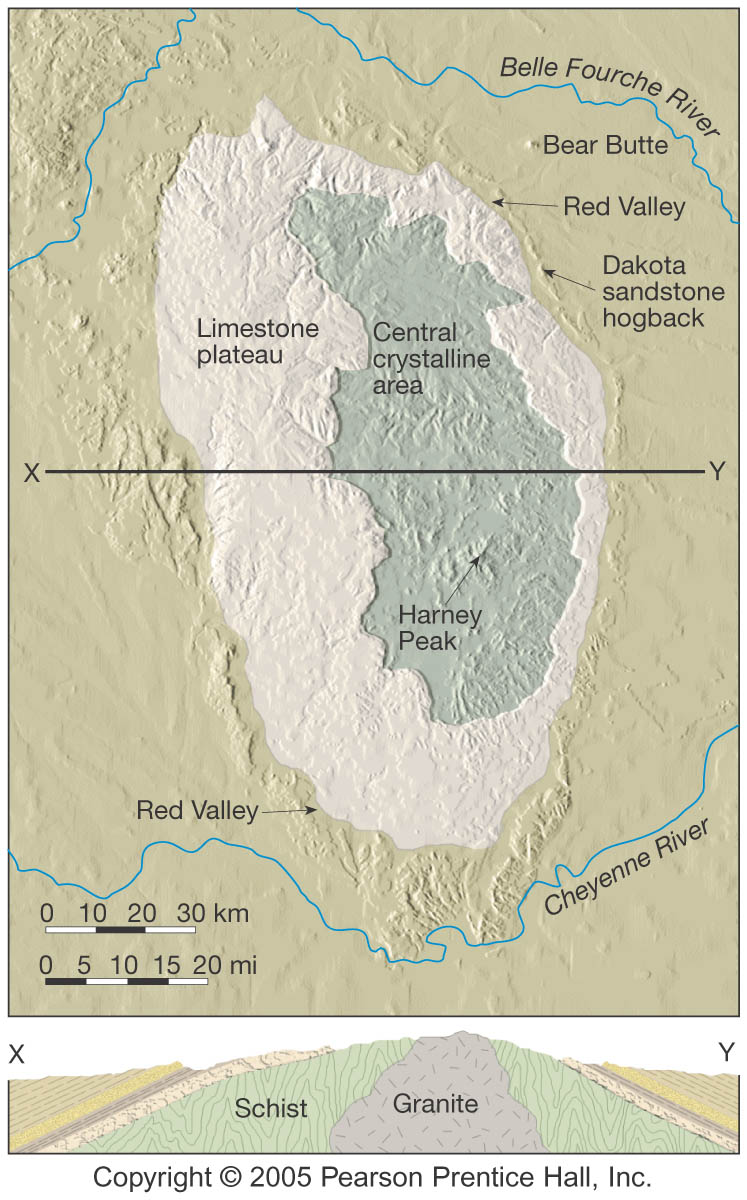 Other types of folds
Dome
Upwarped displacement of rocks
Circular or slightly elongated structure
Oldest rocks in center, younger rocks on the flanks
Folds
Other types of folds
Basin
Circular or slightly elongated structure
Downwarped displacement of rocks
Youngest rocks are found near the center, oldest rocks on the flanks
Faults
Faults are fractures in rocks along which appreciable displacement has taken place
Sudden movements along faults are the cause of most earthquakes
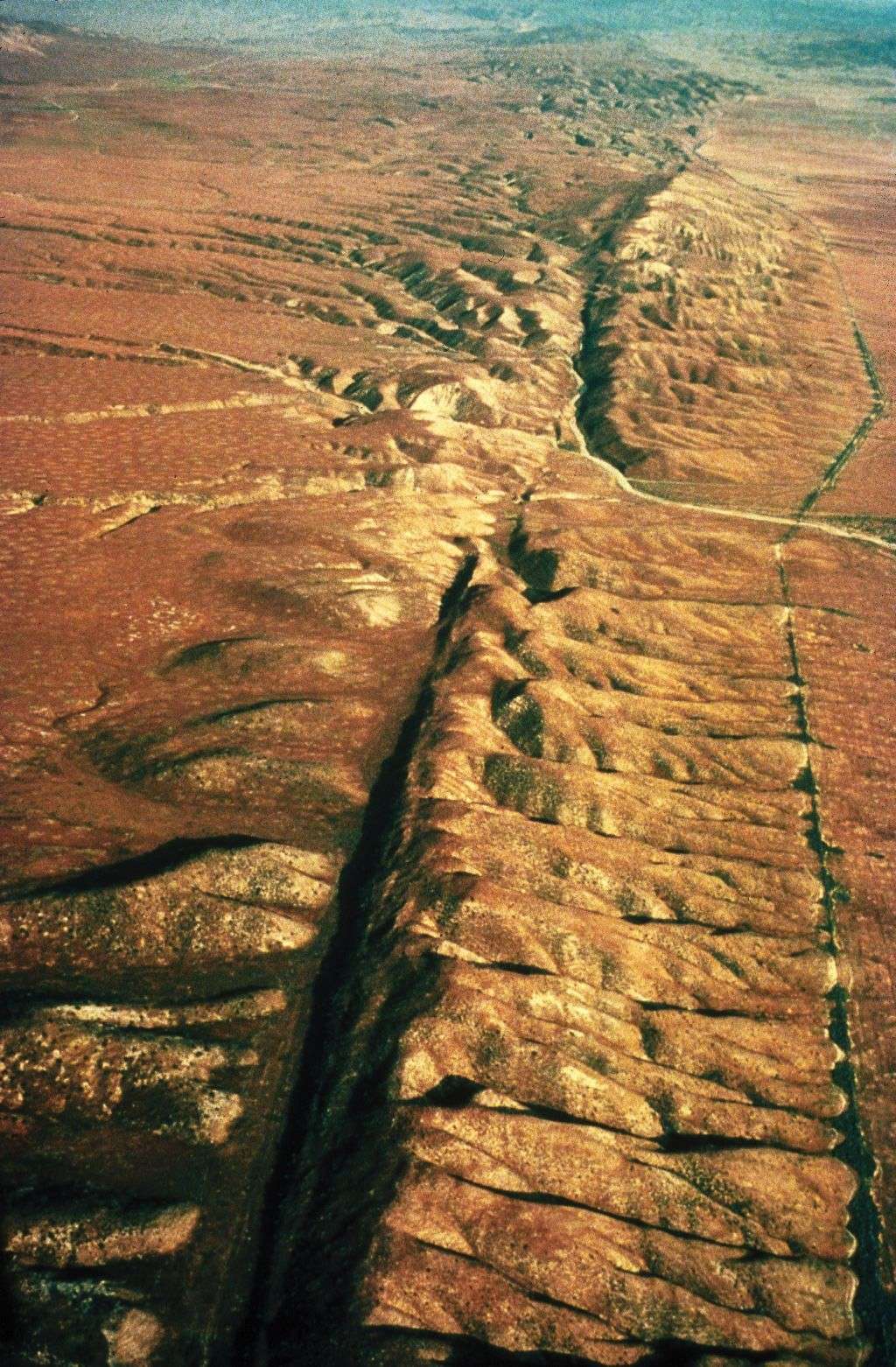 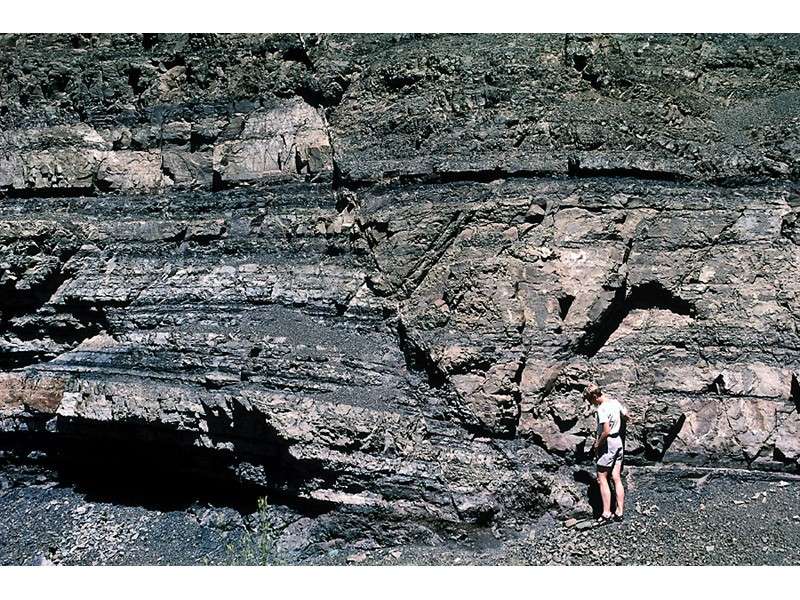 Faults
Types of faults
Dip-slip faults
Movement is mainly parallel to the dip of the fault surface
May produce long, low cliffs called fault scarps
Parts of a dip-slip fault include the hanging wall (rock surface above the fault) and the footwall (rock surface below the fault)
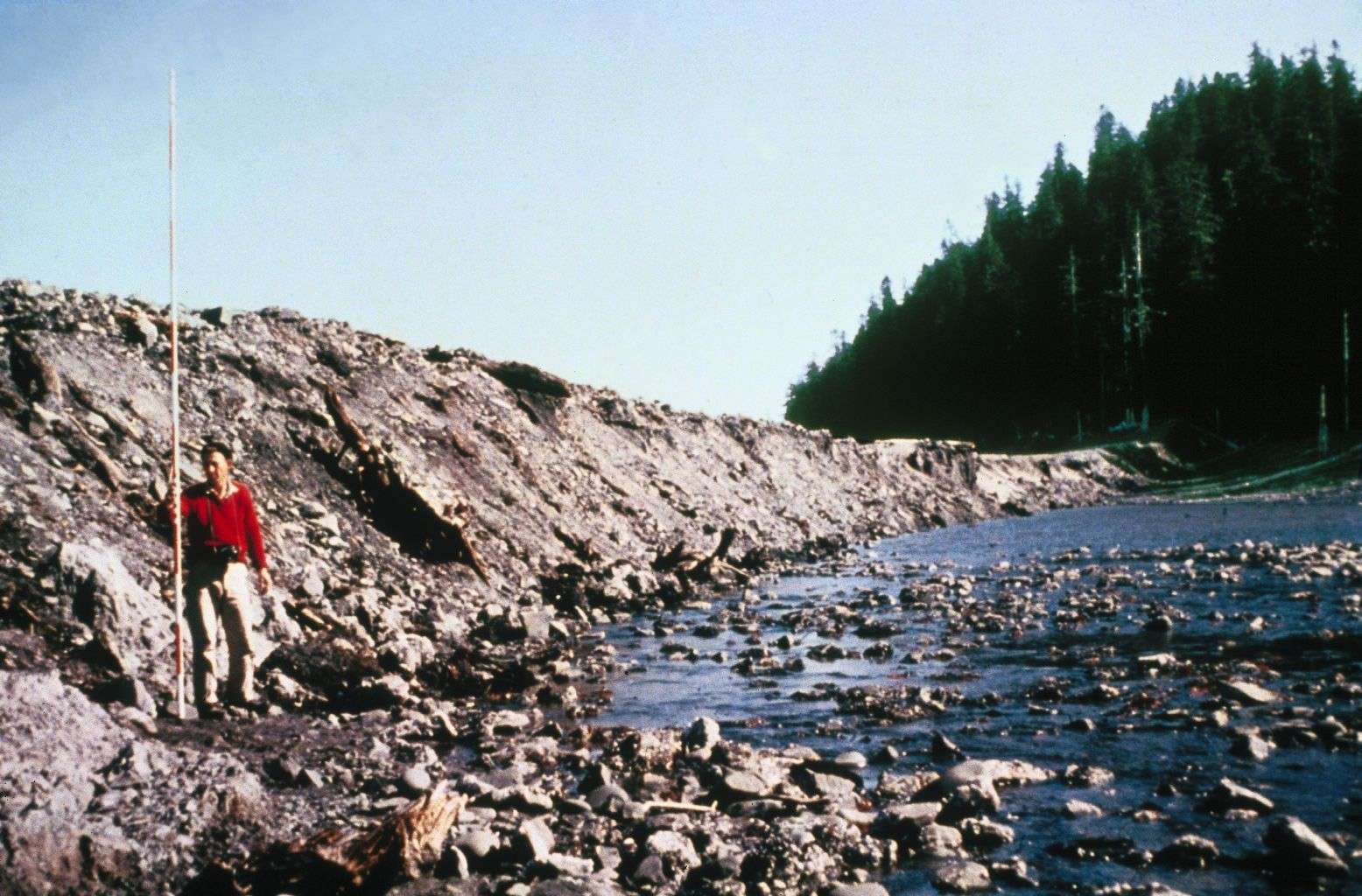 Faults
Types of dip-slip faults
Normal fault 
Hanging wall block moves down relative to the footwall block
Accommodates lengthening or extension of the crust
Larger scale normal faults are associated with structures called fault-block mountains
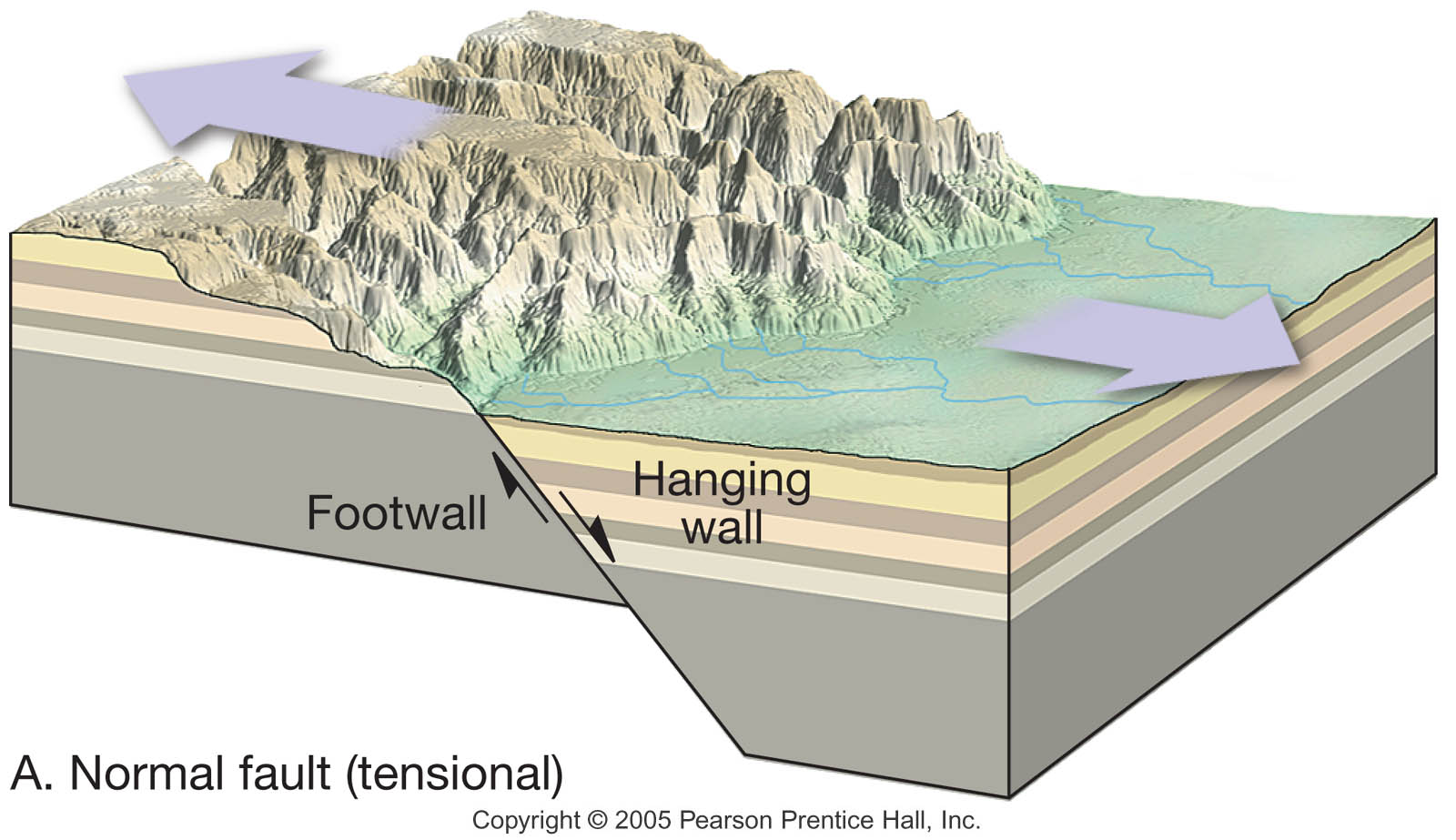 Faults
Types of dip-slip faults
Reverse and thrust faults
Hanging wall block moves up relative to the footwall block
Reverse faults have dips greater than 45o and thrust faults have dips less than 45o
Strong compressional forces
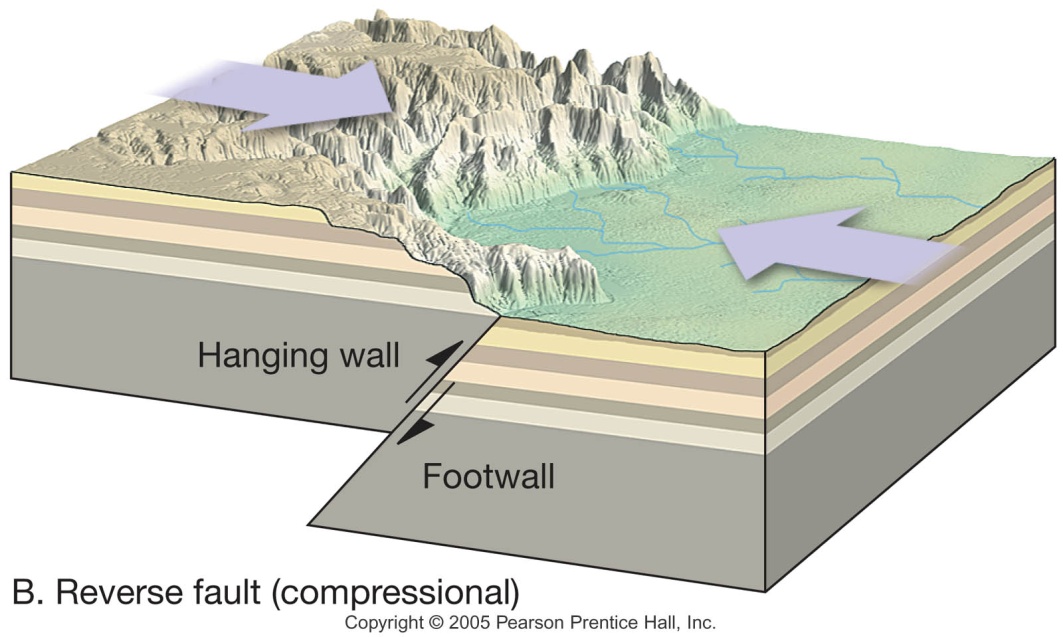 Normal Fault
Reverse Fault
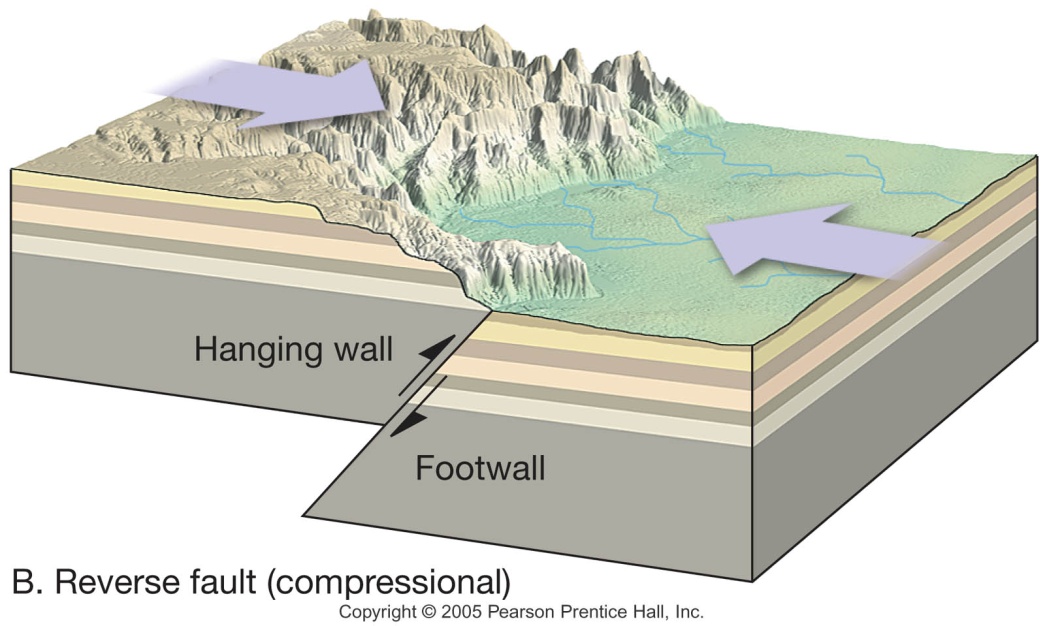 Faults
[Speaker Notes: To view this animation, click “View” and then “Slide Show” on the top navigation bar.]
Faults
Strike-slip fault
Dominant displacement is horizontal and parallel to the strike of the fault
Types of strike-slip faults
Right-lateral—As you face the fault, the opposite side of the fault moves to the right
Left-lateral—As you face the fault, the opposite side of the fault moves to the left
Faults
Strike-slip fault
Transform fault
Large strike-slip fault that cuts through the lithosphere
Accommodates motion between two large crustal plates
Strike-Slip fault
Figure 6.24 D
The San
Andreas
Fault 
System
Figure 6.26
Mountain Building
Orogenesis—The processes that collectively produce a mountain belt
Include folding, thrust faulting, metamorphism, and igneous activity
Compressional forces producing folding and thrust faulting 
Metamorphism 
Igneous activity
Oceanic-Continental Convergence
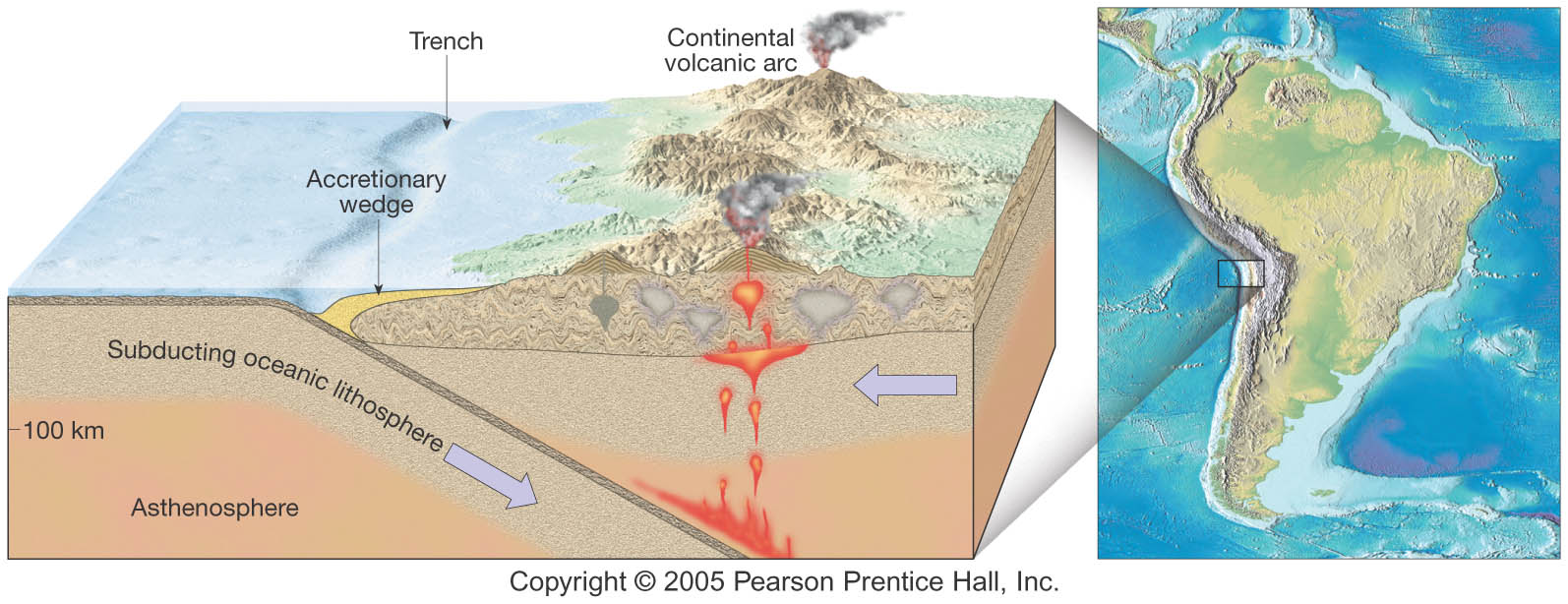 Continental-Continental Convergence
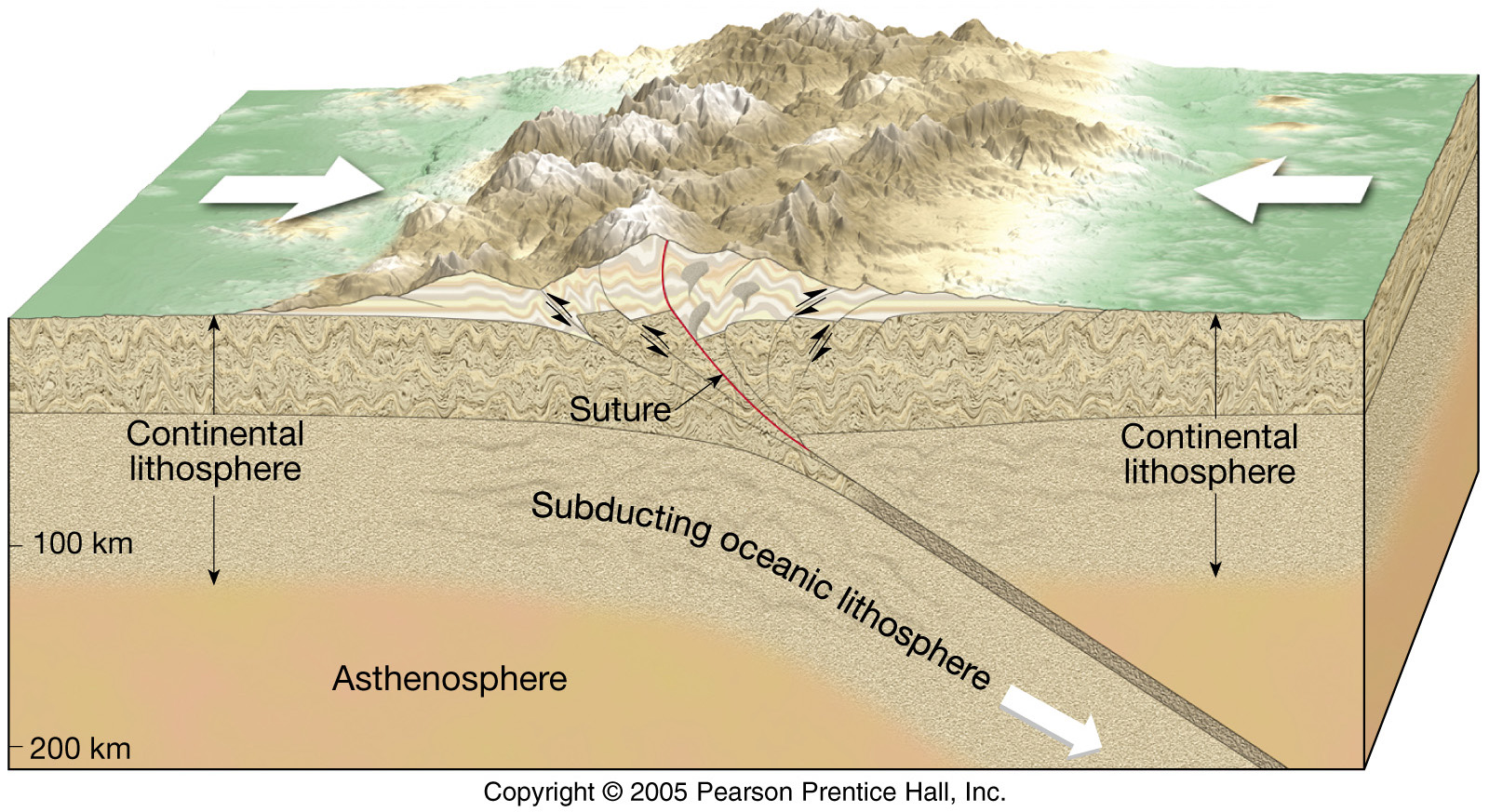 Collision and 
Accretion of an 
Island Arc
Figure 6.32
Accretion
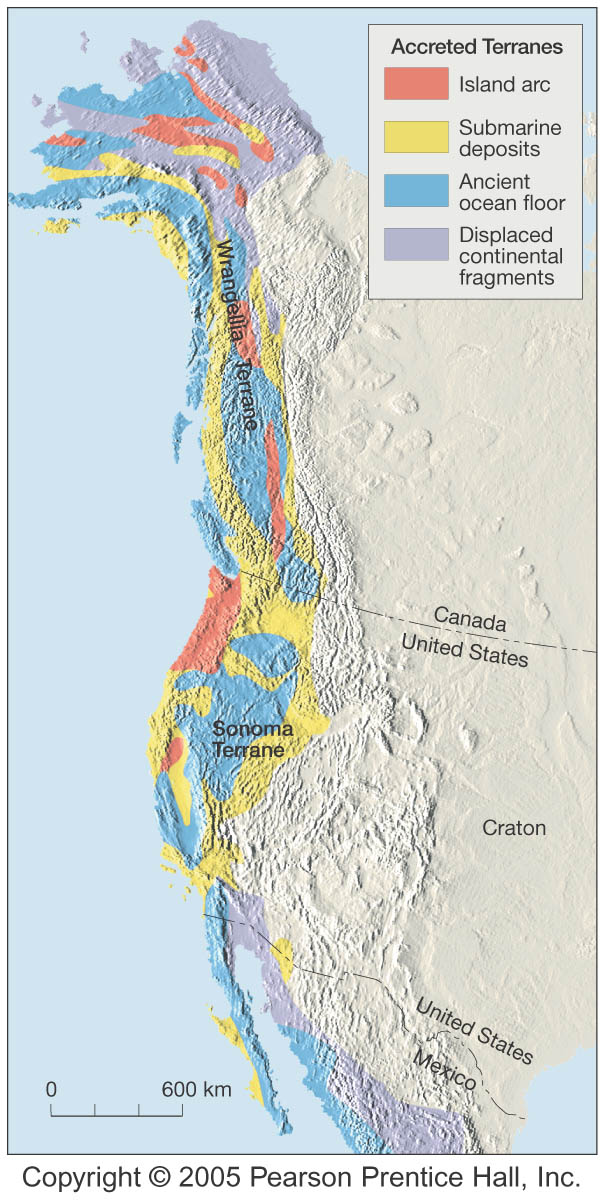 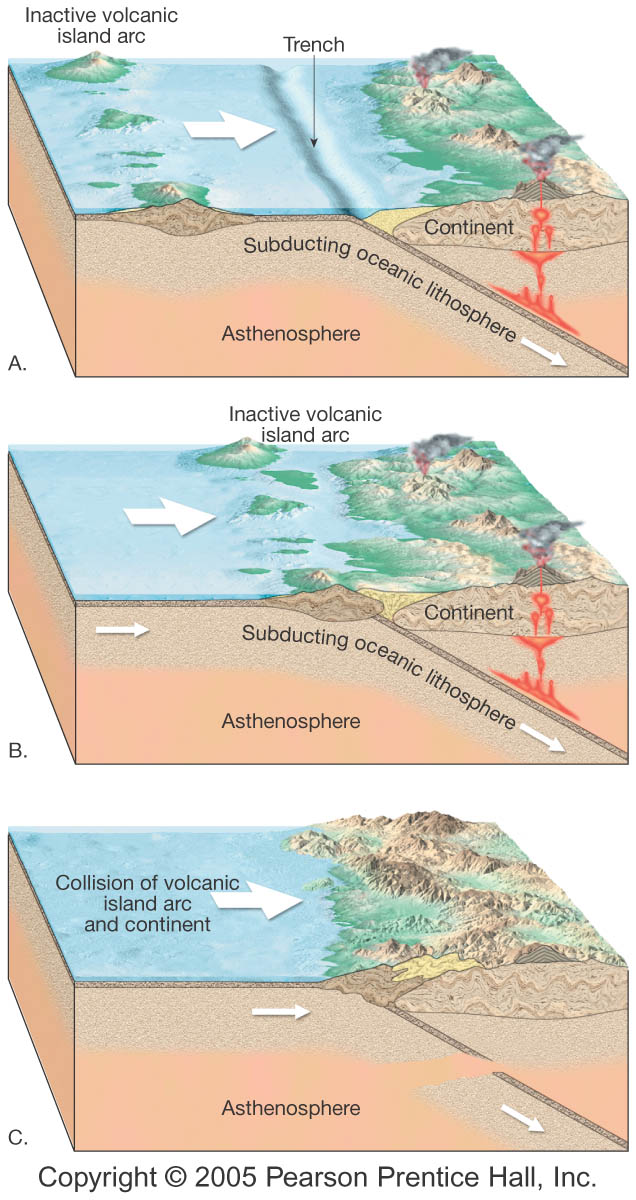 Terrane Formation
[Speaker Notes: To view this animation, click “View” and then “Slide Show” on the top navigation bar.]
End of Chapter 6Next Week 2nd testChapters 4, 5, and 6